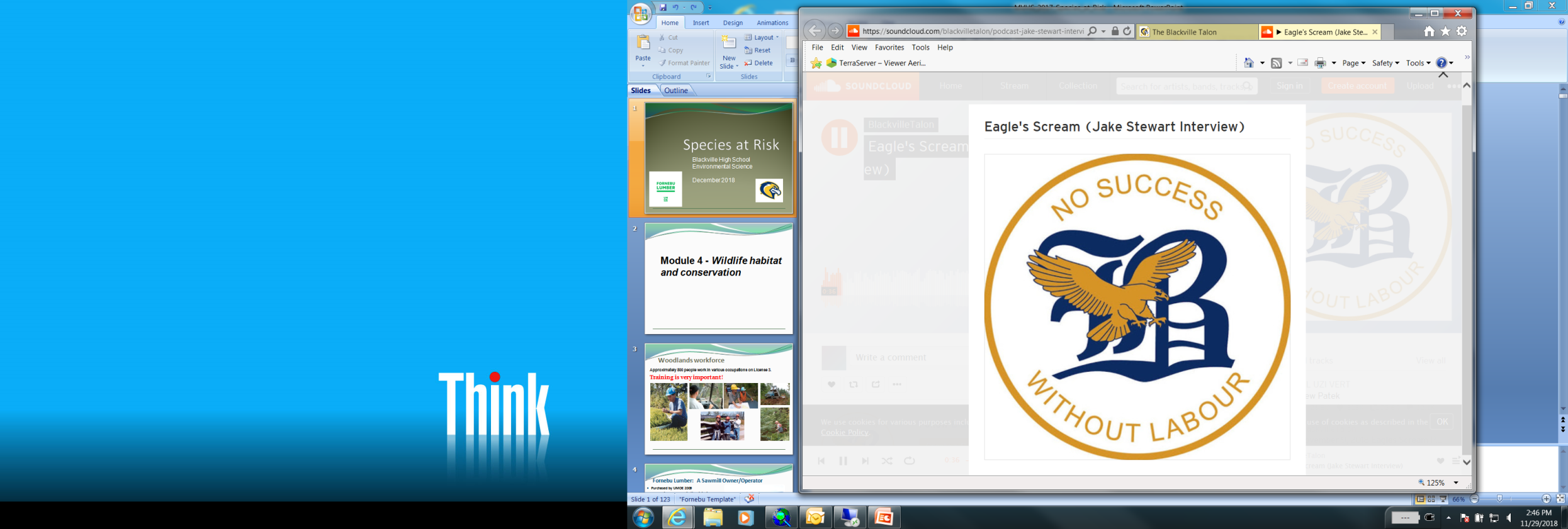 Maps, Compass, GPS and stuff
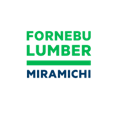 Blackville High School 
OP class 

December 2018
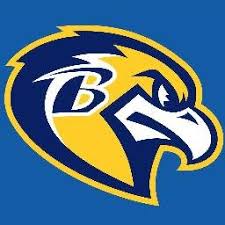 Fornebu Lumber:  A Sawmill Owner/Operator
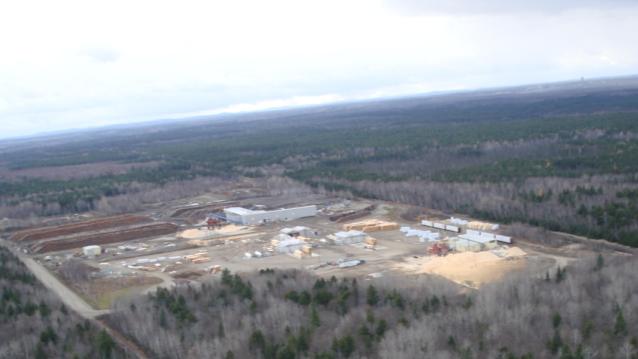 Modernized the sawmill ($8 million)
107 full-time jobs in the sawmill 
Production: 100 million fbm/year (200,000cds/yr)
Enough to frame 6,250 houses/yr
About 26 houses/day
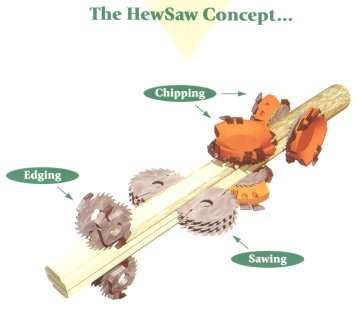 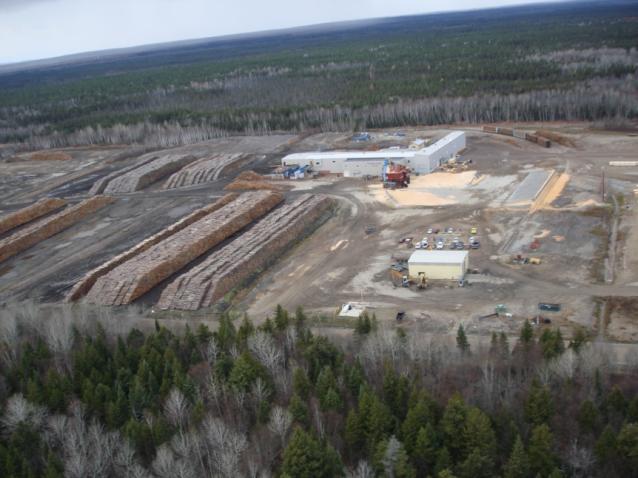 Fornebu Lumber Company Inc.
2
Crown Allocations and Sub-Licensees on Lic#3
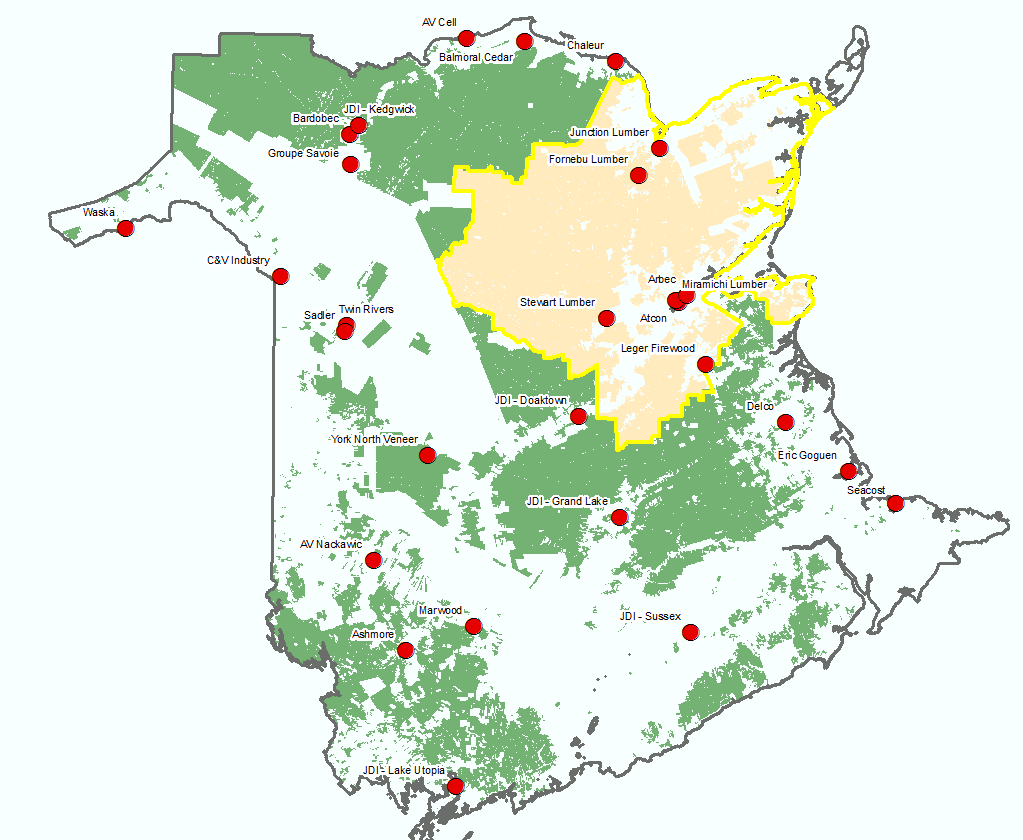 Permanent Wood Allocations from Crown License #3:

1.5 million m3
22% to Fornebu Lumber

21 Companies (Sub-Licensees)

28 mills   

5 First Nation communities
Fornebu Lumber Company Inc.
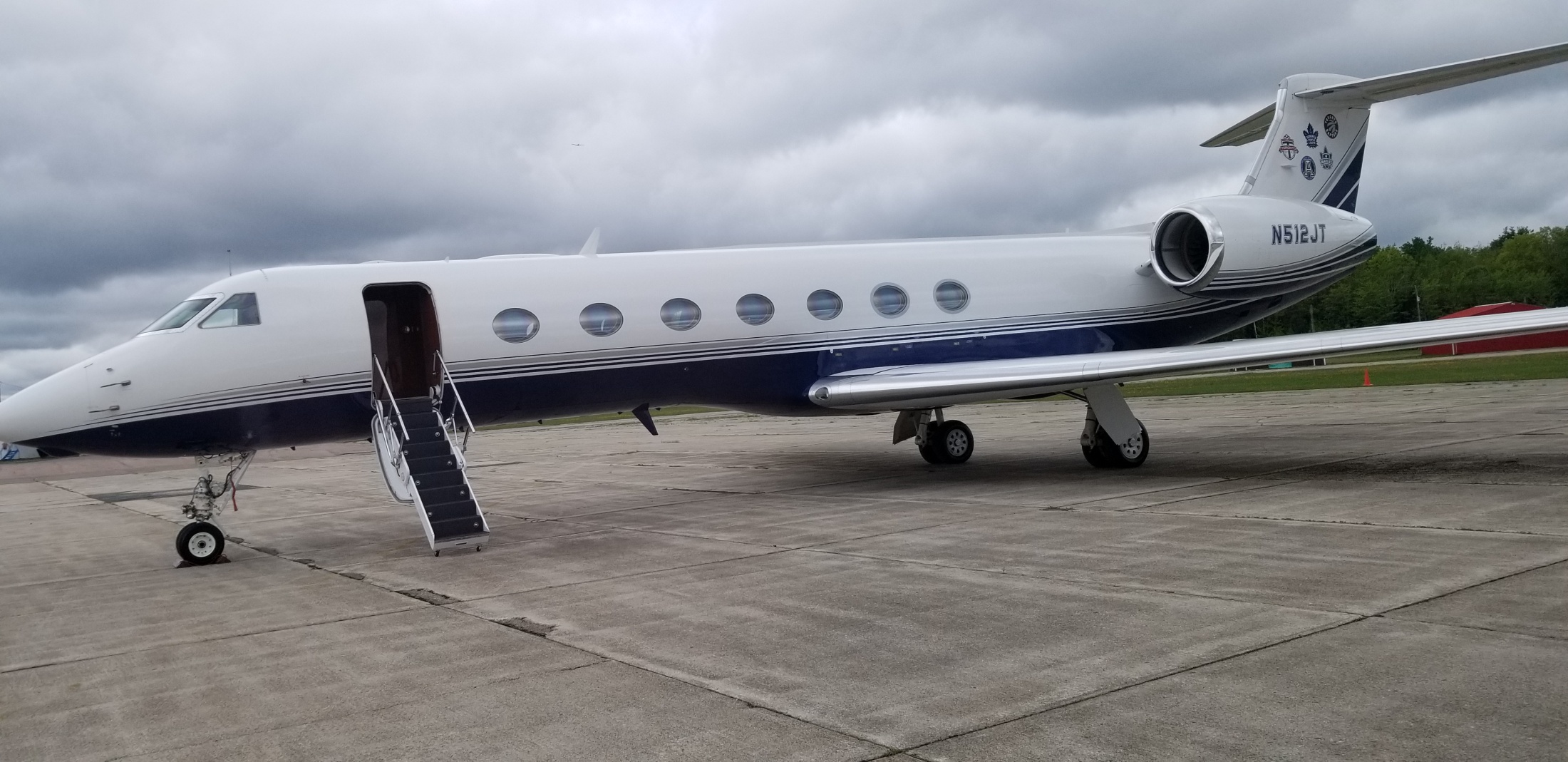 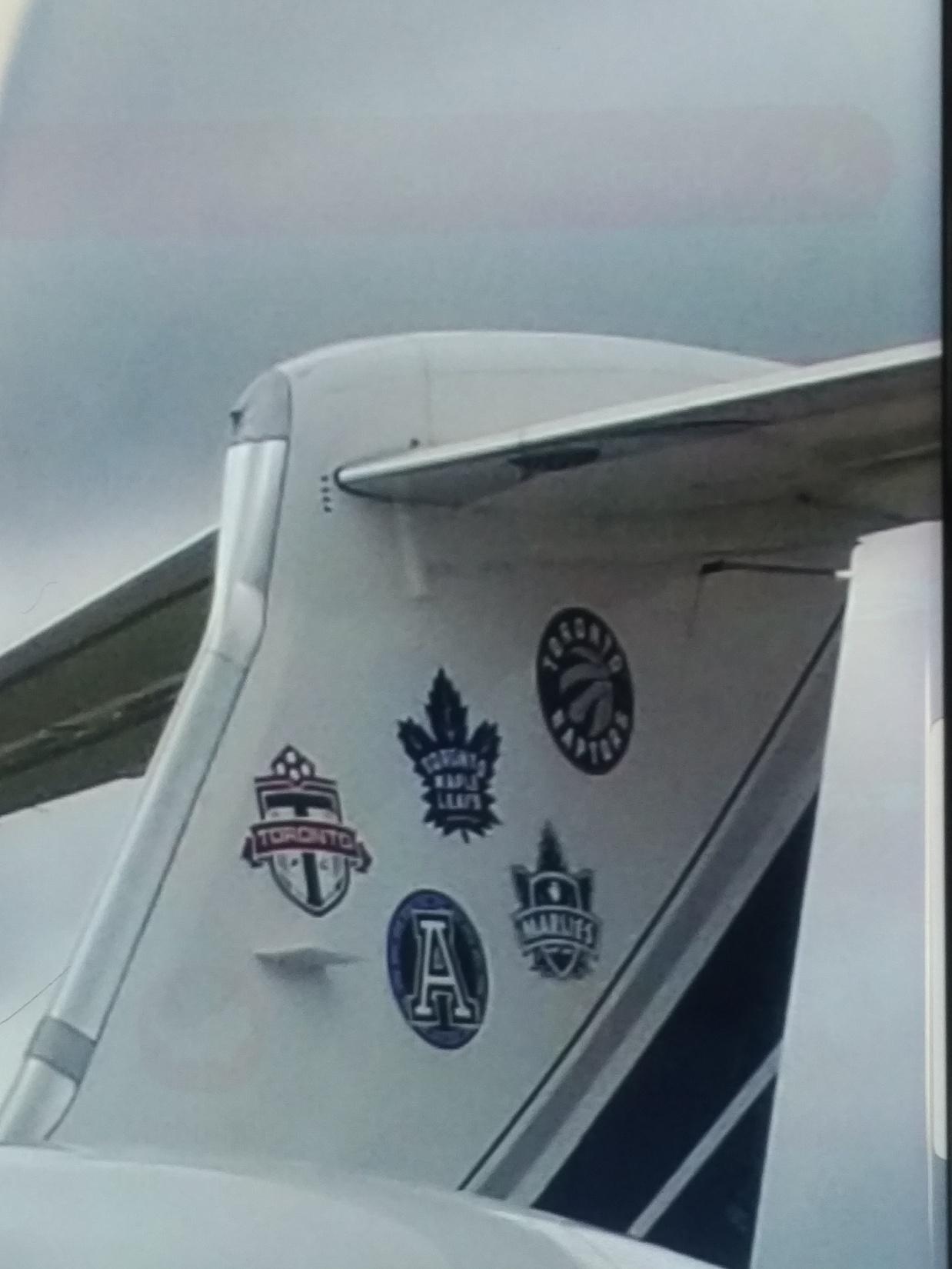 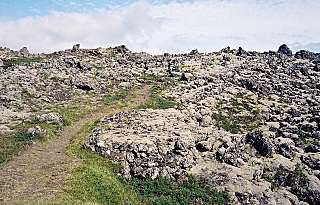 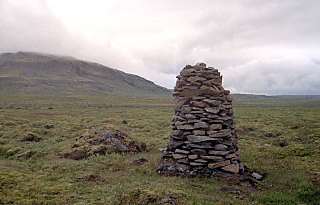 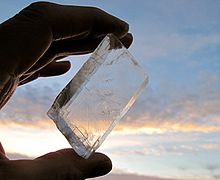 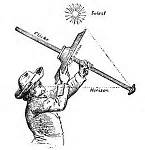 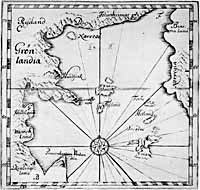 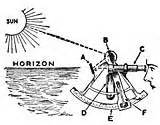 Know your starting point
Know your destination 
Understand how far you must travel to reach your destination (scale)
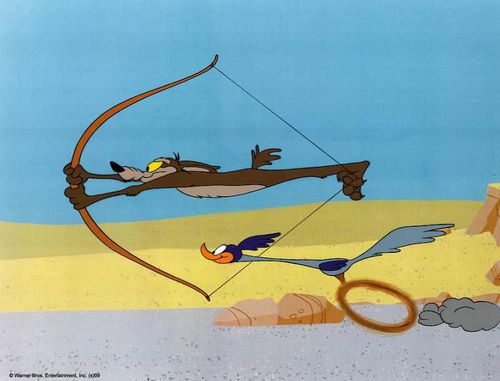 Getting from point A to point B

Roadrunner = 1.6 Hours

Wile E. Coyote = 2.8 Hours

Is this considered “scale”
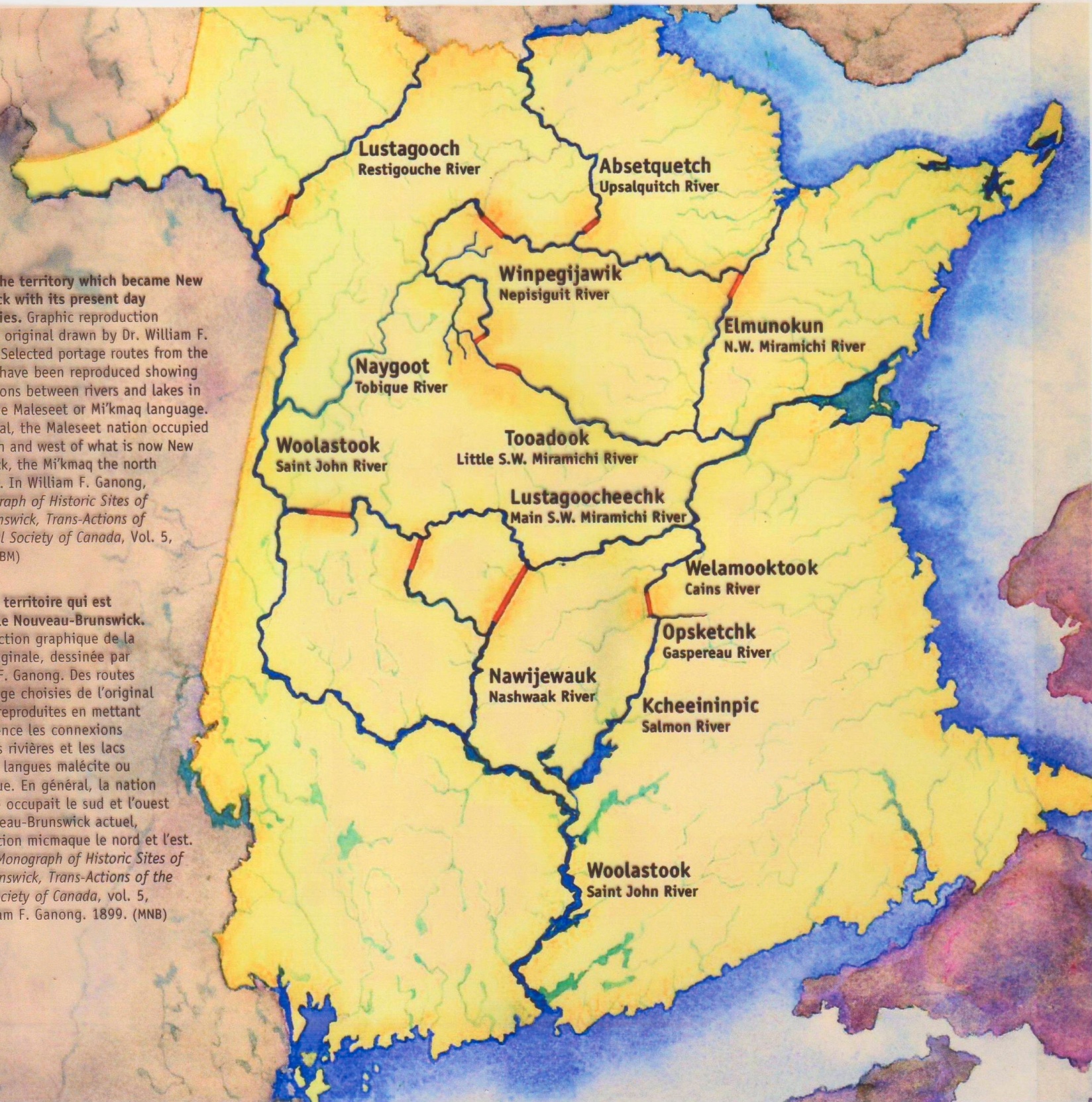 Greeks developed a grid system for locations over 2000 years ago.
Continued to be developed, and improved by various scientists (primarily for ocean travel)

What are the implications of Lat-Long today?
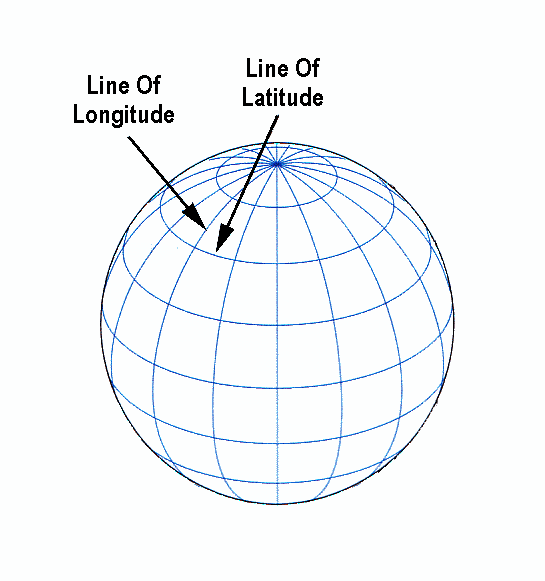 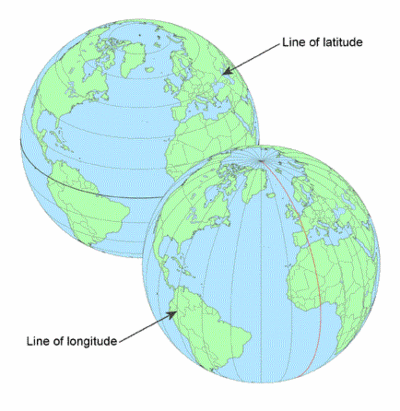 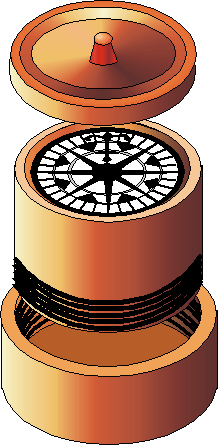 The “idea” of a compass was used as early as the 1200’s.

1700’s and 1800’s saw major improvements in compasses.
Mapping Early 1700’s
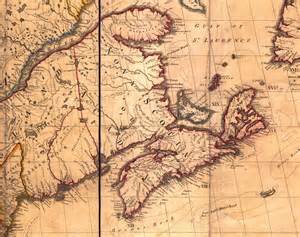 Mapping (1755)
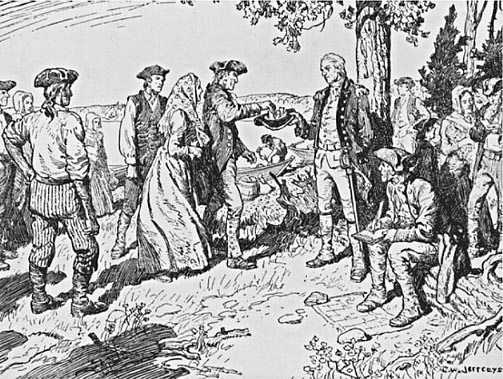 1780’s – drawing land “grants”
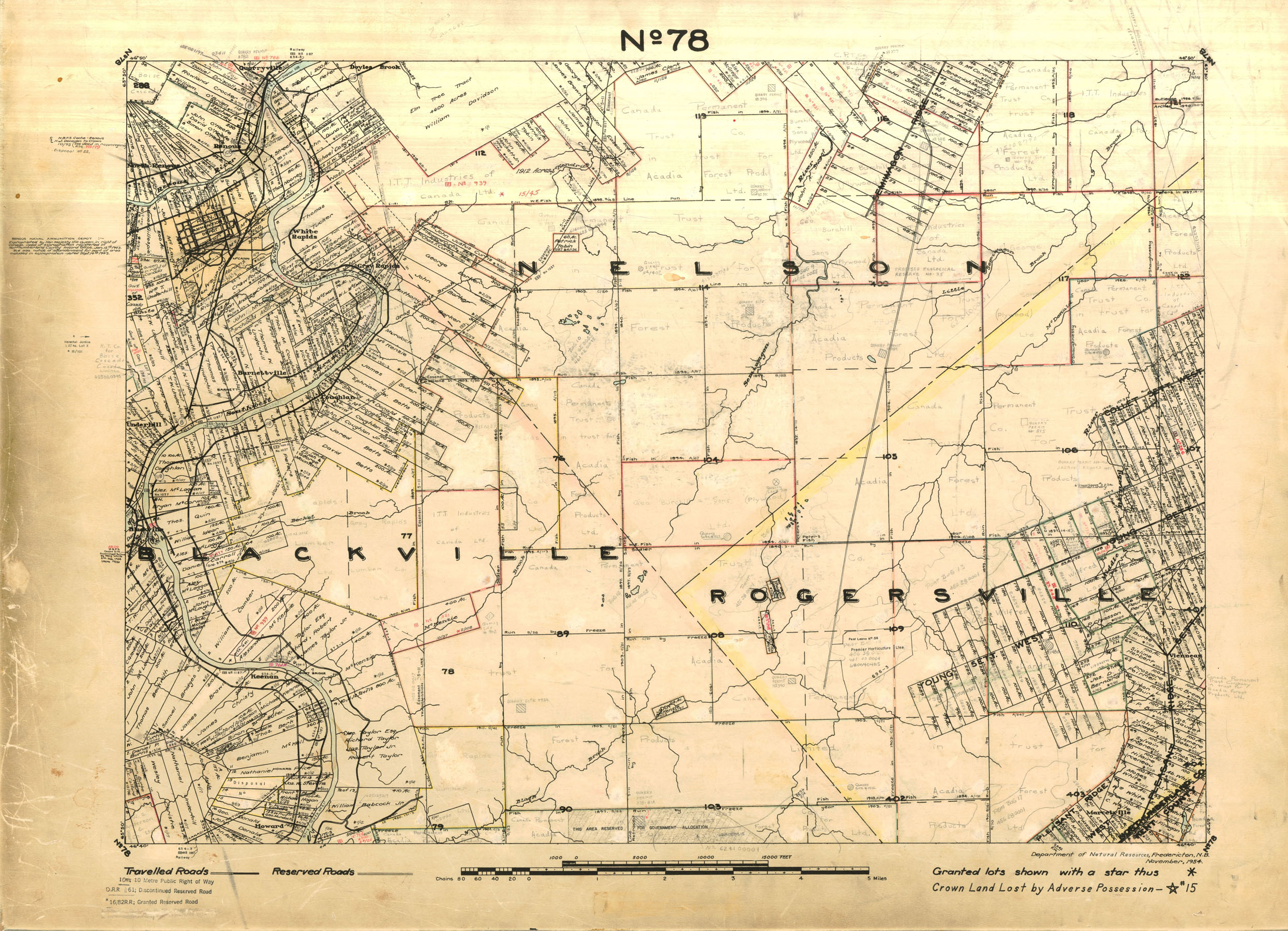 Riparian rights? 1884
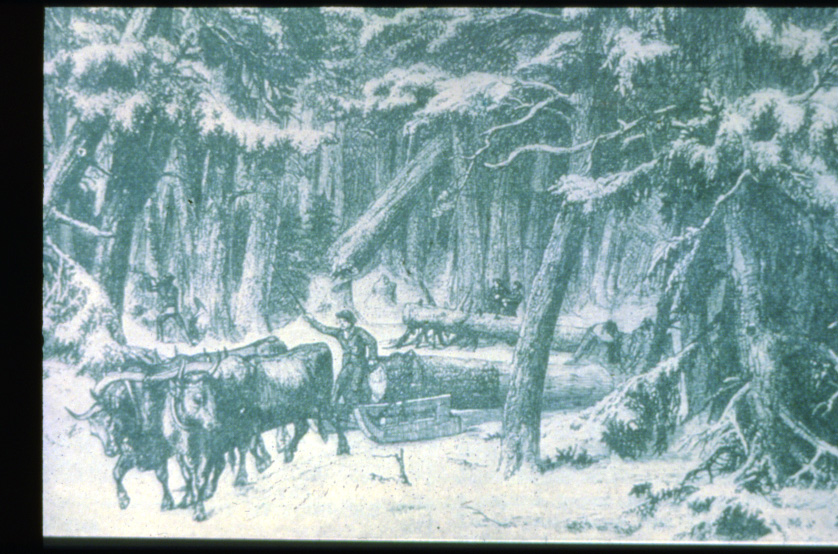 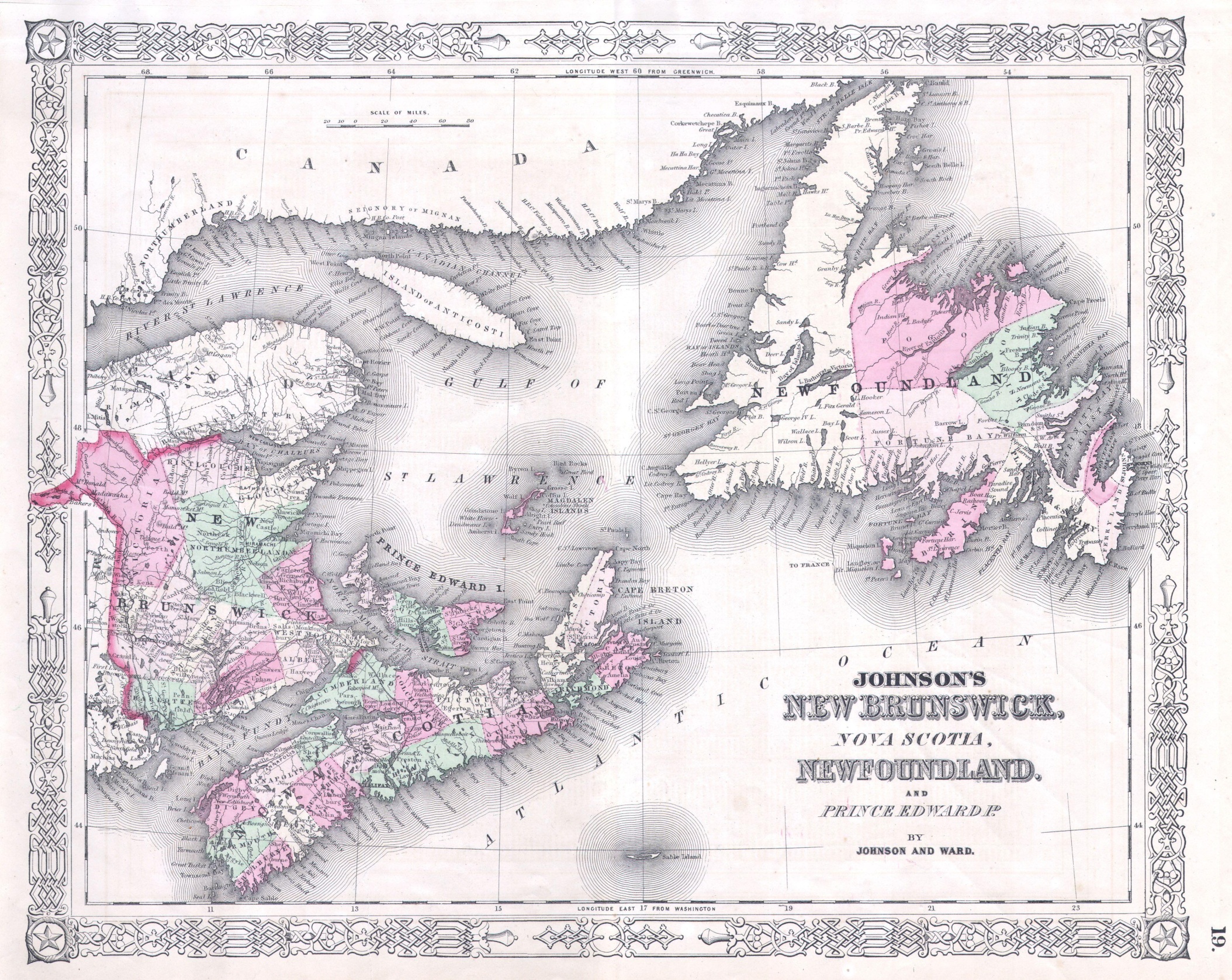 (1864)
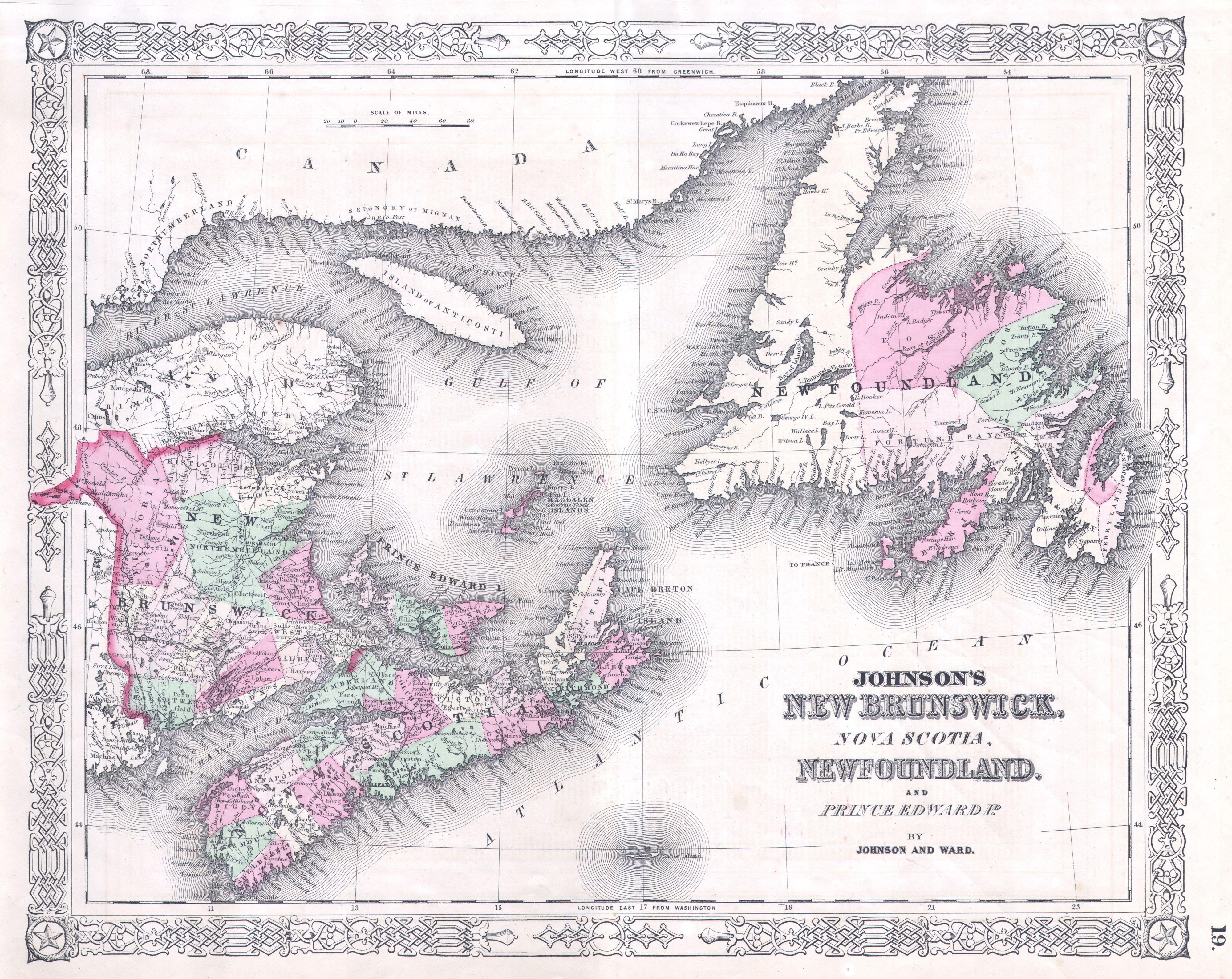 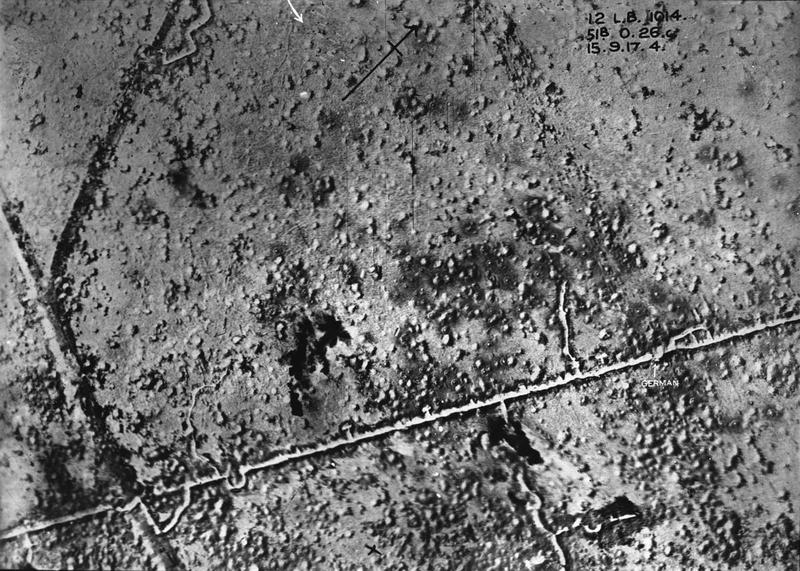 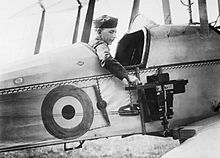 Aerial photography really “took off” in World War 1 (1914-1918)
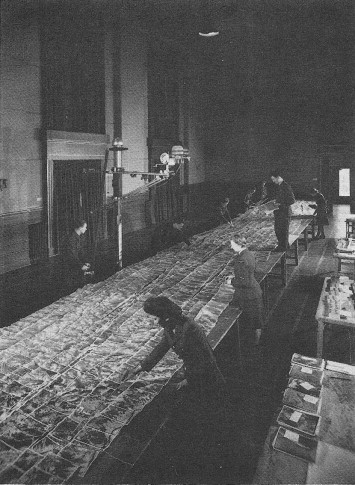 Photogrammetry mapping in Canada from aerial photos (1930’s)
The Spitfire was the top British fighter plane in WW2. They were stripped of guns, armor and other weight to make them fast “photography planes”
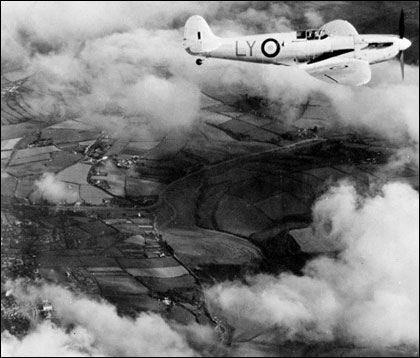 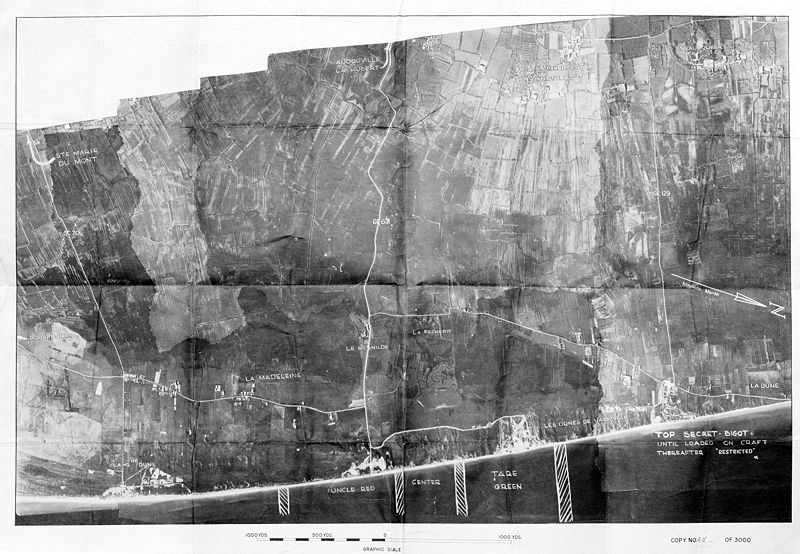 Aerial photography saw many changes in World War 2 (1939-1945)
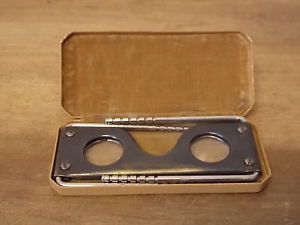 Nazi rocket site
WW2 Air Ministry RAF                        Stereoscope Type D viewer
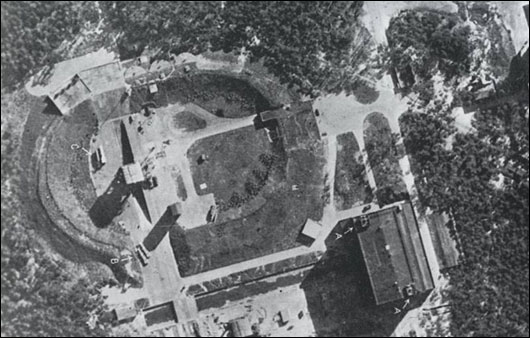 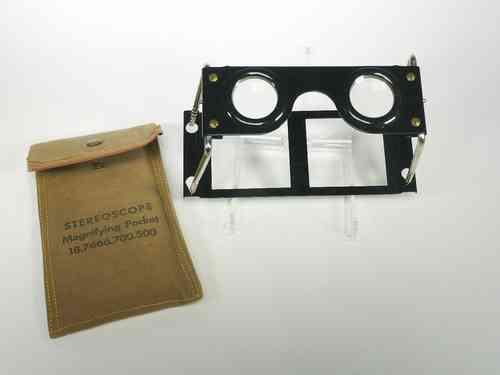 E-bay $140.00
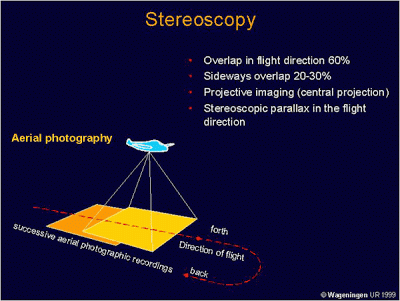 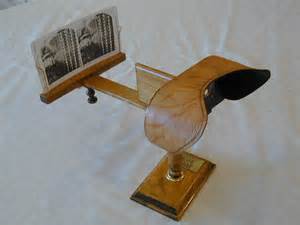 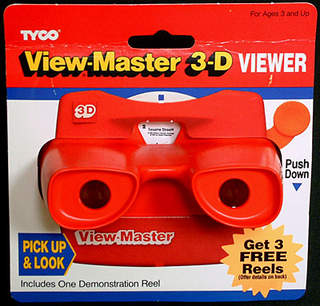 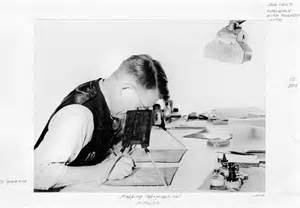 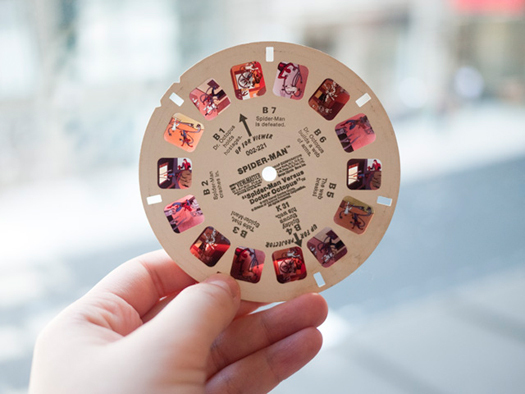 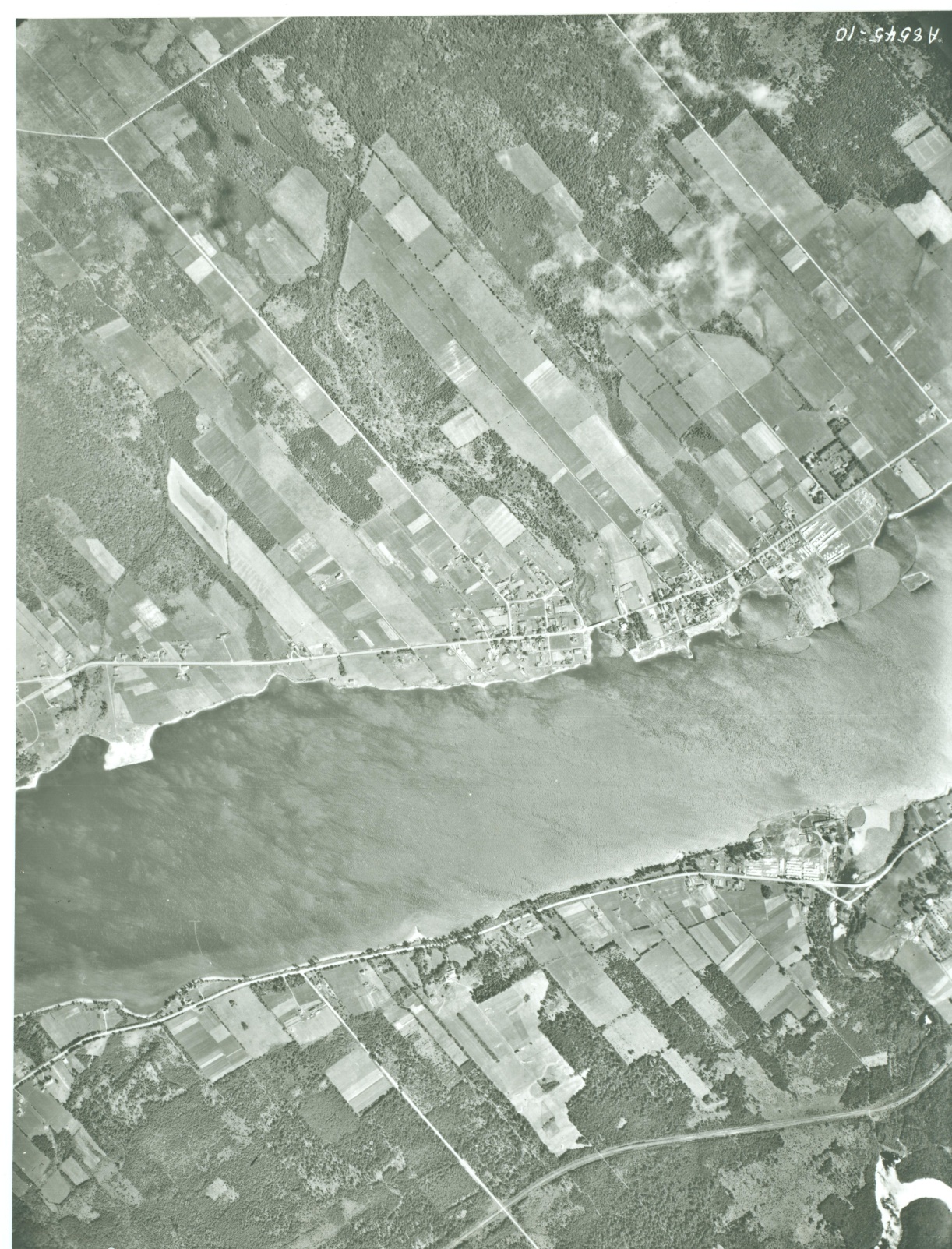 1945 Aerial Photograph
Douglastown Area
Scale 1:20,000
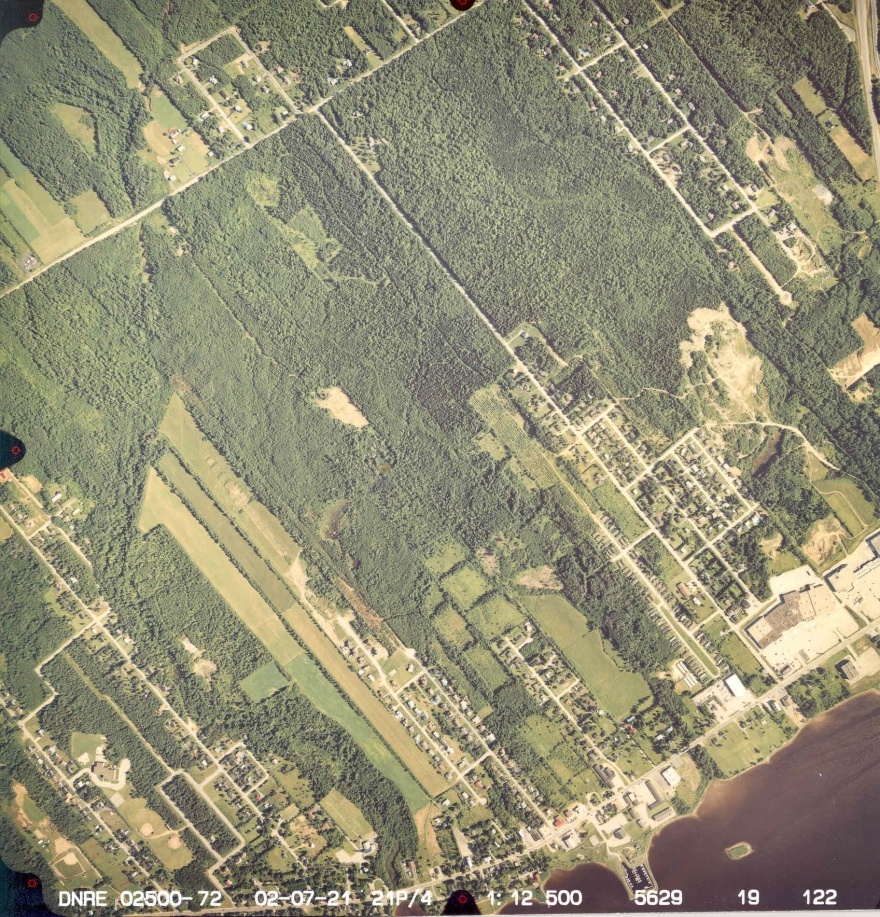 Aerial Photograph
Douglastown Area
Starting around 1983, aerial photos were taken in “color”
Scale  1:12,500
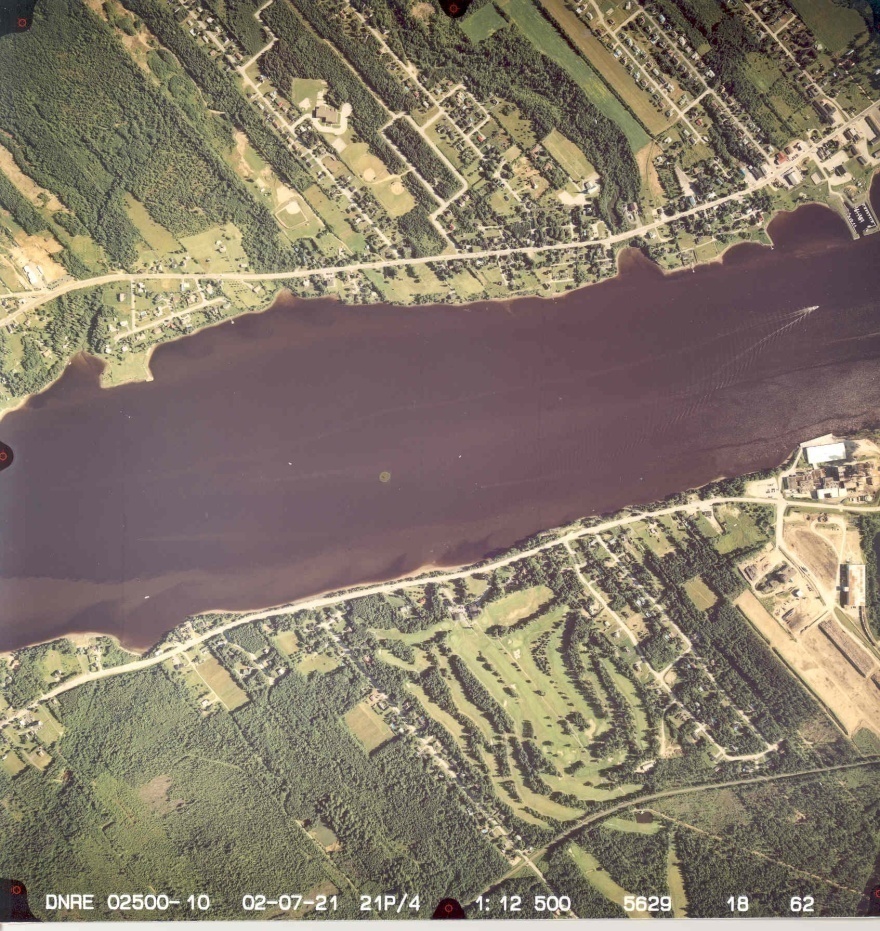 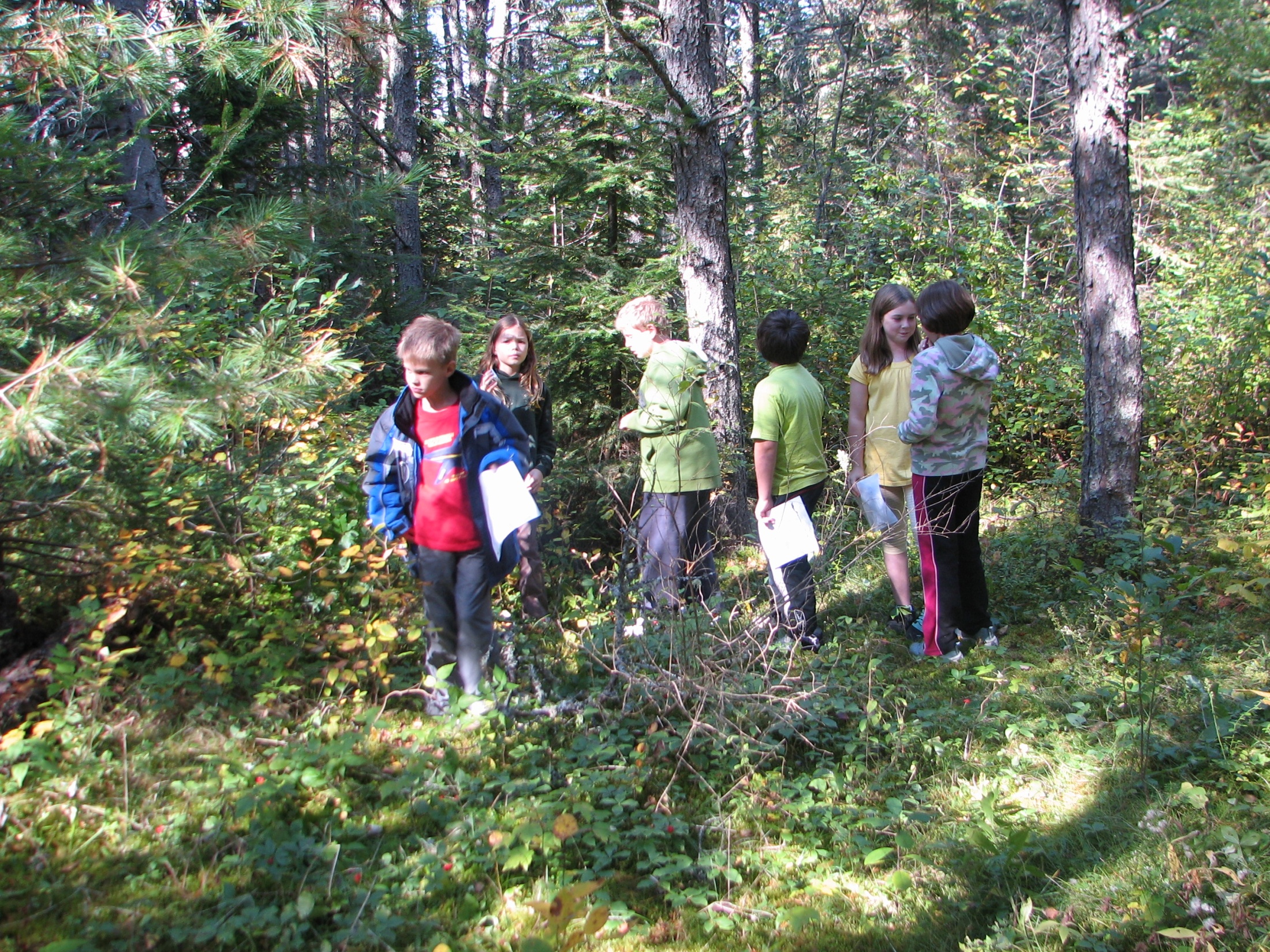 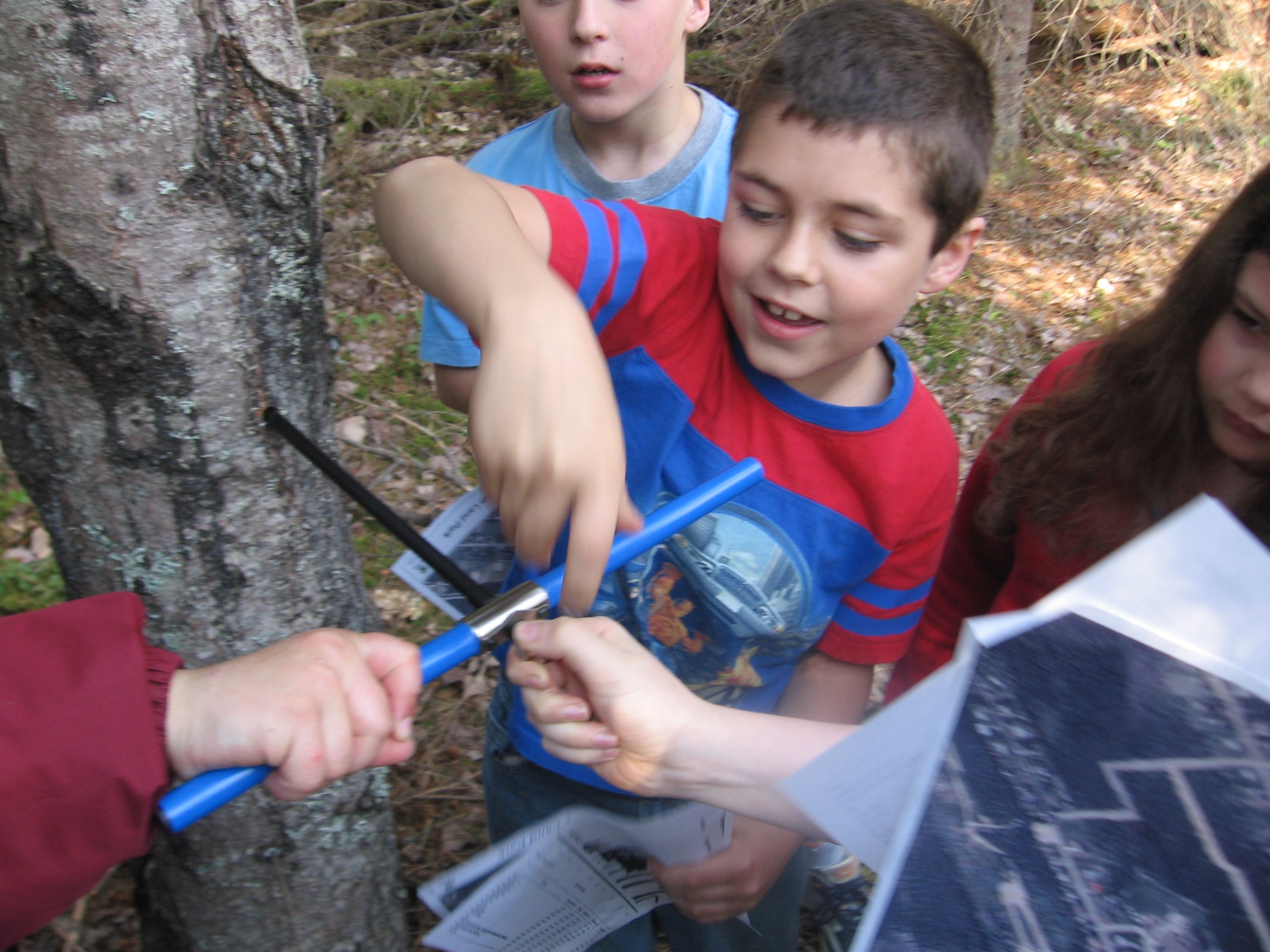 Most trees were approximately 60 years old
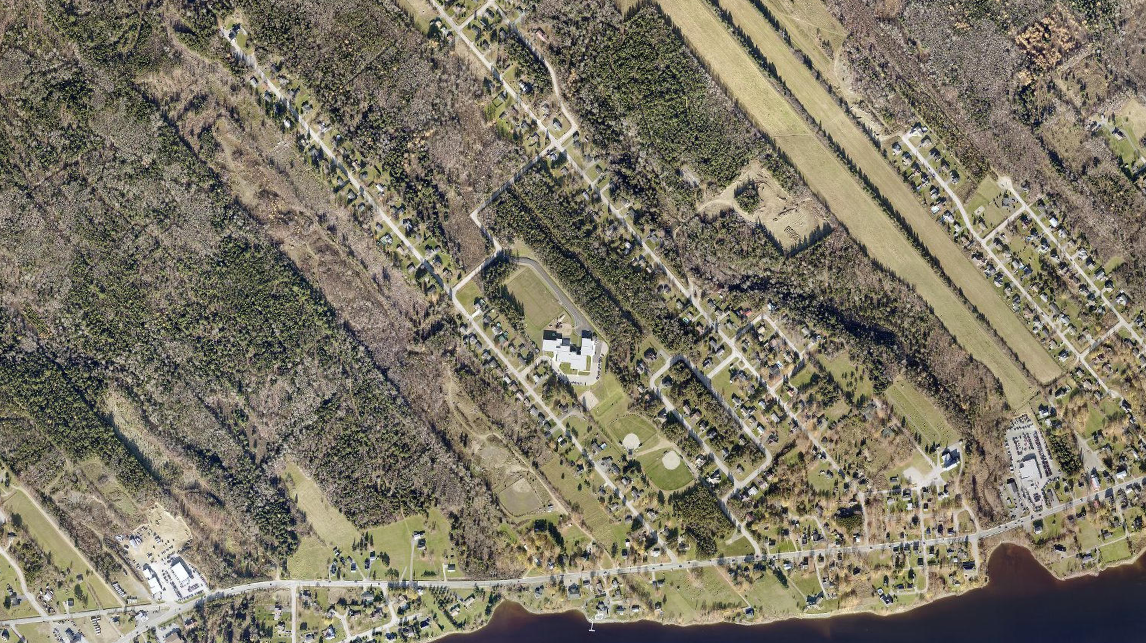 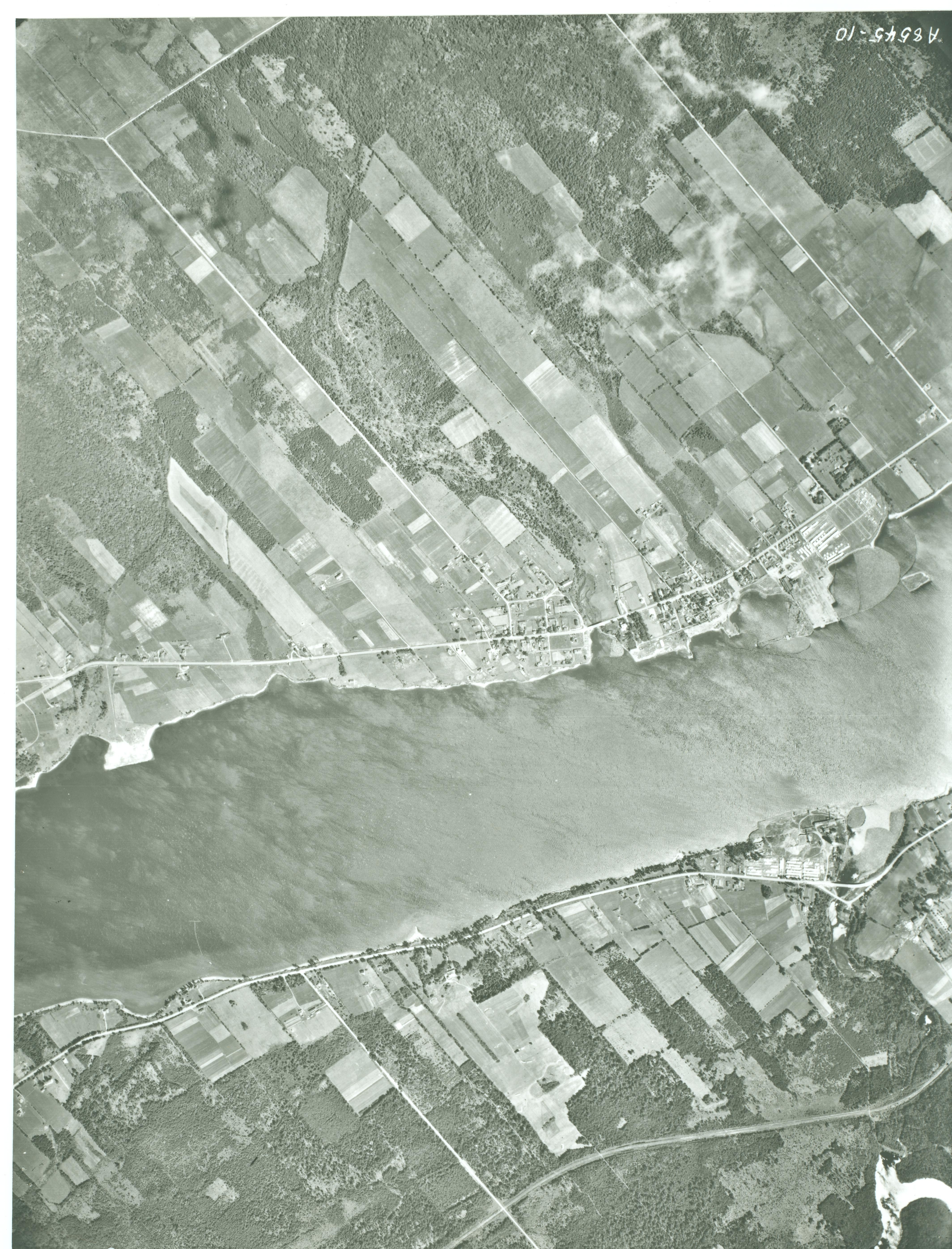 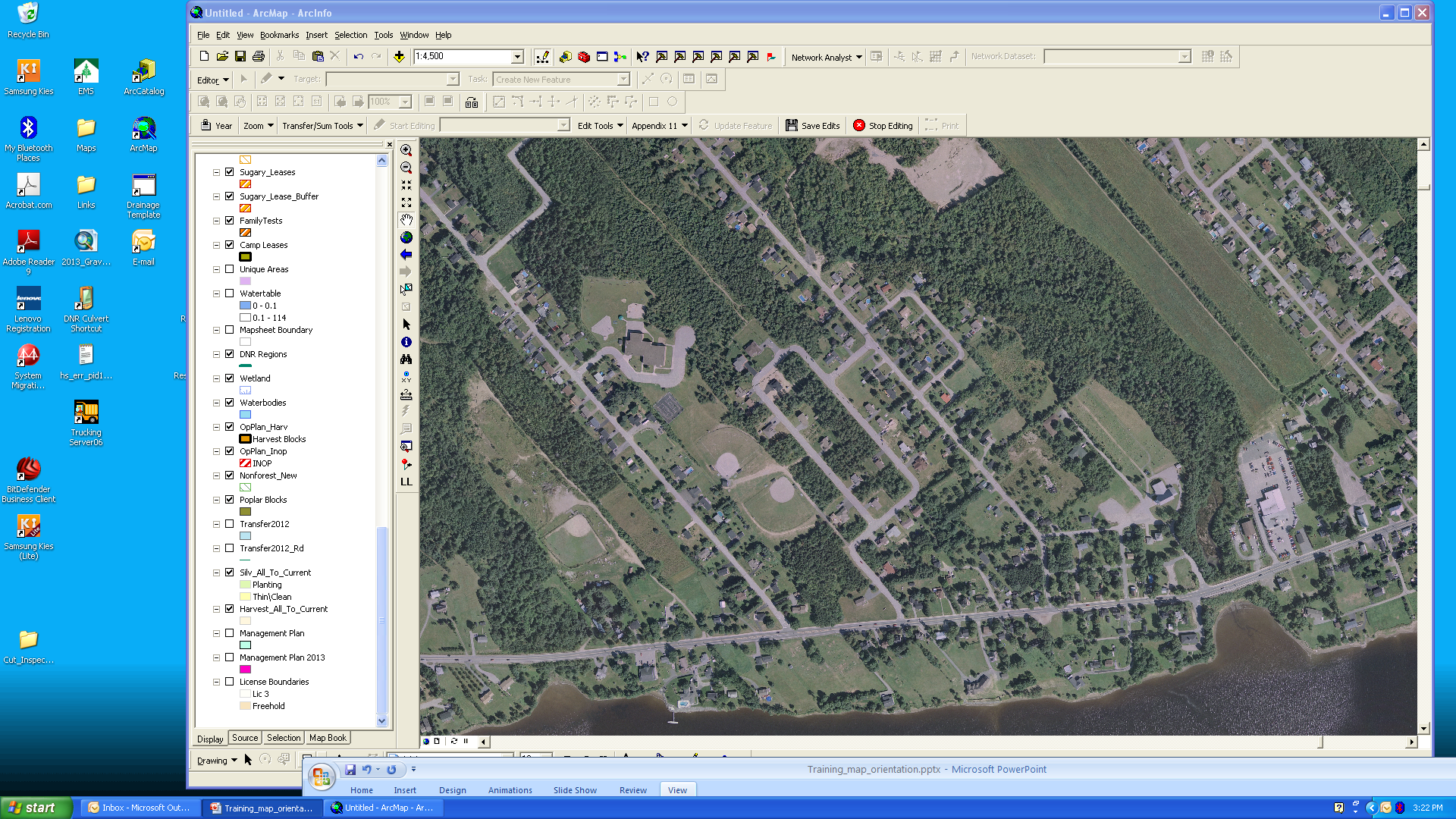 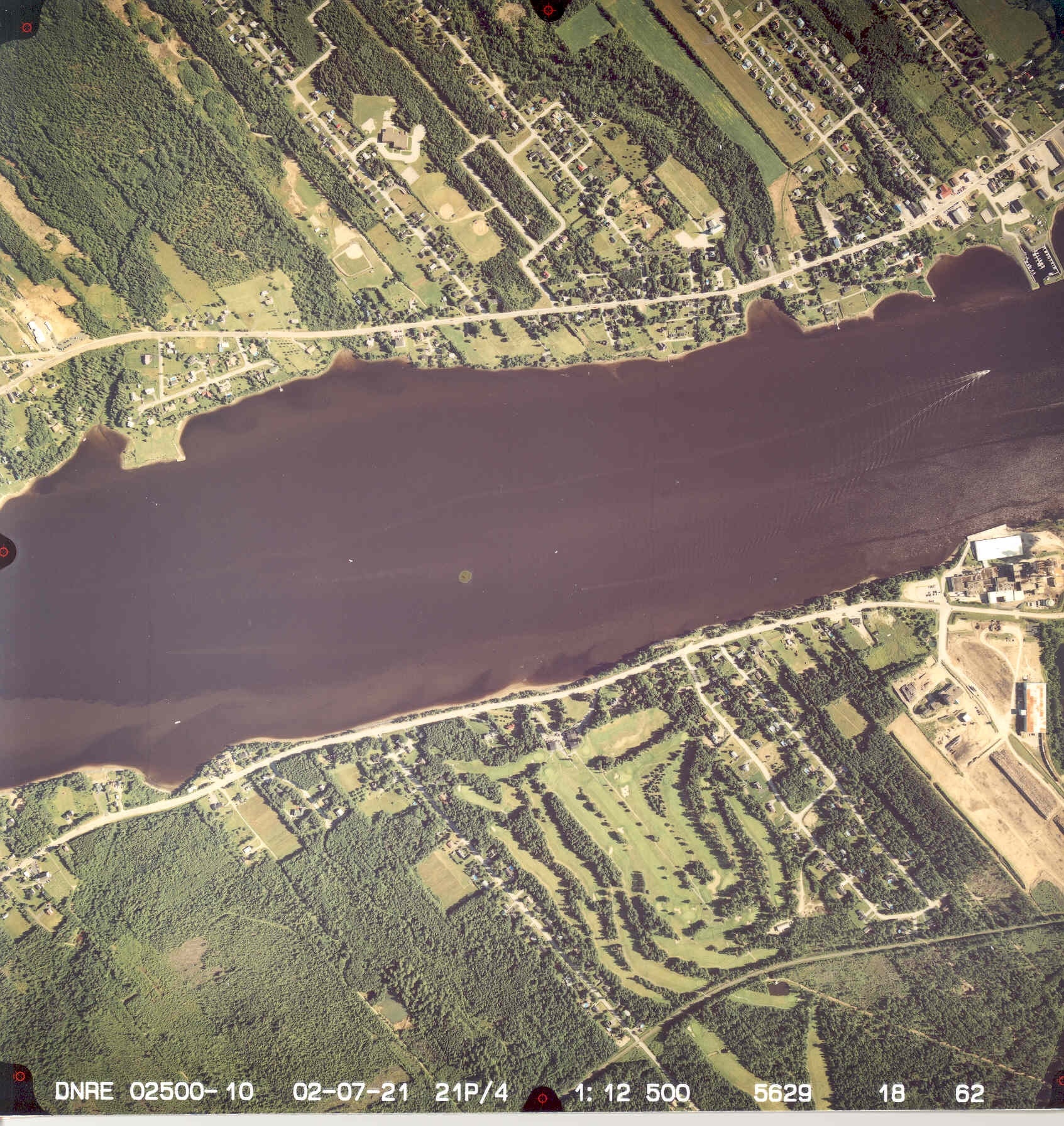 2017
1945
2002
2012
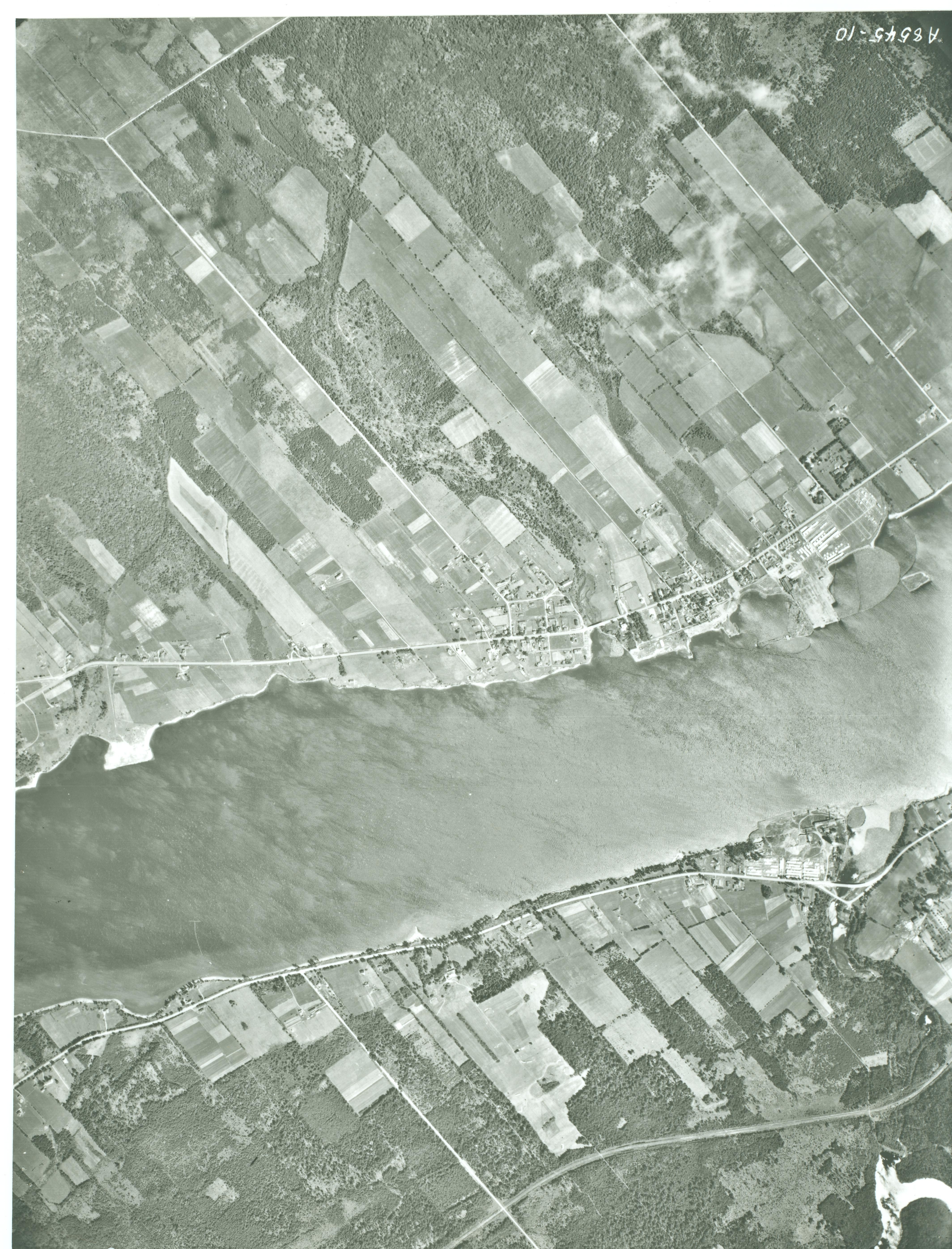 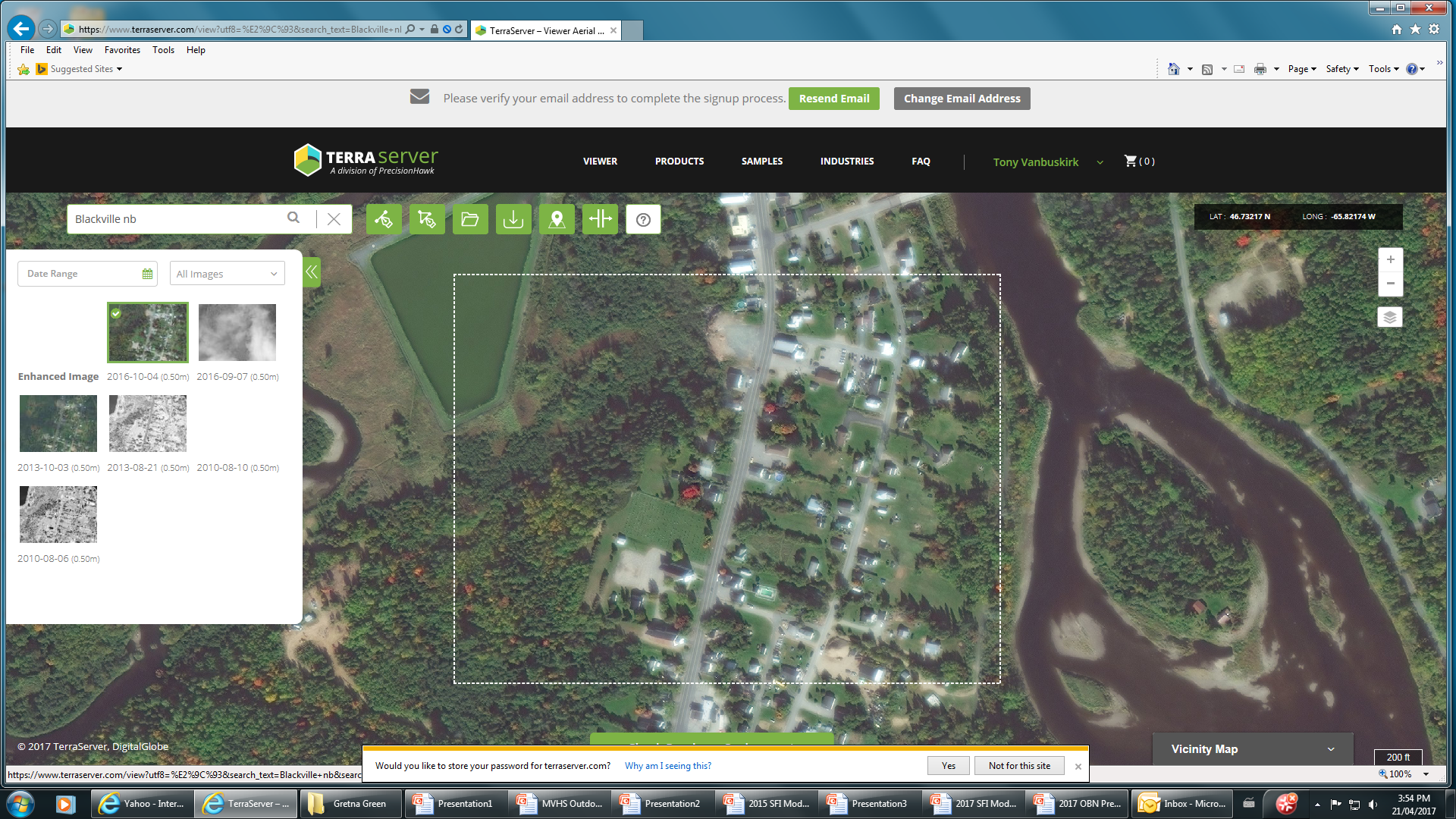 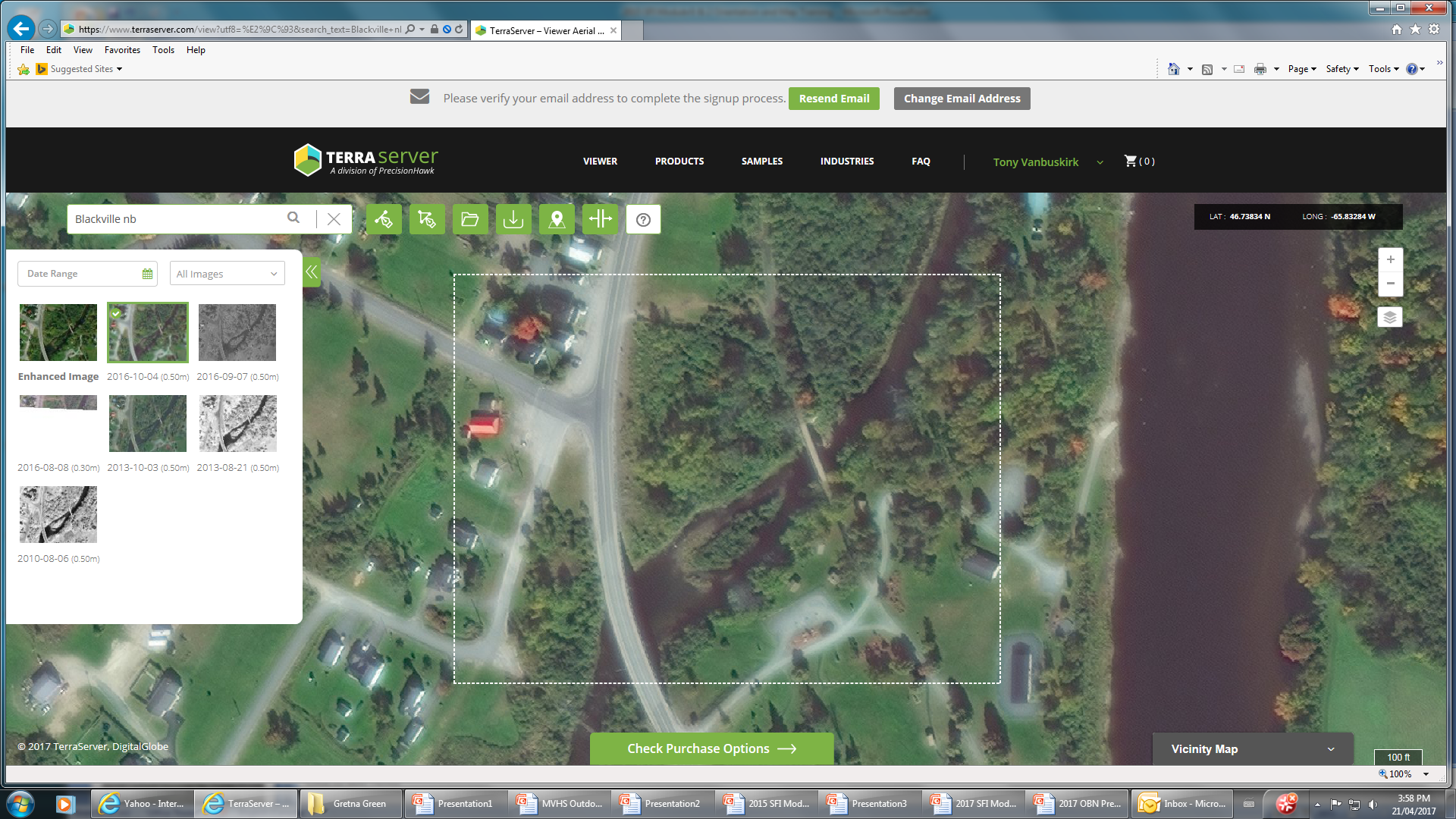 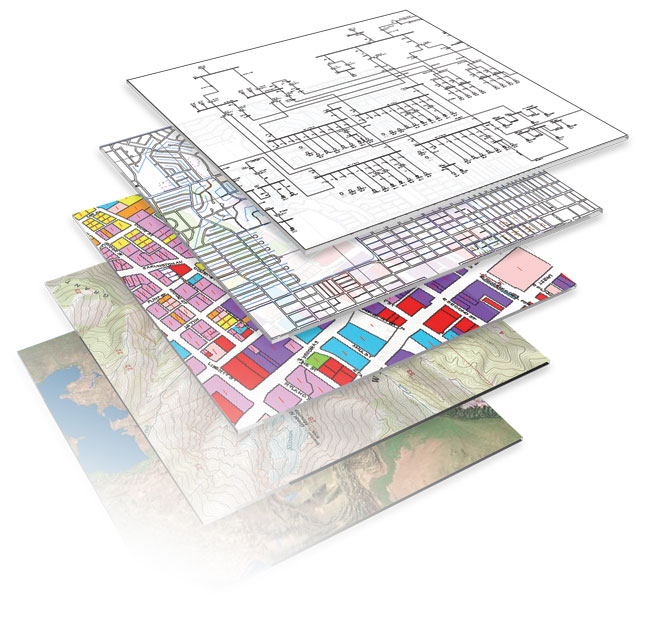 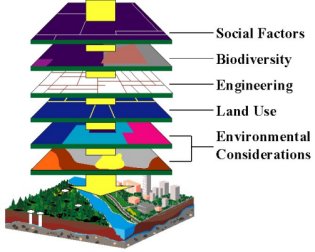 Geographic Information System (GIS)
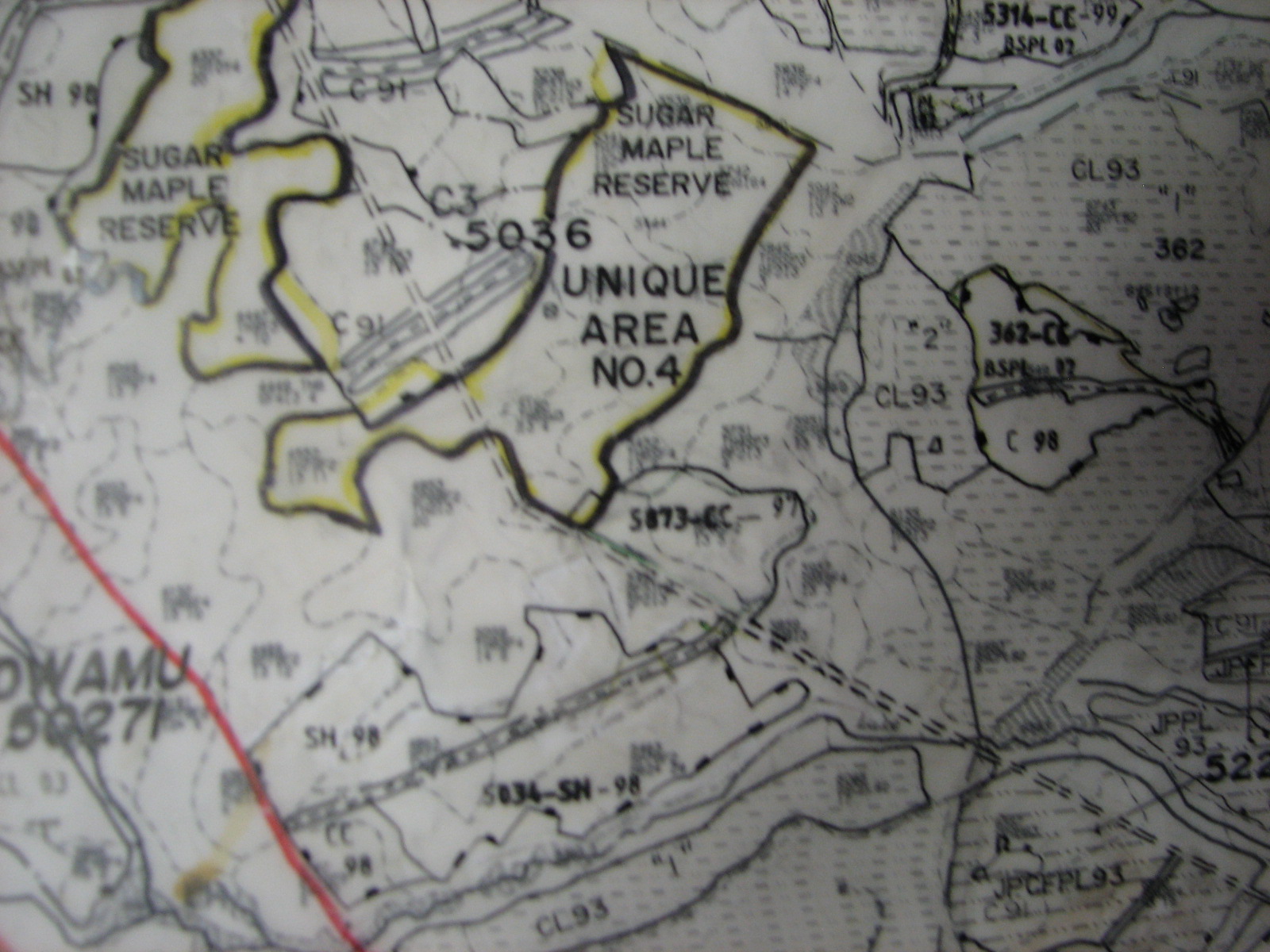 All new information was “drafted” onto the map
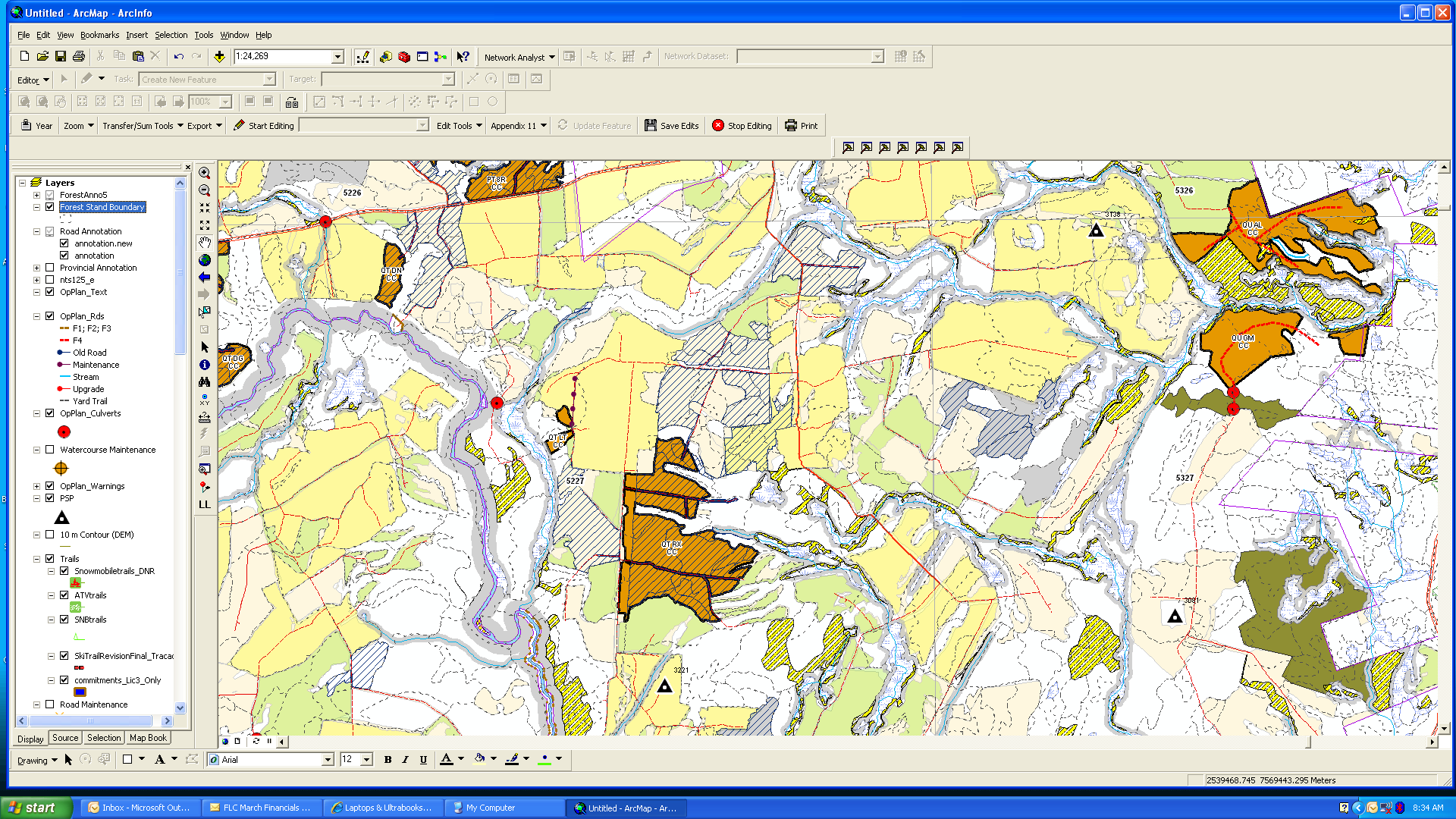 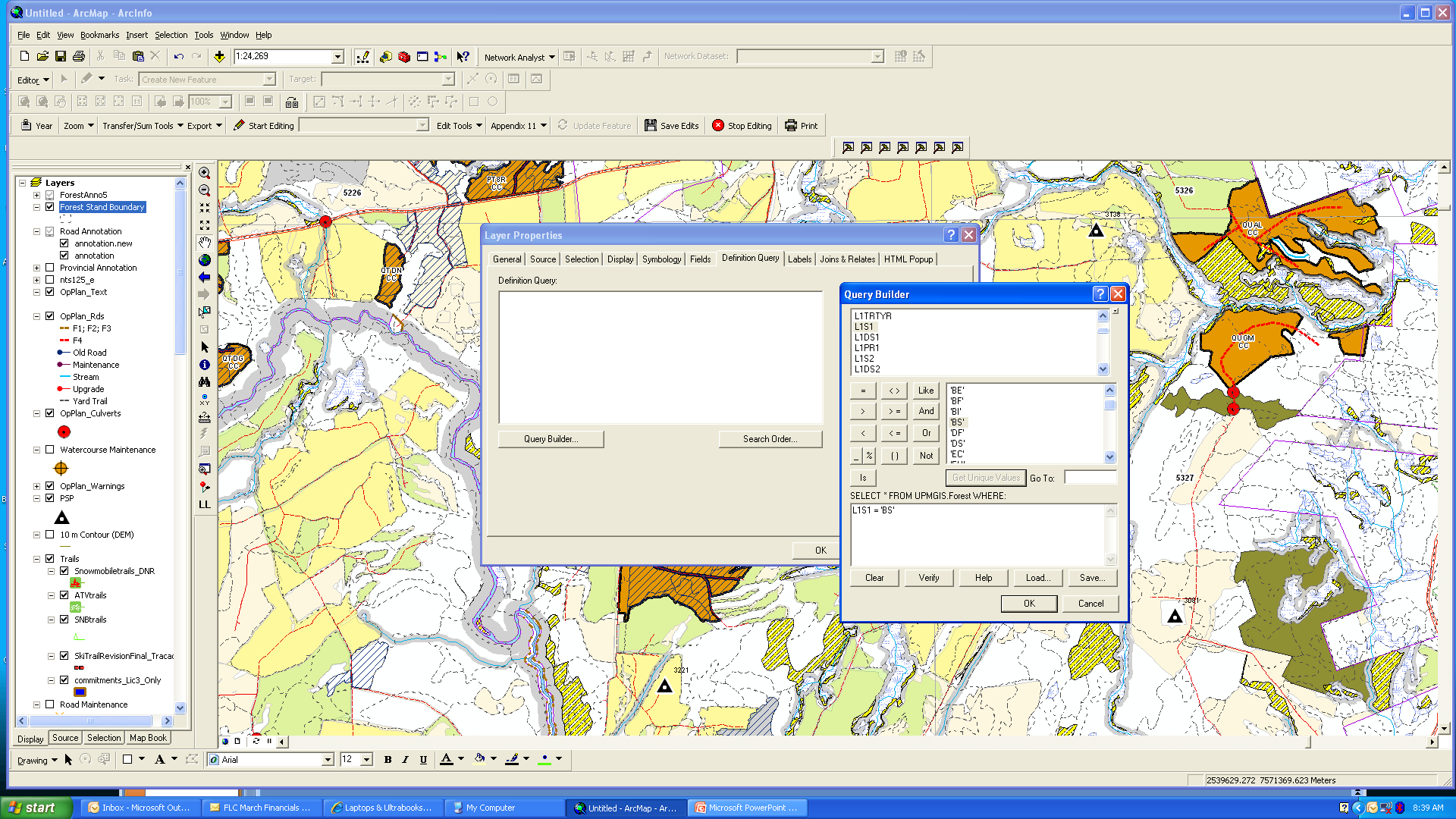 Show us where the black spruce  stands are.
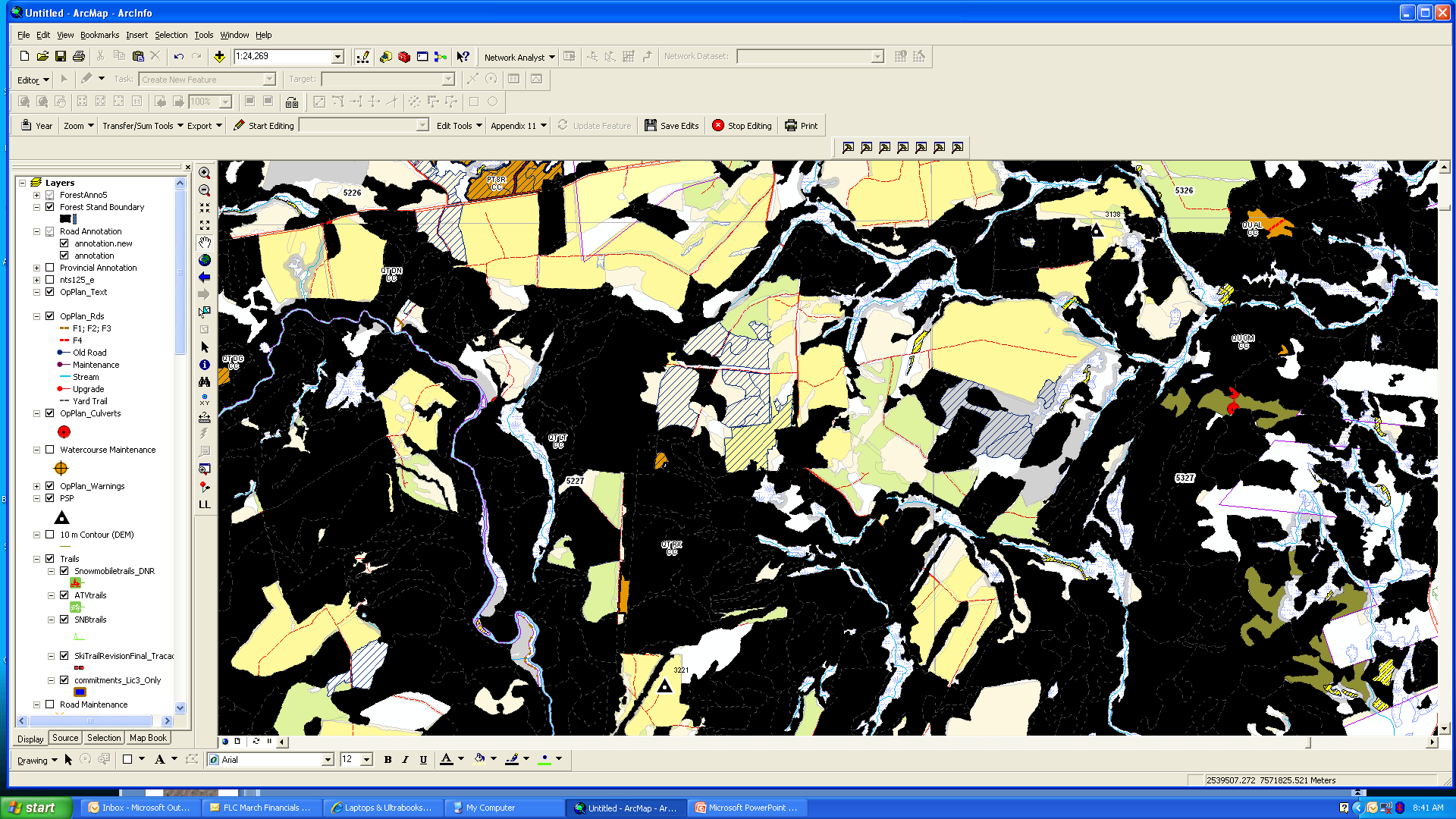 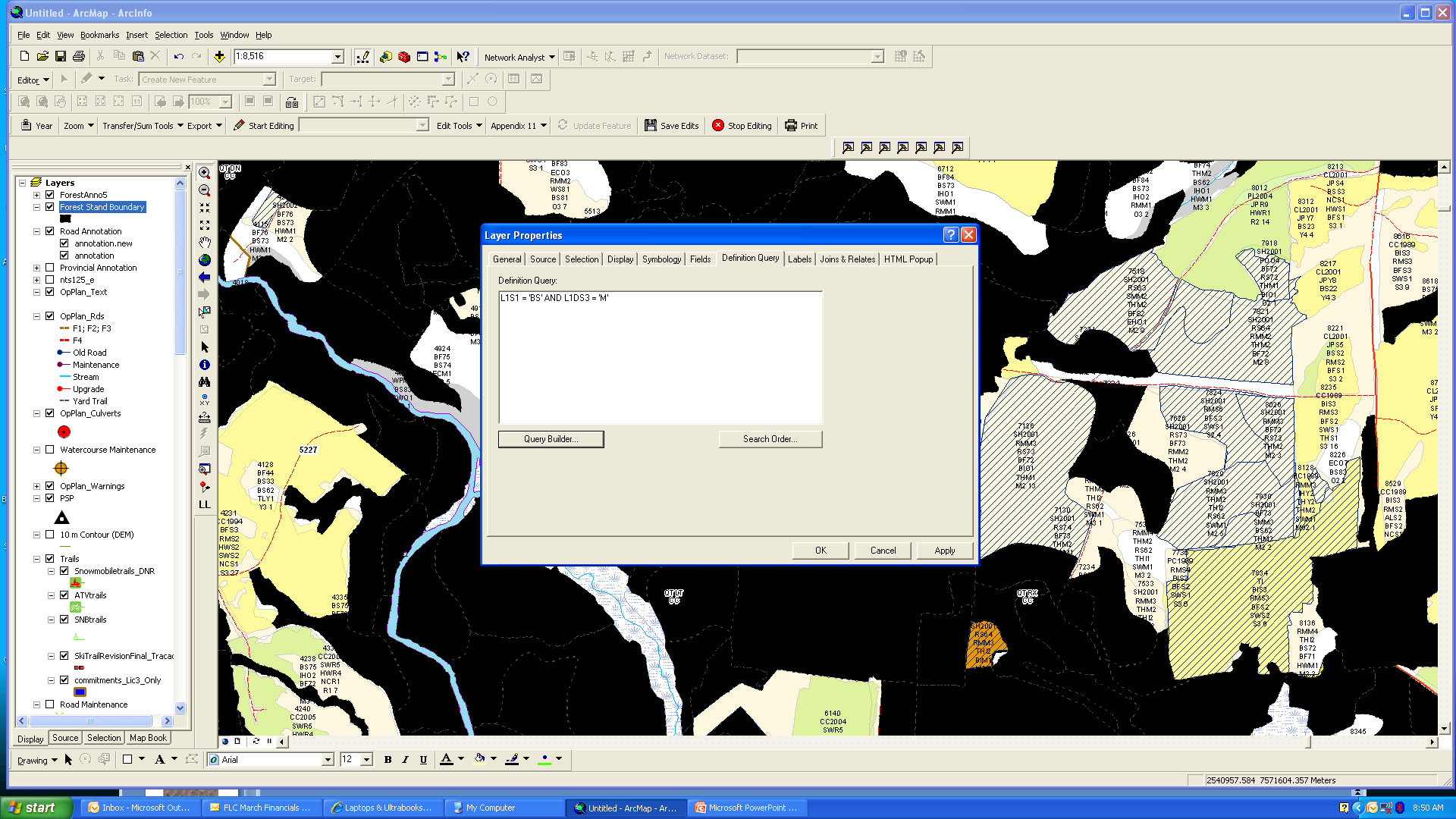 Show us where the “mature”  (70-110 yrs old)black spruce  stands are.
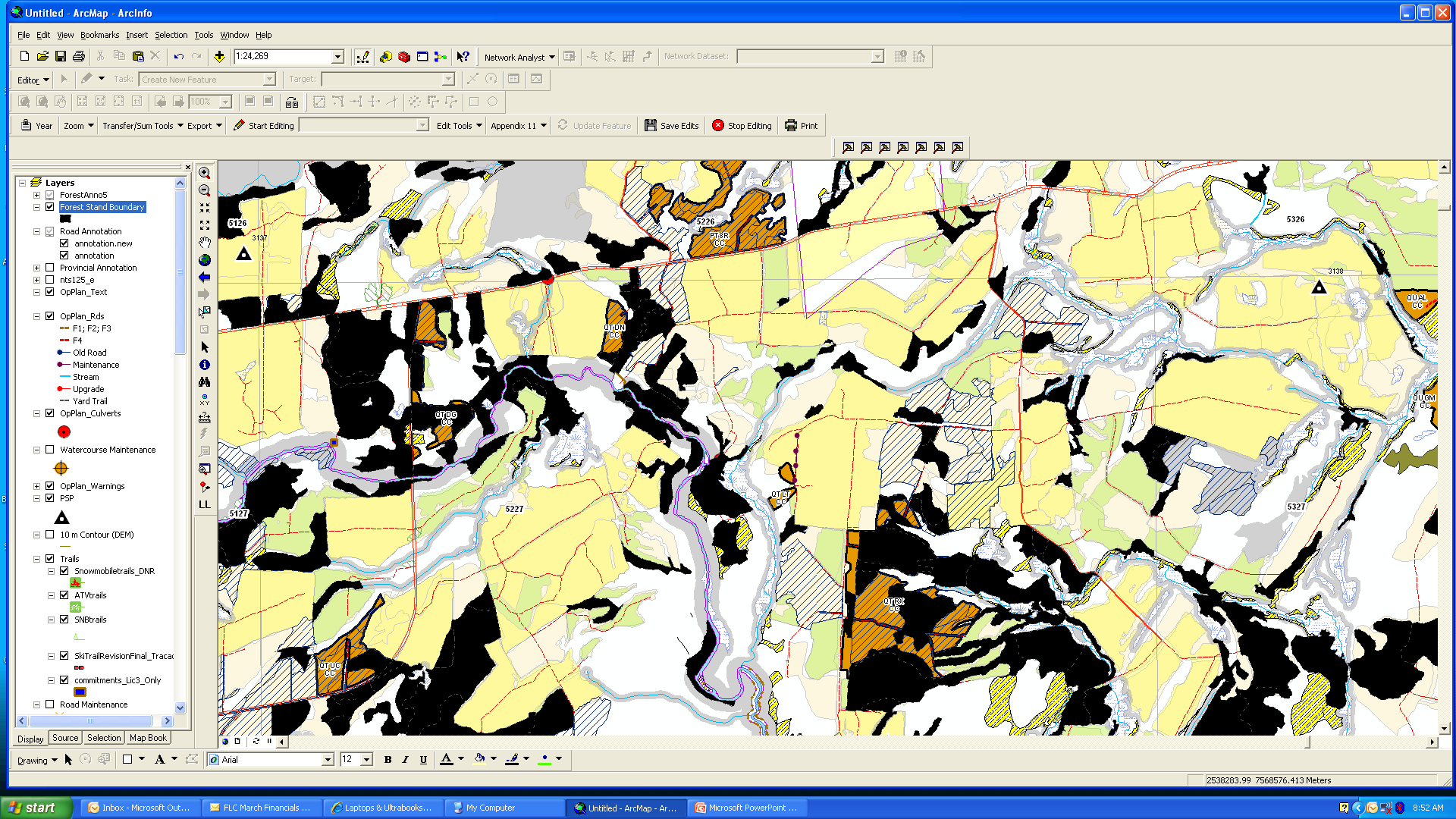 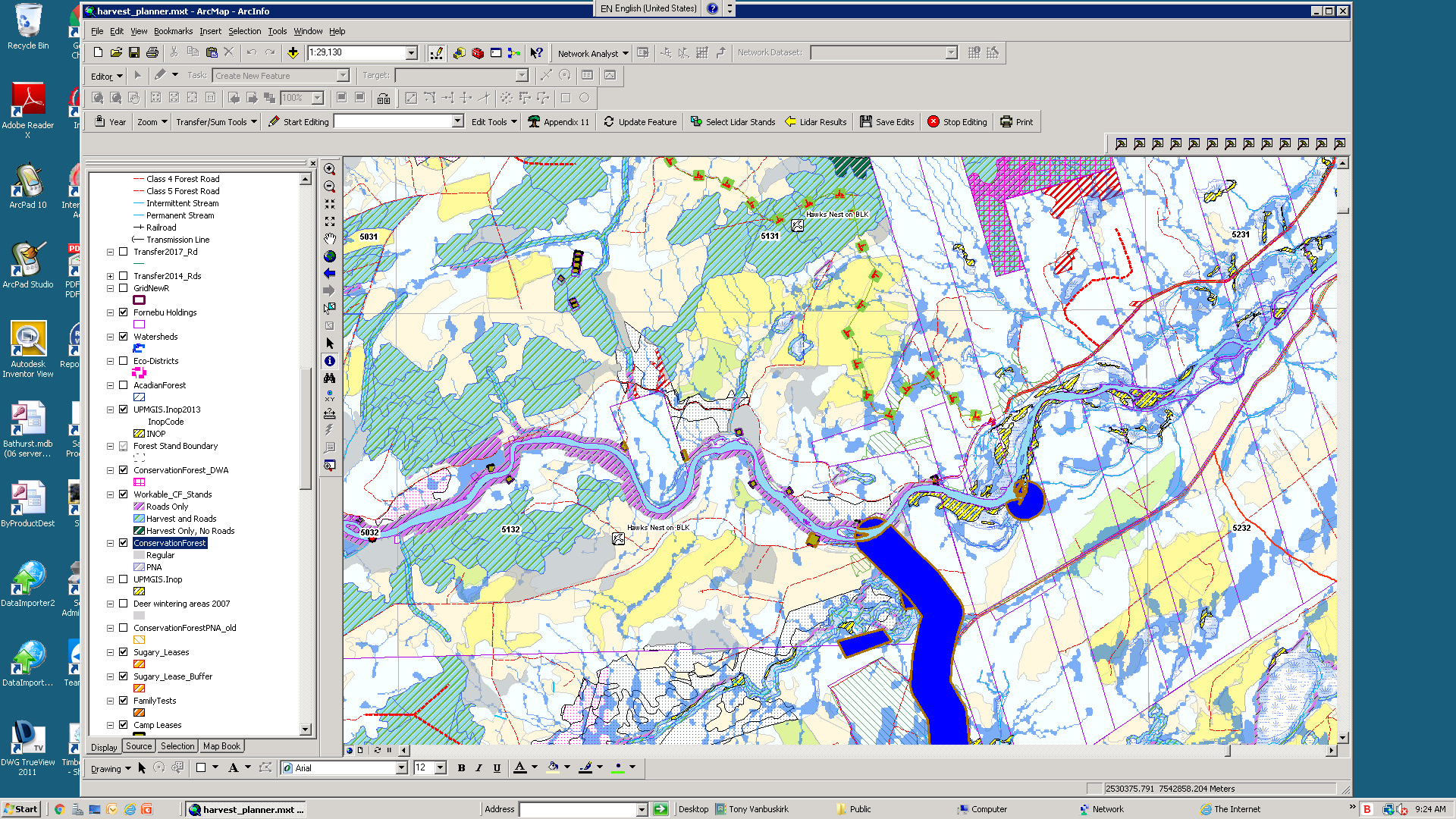 Fornebu Lumber Company Inc.
39
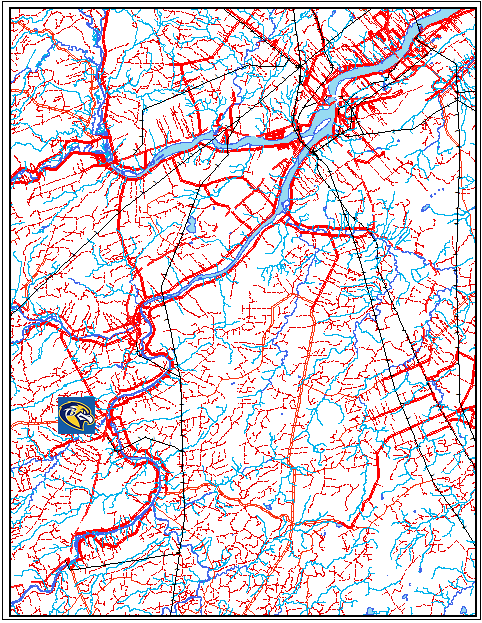 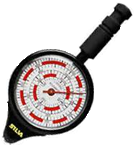 Challenge: How many kms from Blackville High School to the Arbec mill?
Map wheel reading (cm) X Scale = Answer
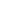 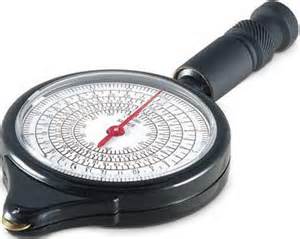 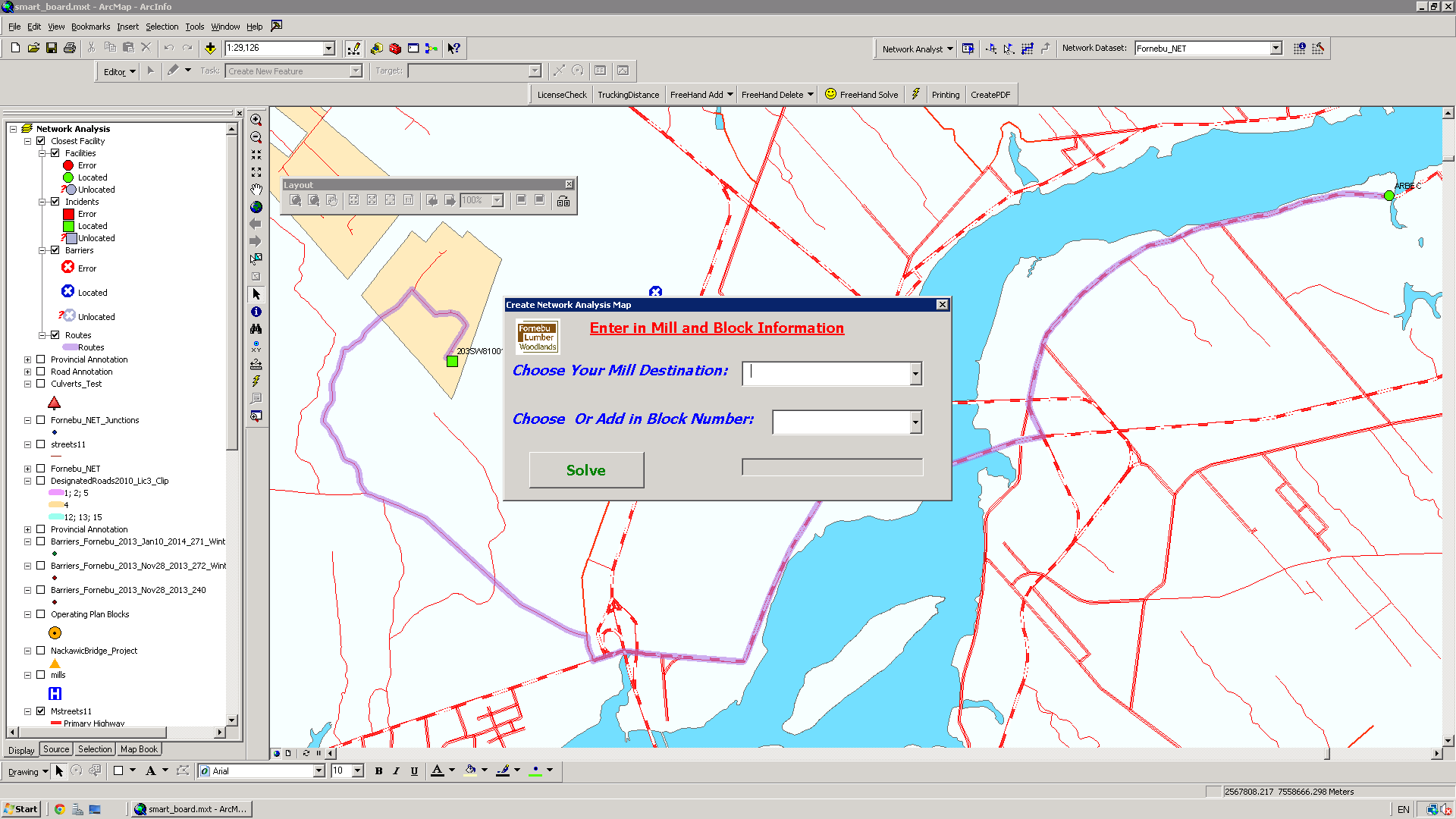 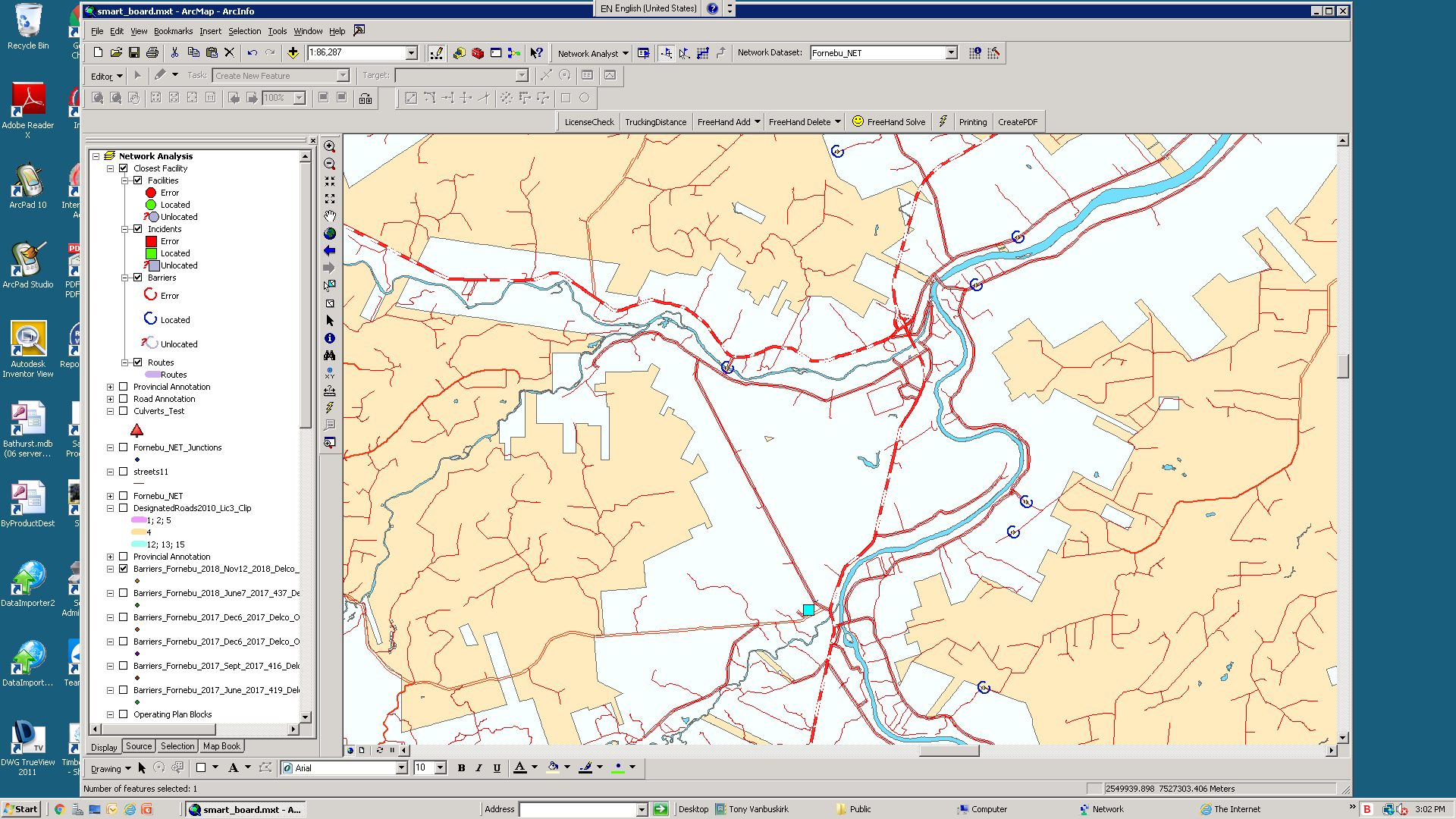 Fornebu Lumber Company Inc.
42
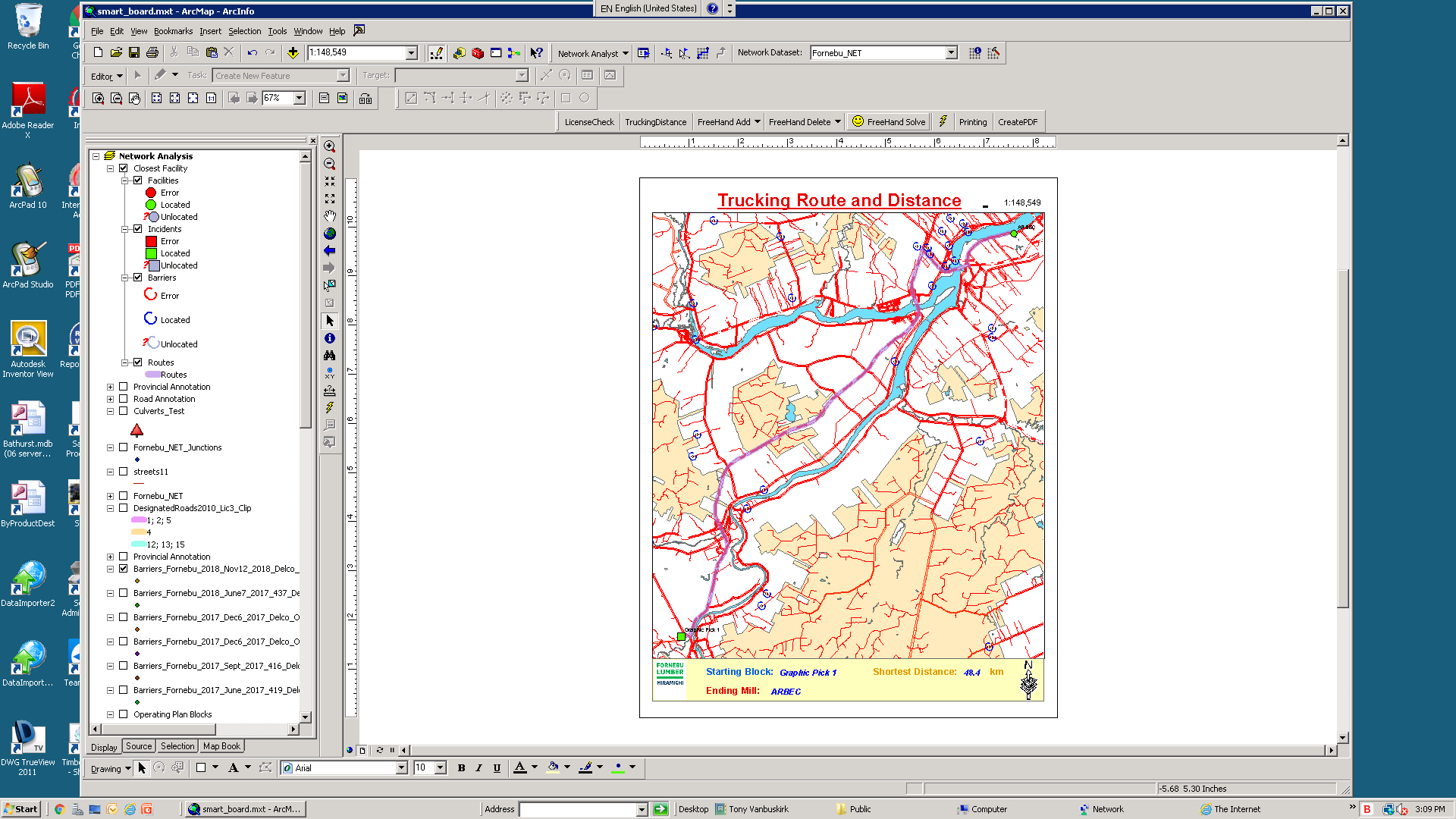 Fornebu Lumber Company Inc.
43
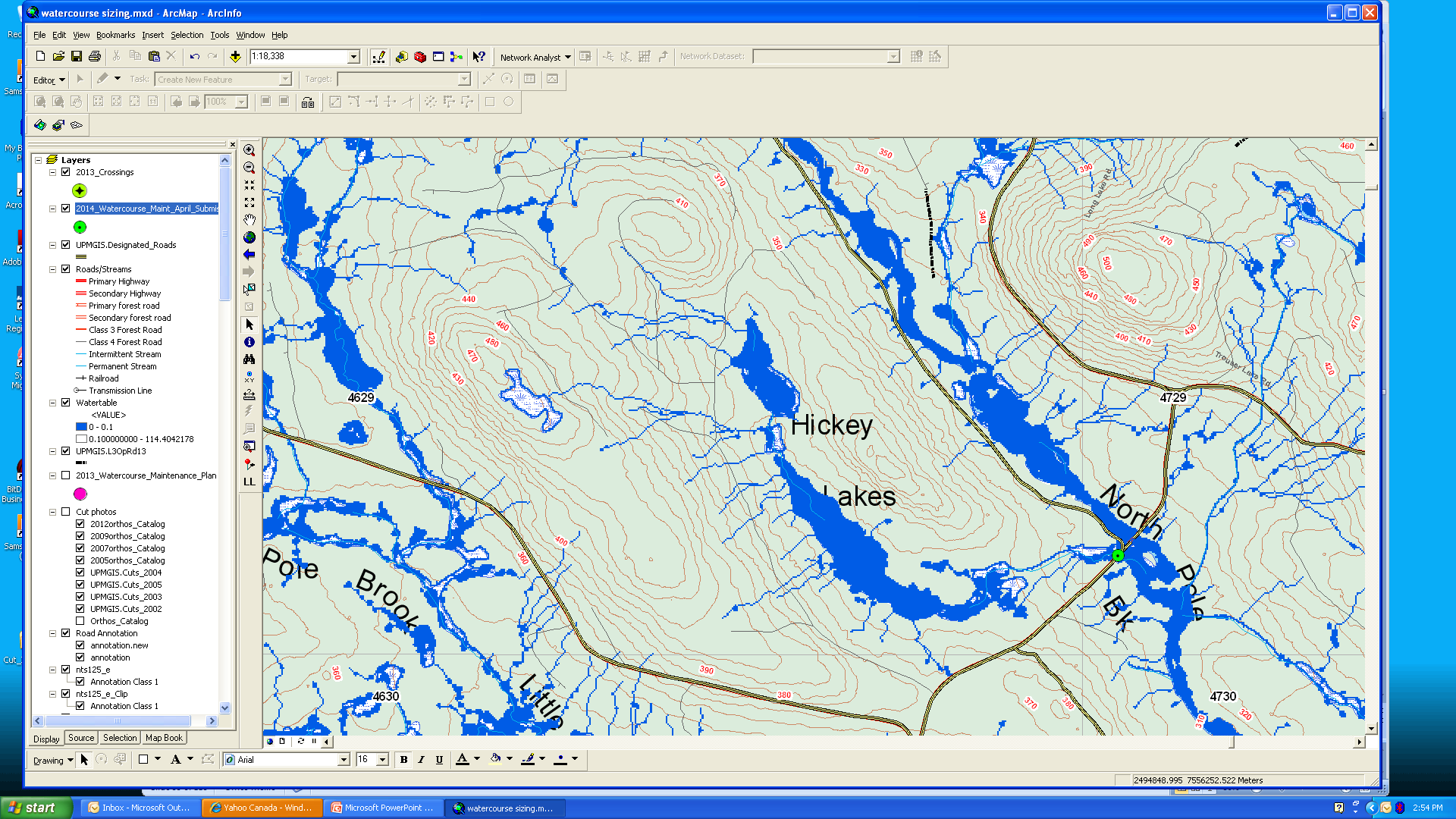 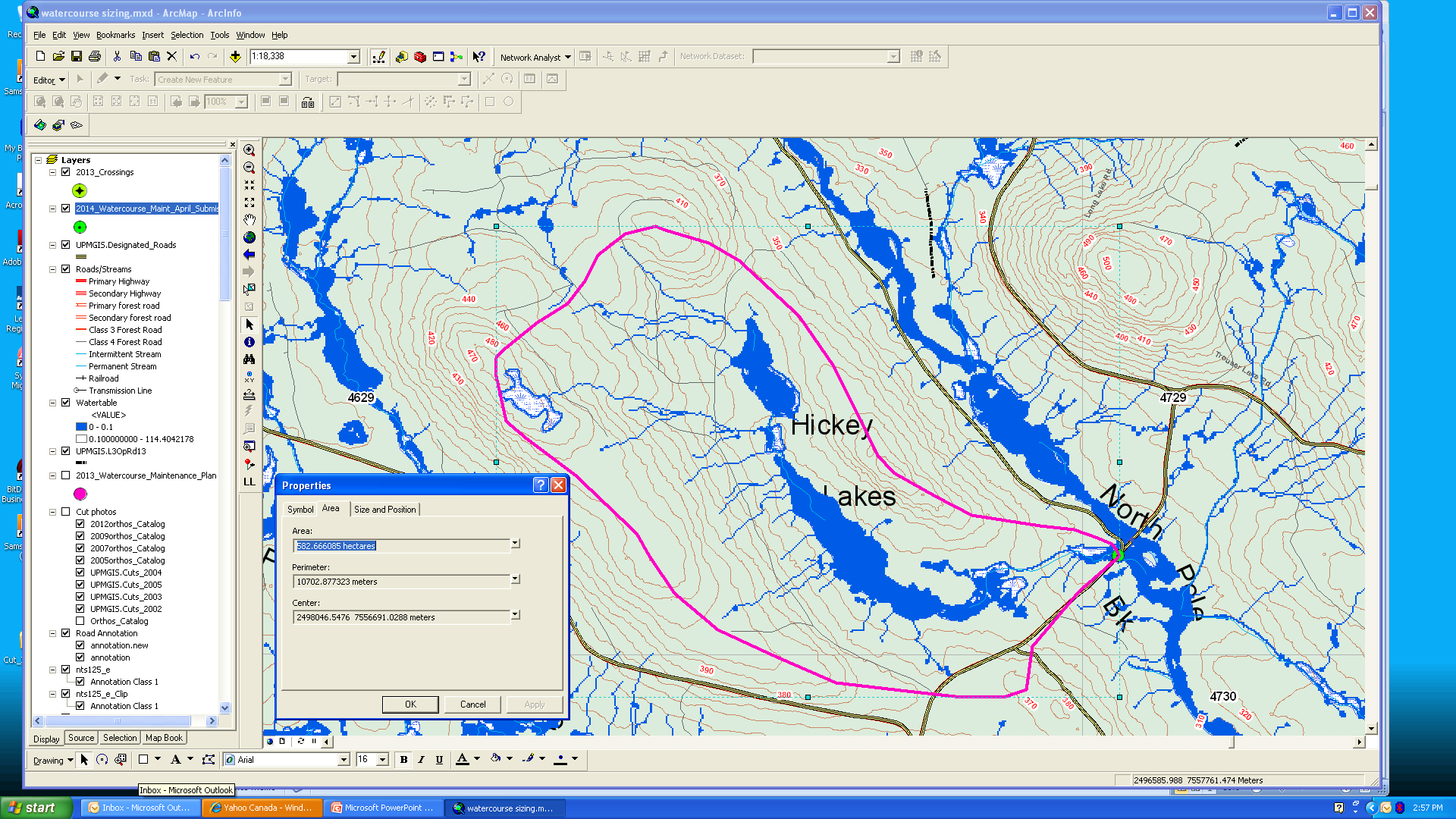 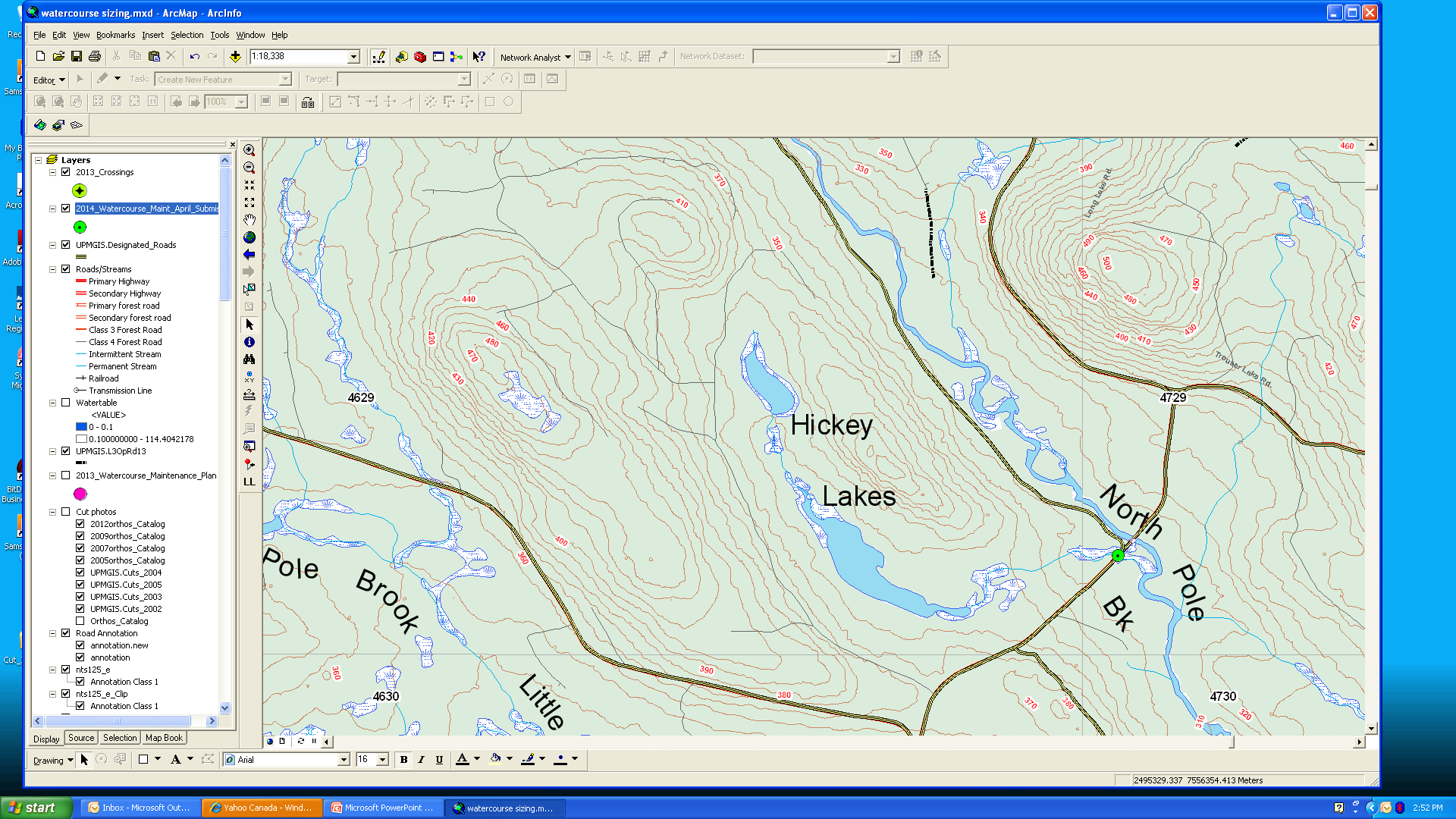 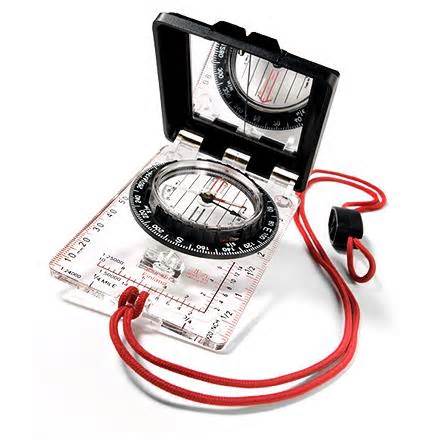 2005 tools for forestry
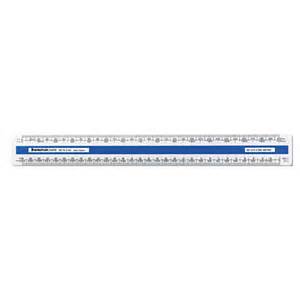 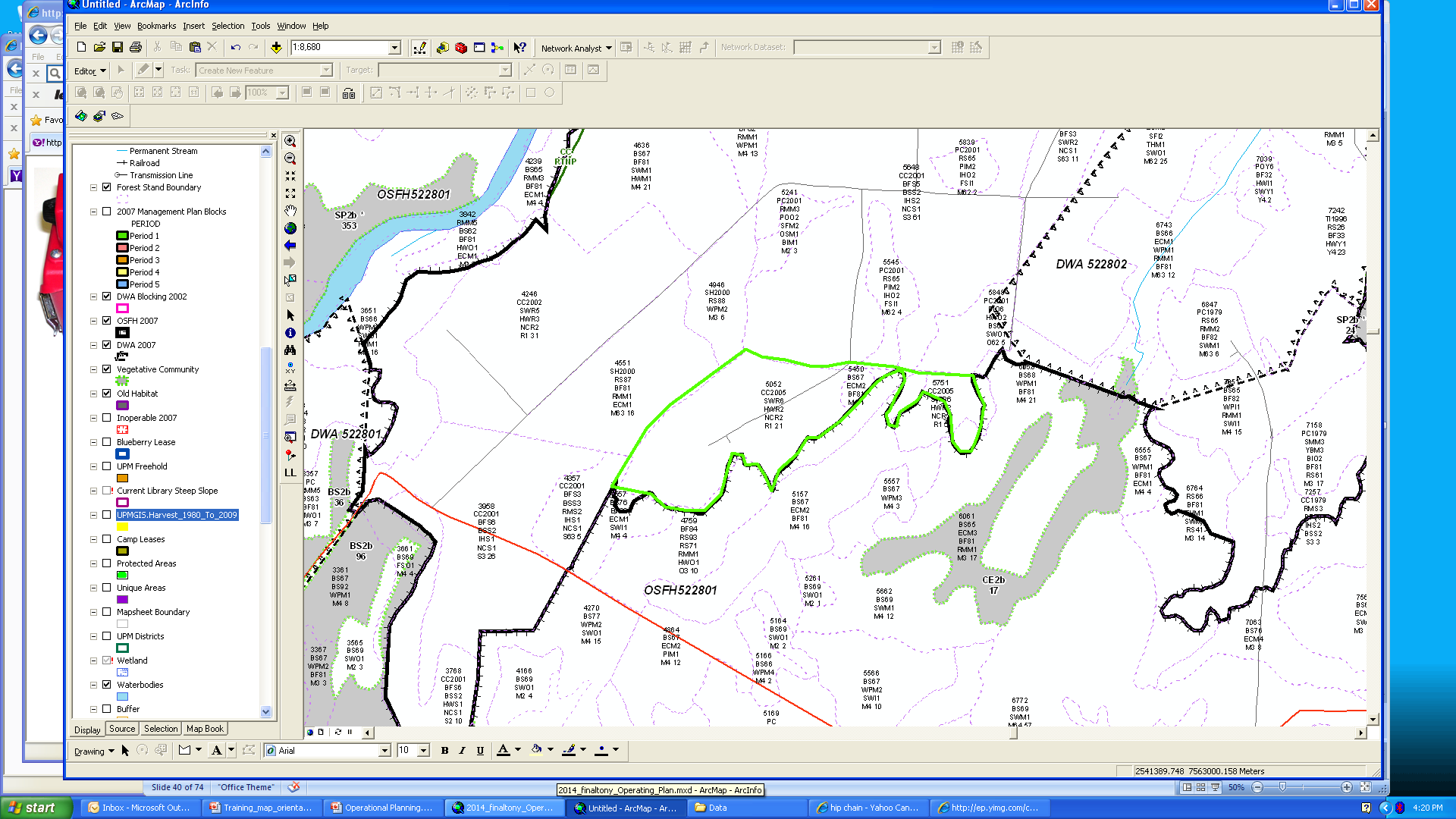 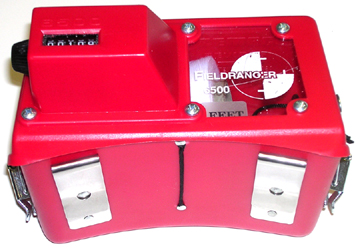 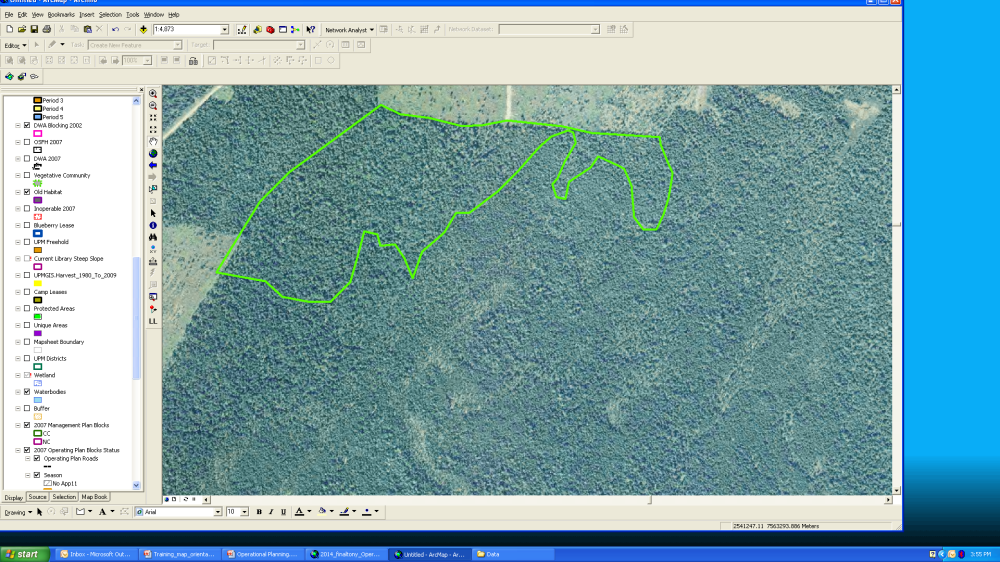 …how did you measure distance before string boxes were around?
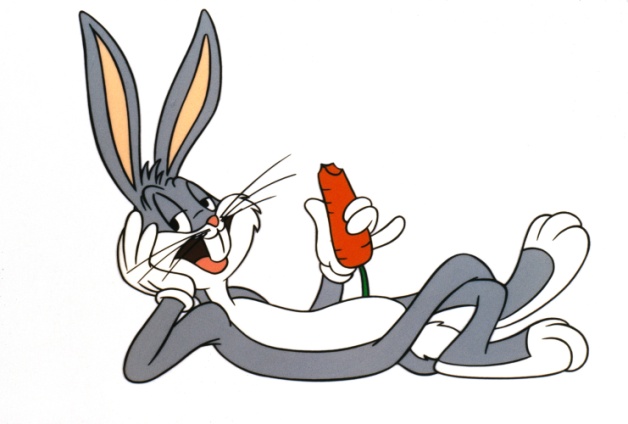 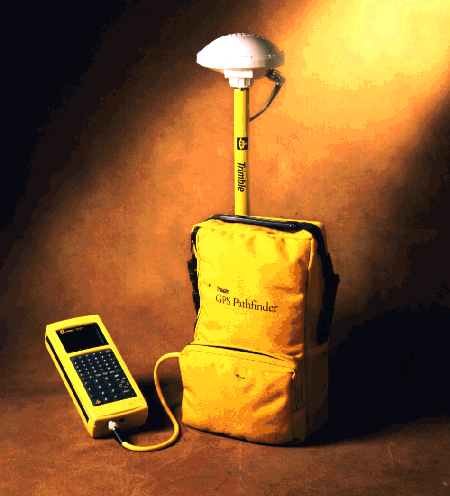 (geographic positioning system) First forestry use was to get area of planted or thinned areas (1998)
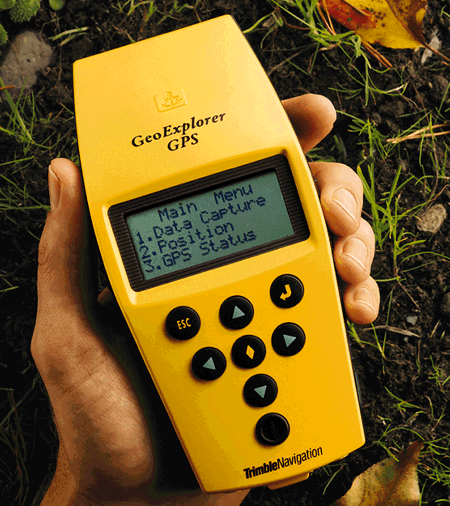 Did not always work well “under” trees
The “savior”!
Forestry information was placed in the unit
2006
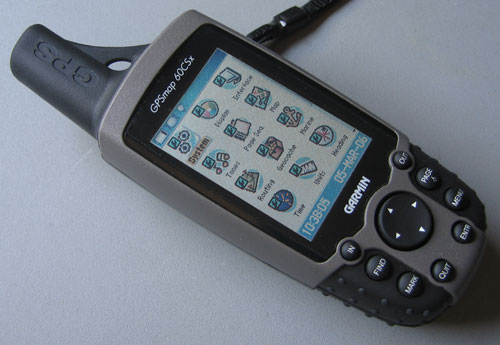 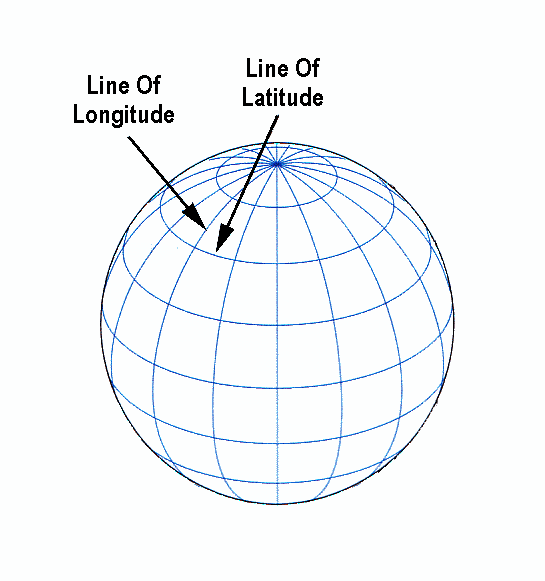 GPS coordinates are a Latitude – Longitude system
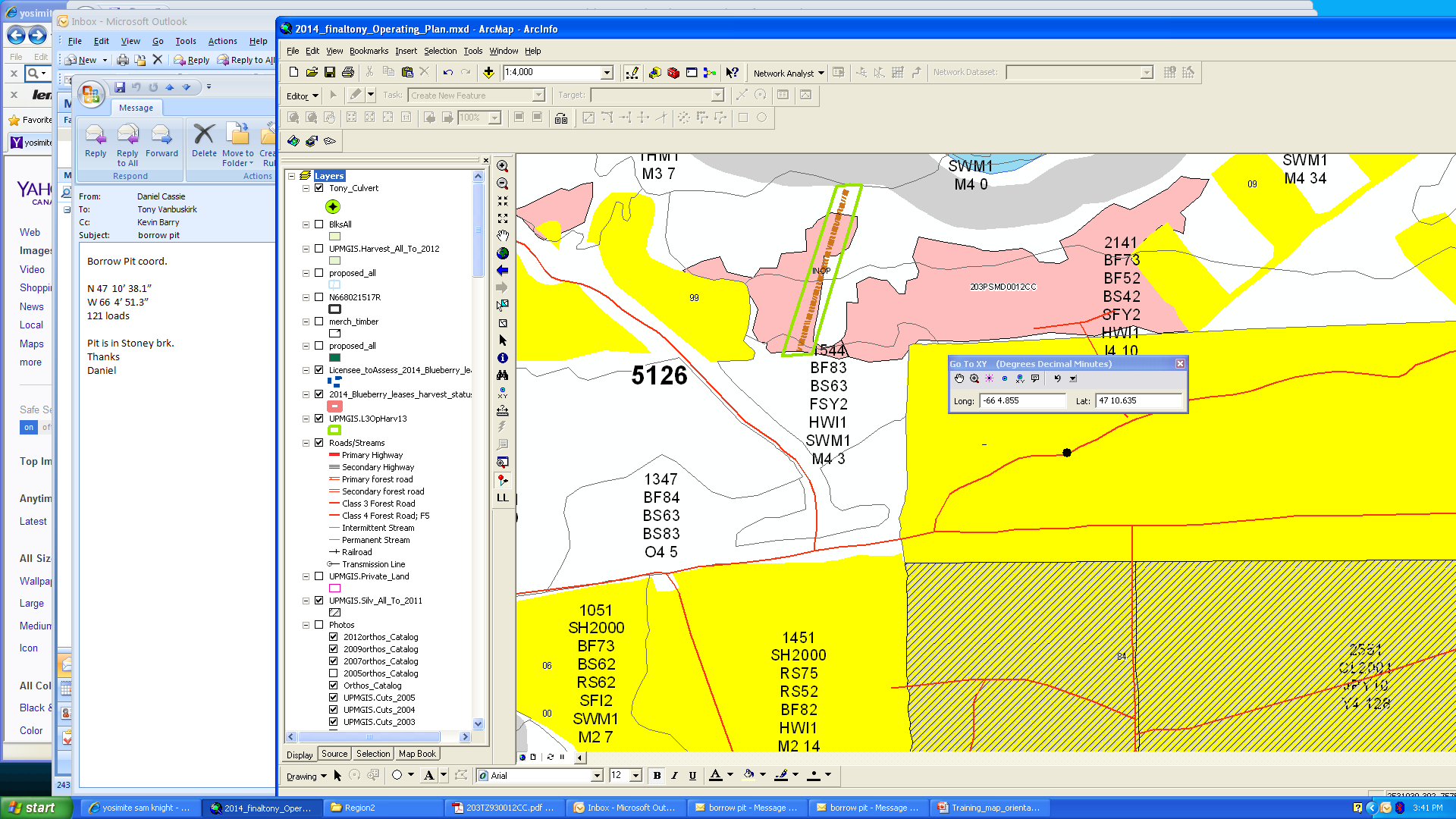 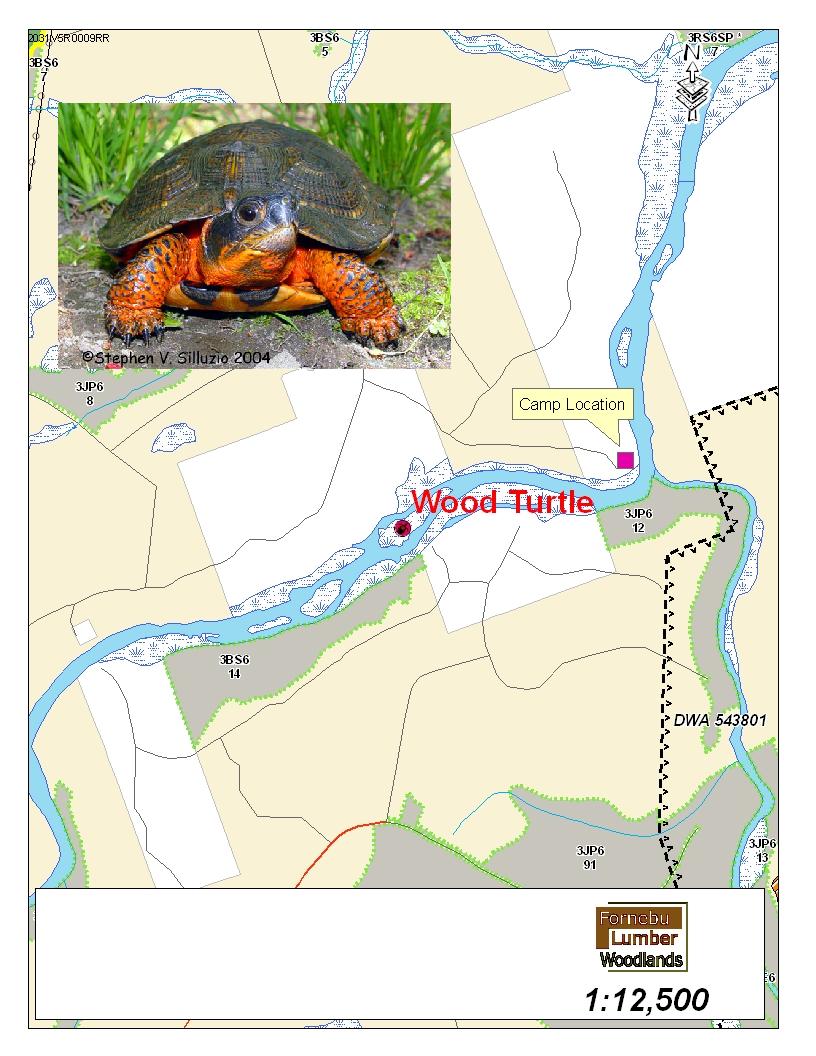 49
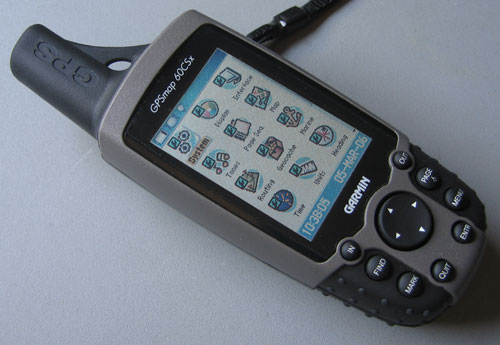 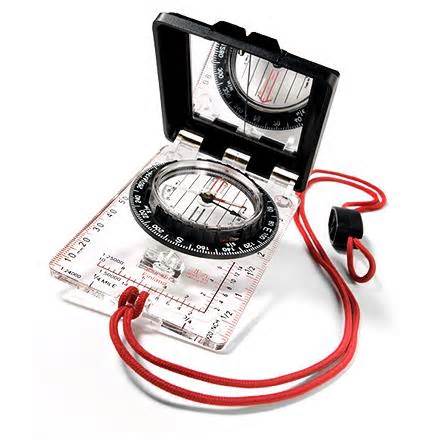 What are the strengths of each tool?
What happens if a GPS unit has incorrect base data? (i.e. – roads)
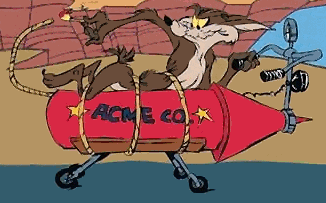 Newer technology
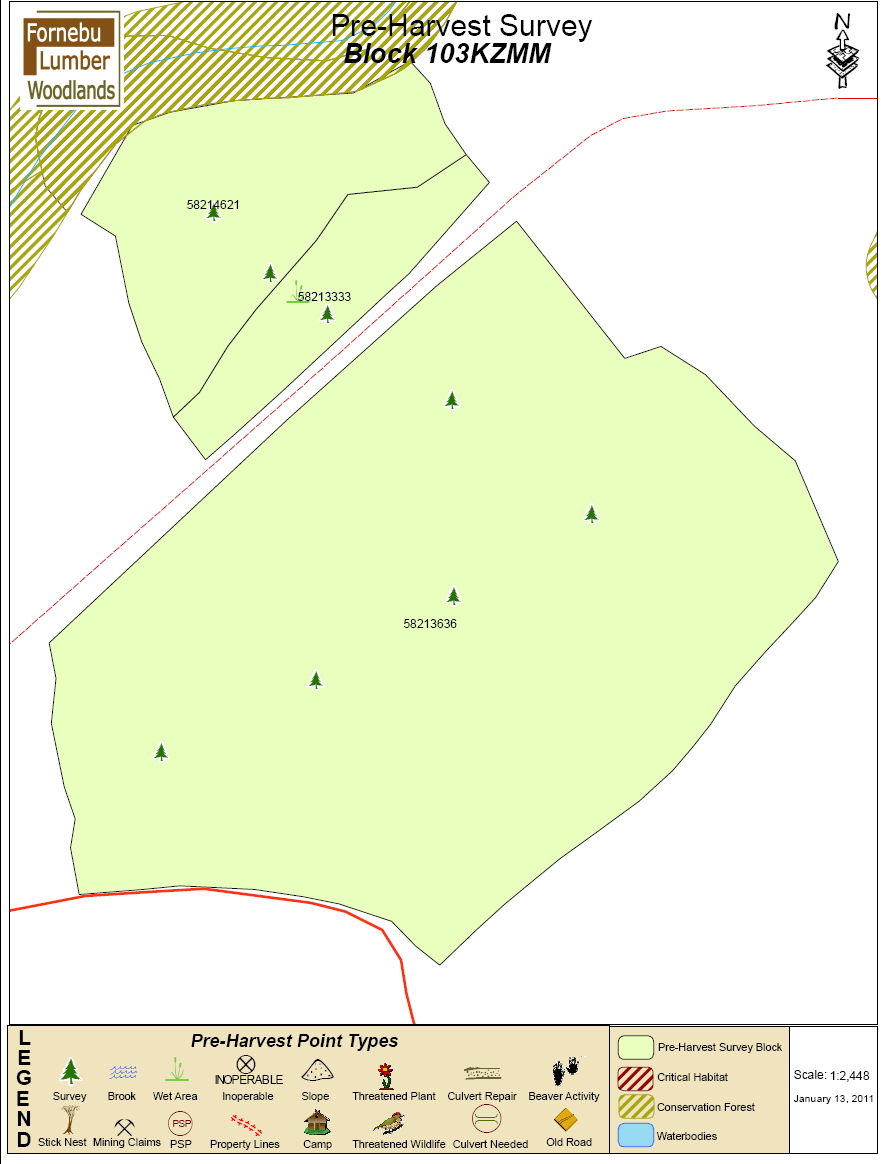 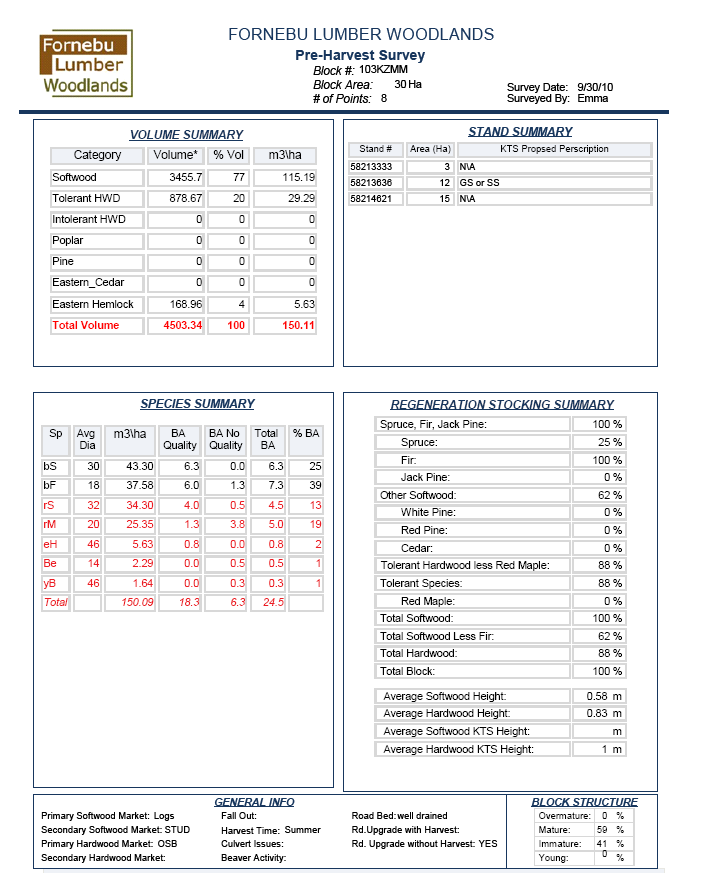 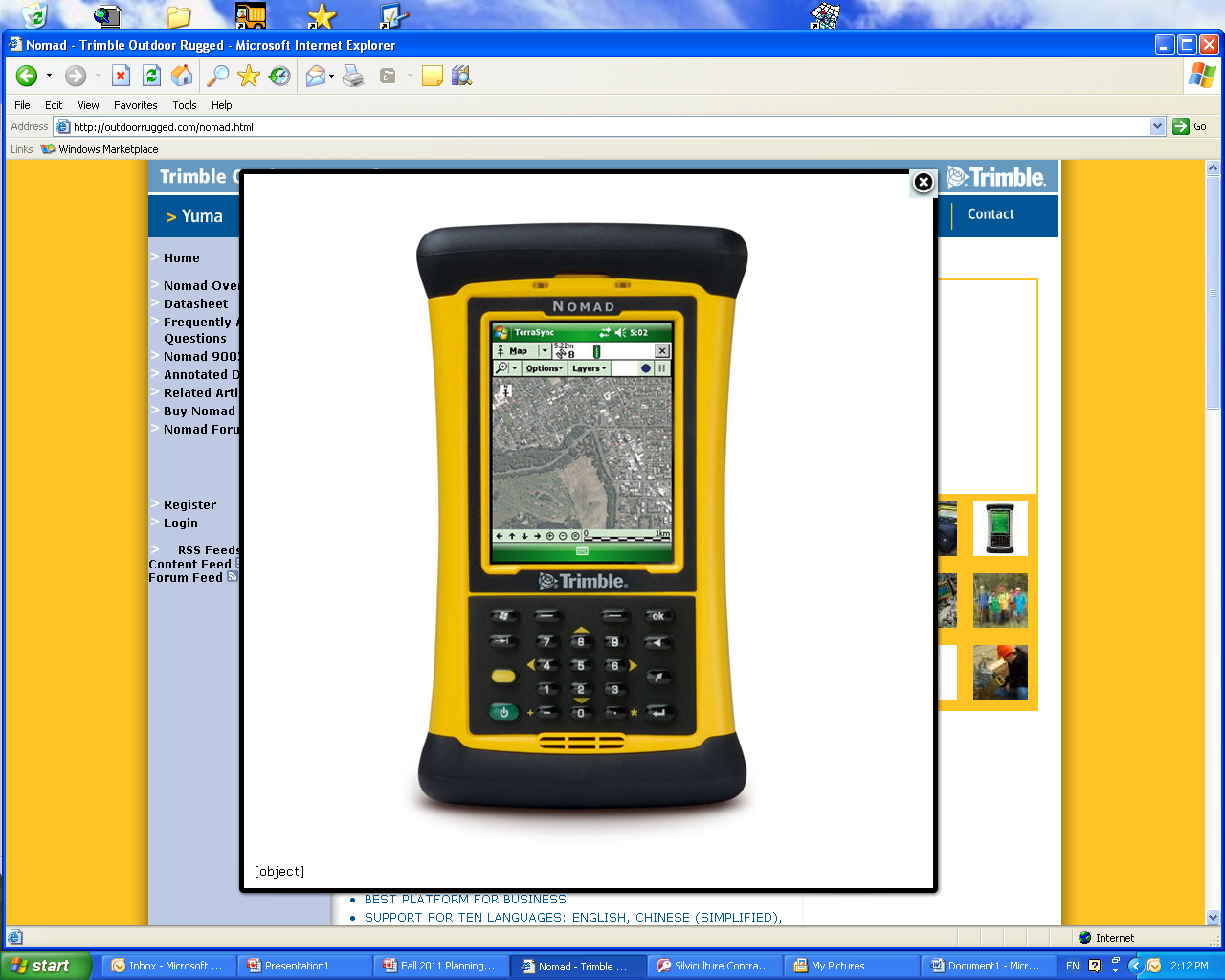 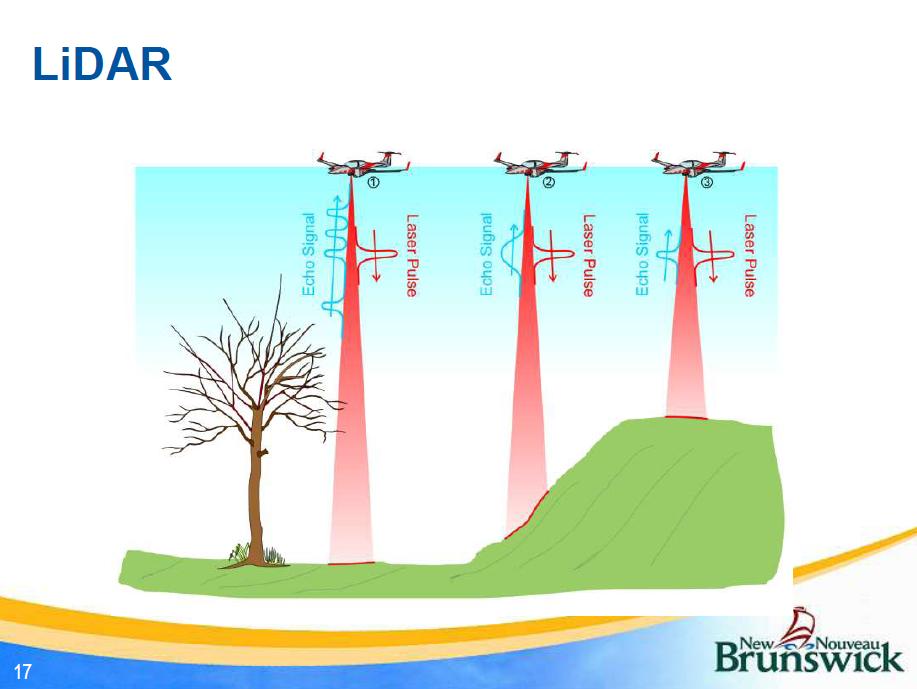 Light Detection and Ranging
Fornebu Lumber Company Inc.
53
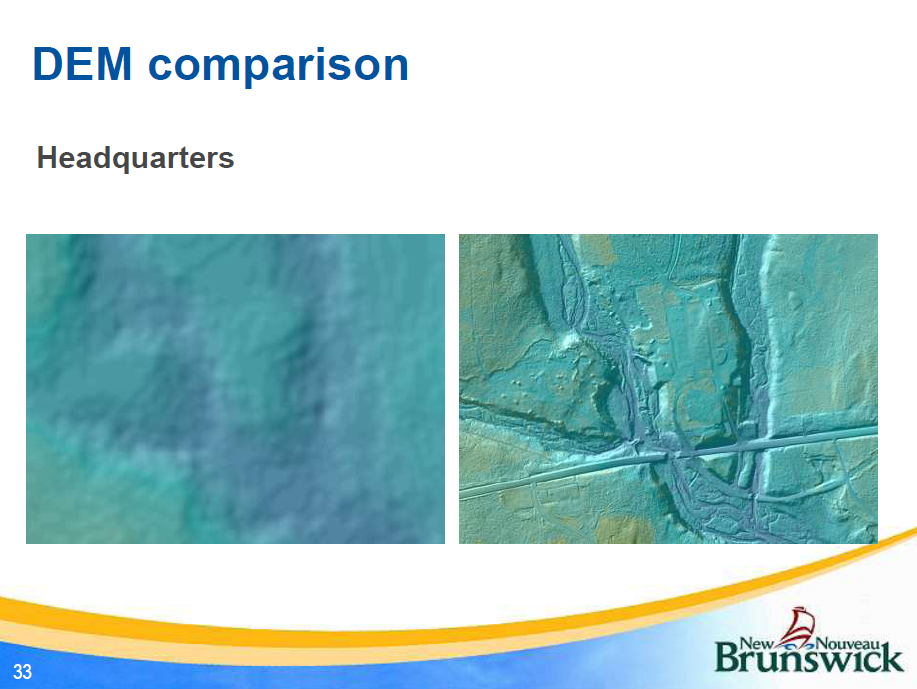 Fornebu Lumber Company Inc.
54
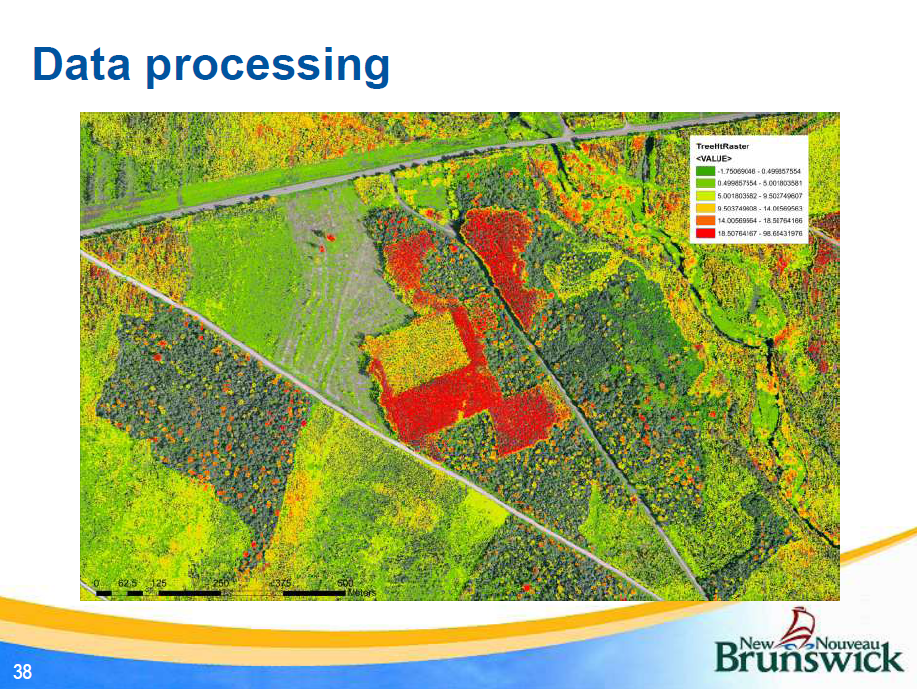 Fornebu Lumber Company Inc.
55
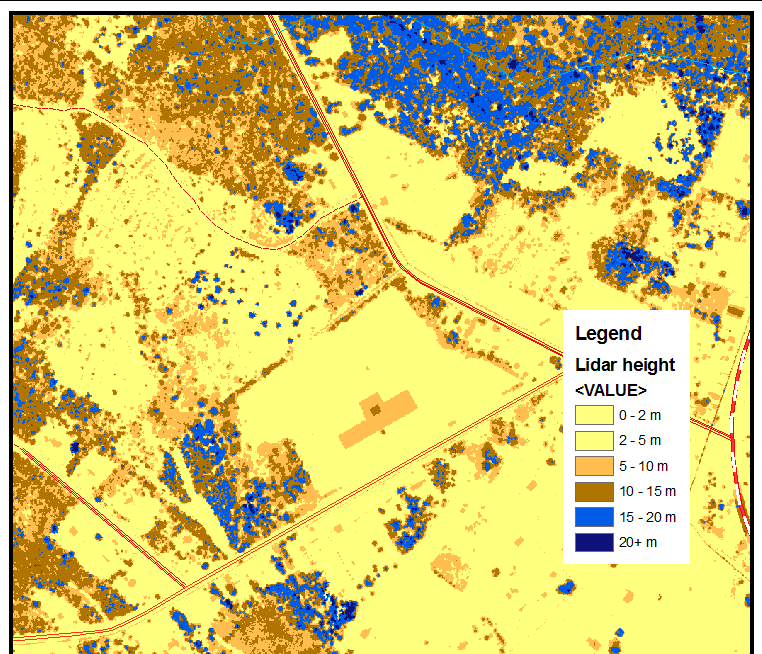 Fornebu Lumber Company Inc.
56
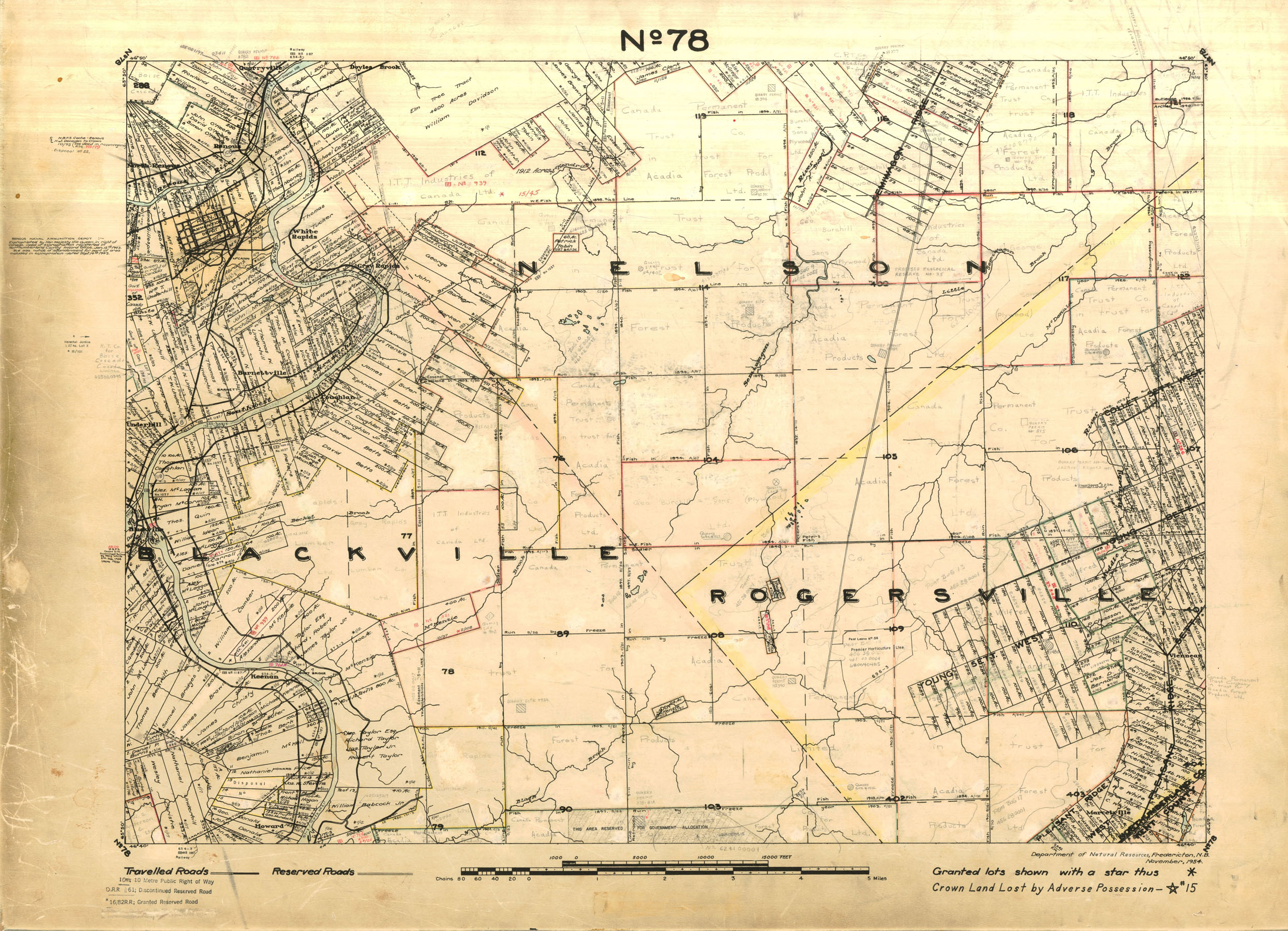 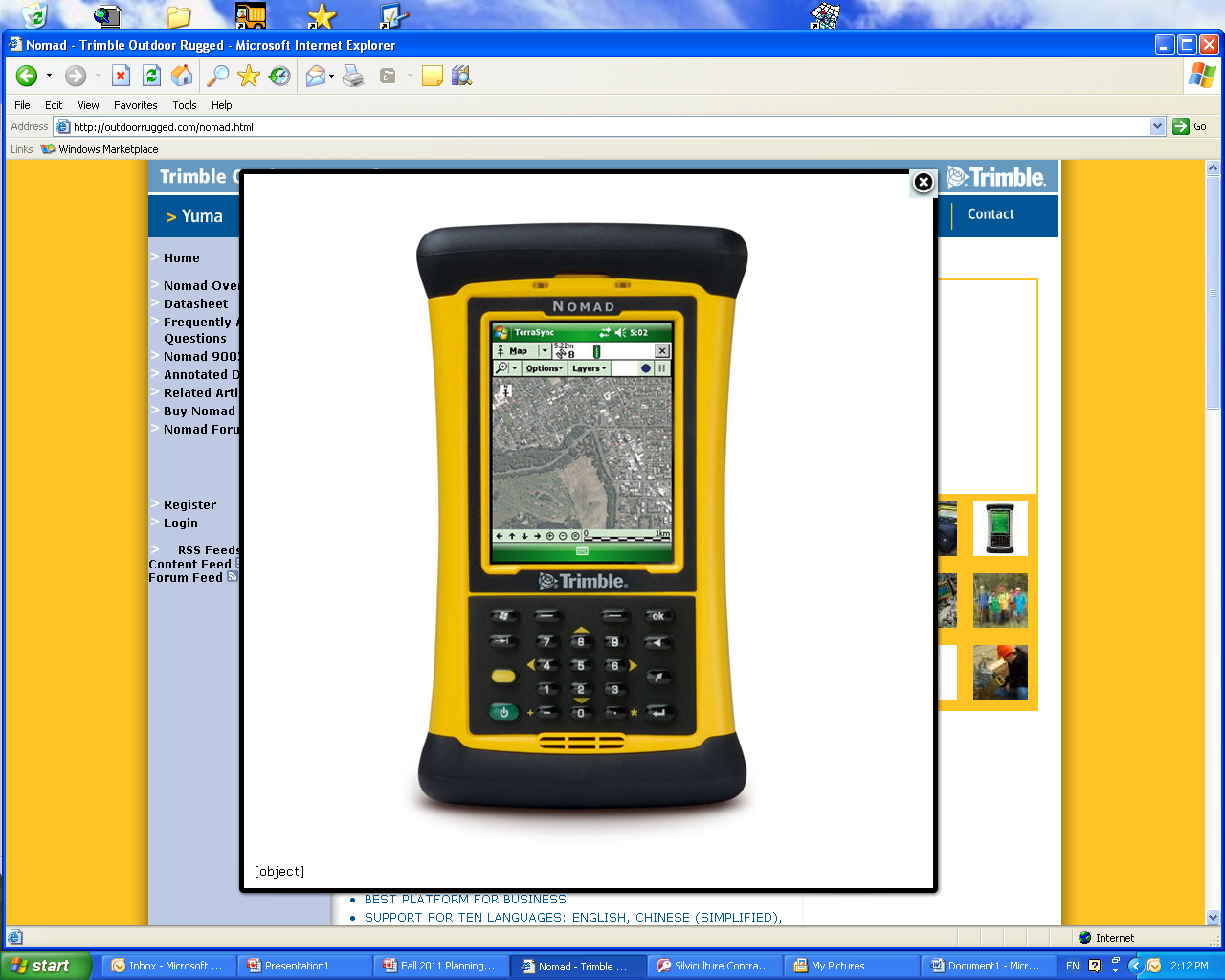 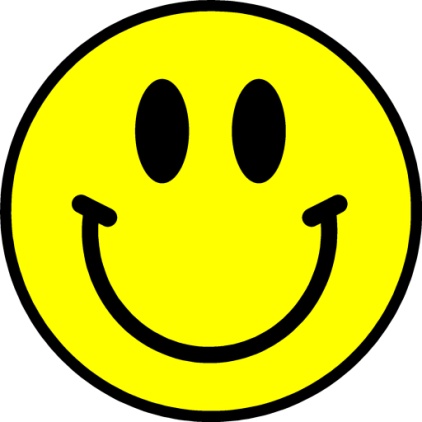 GIS
GPS
(proposed & updates)
Previously mapped information
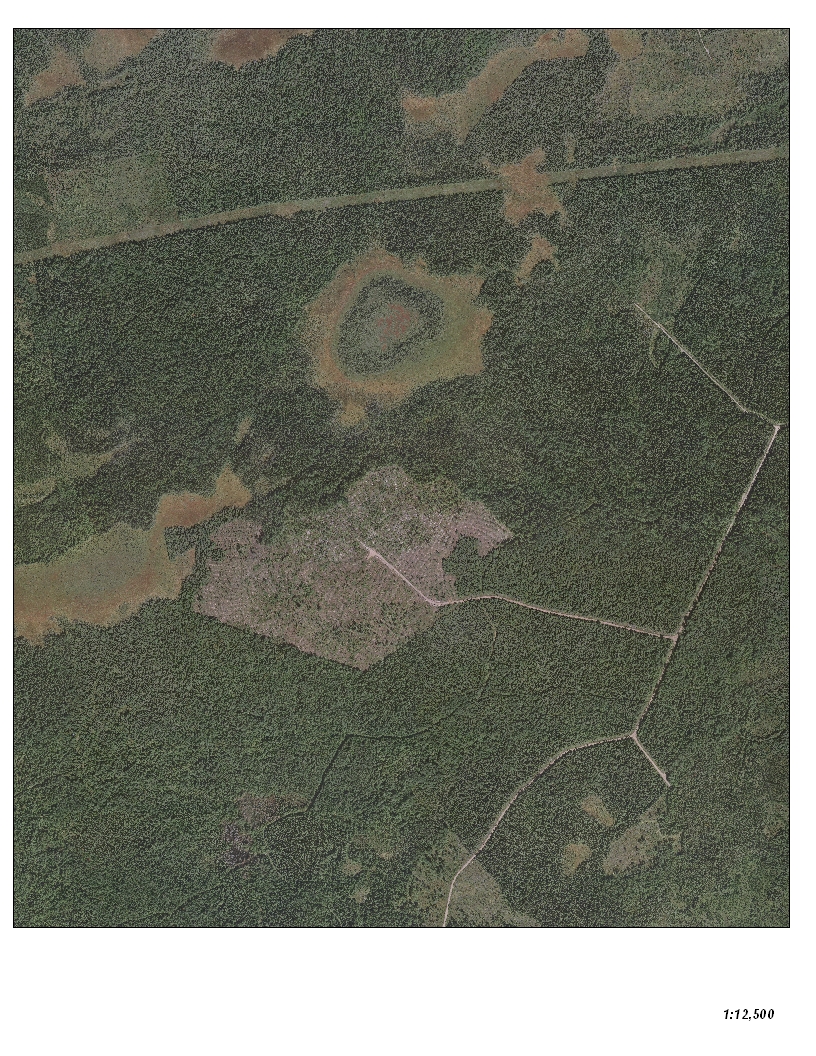 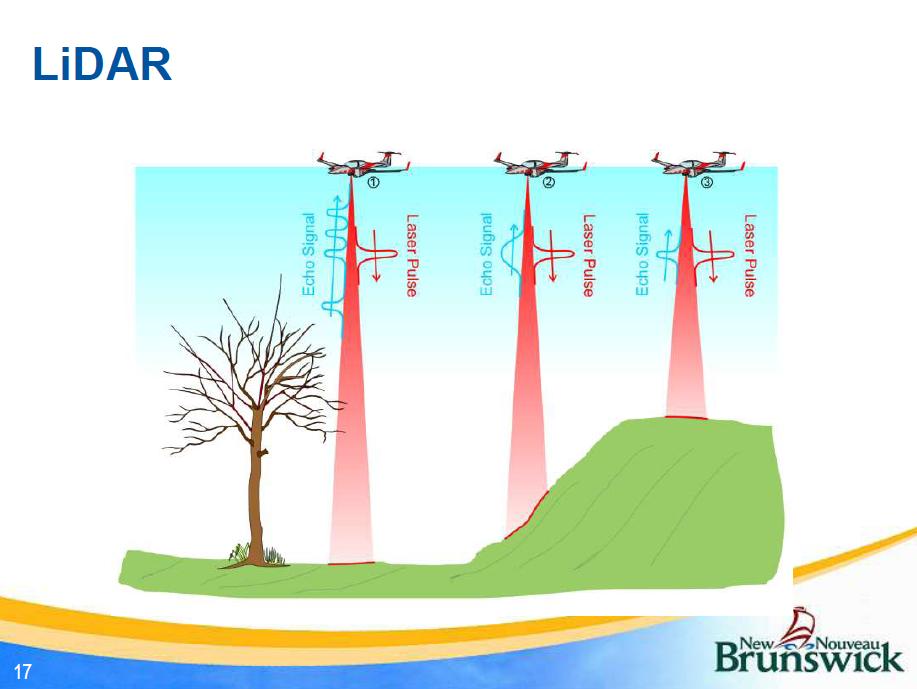 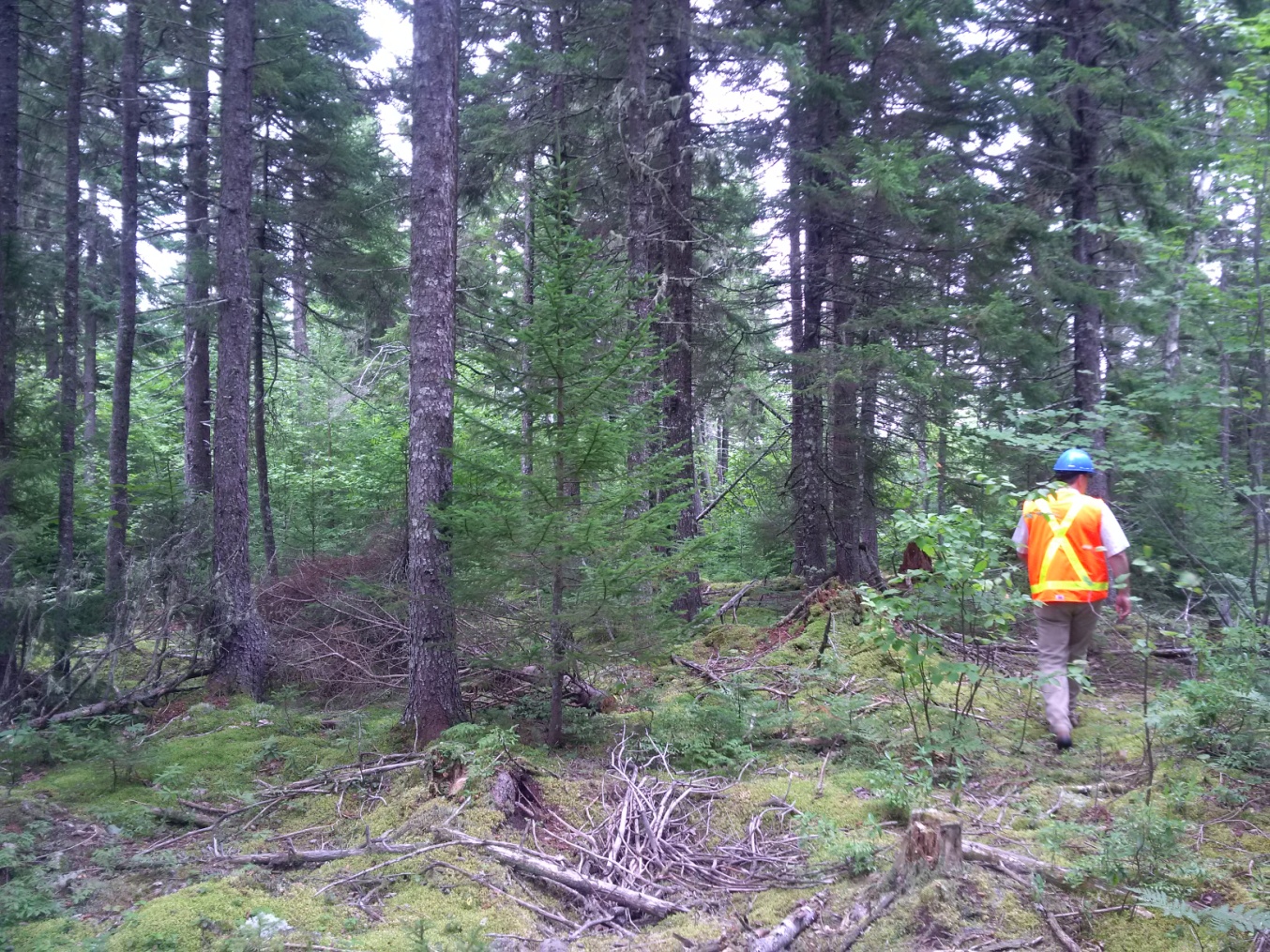 Lidar
Light Detection and Ranging
“On the ground” info.
Photo Updates
Fornebu Lumber Company Inc.
57
“On-board” GPS
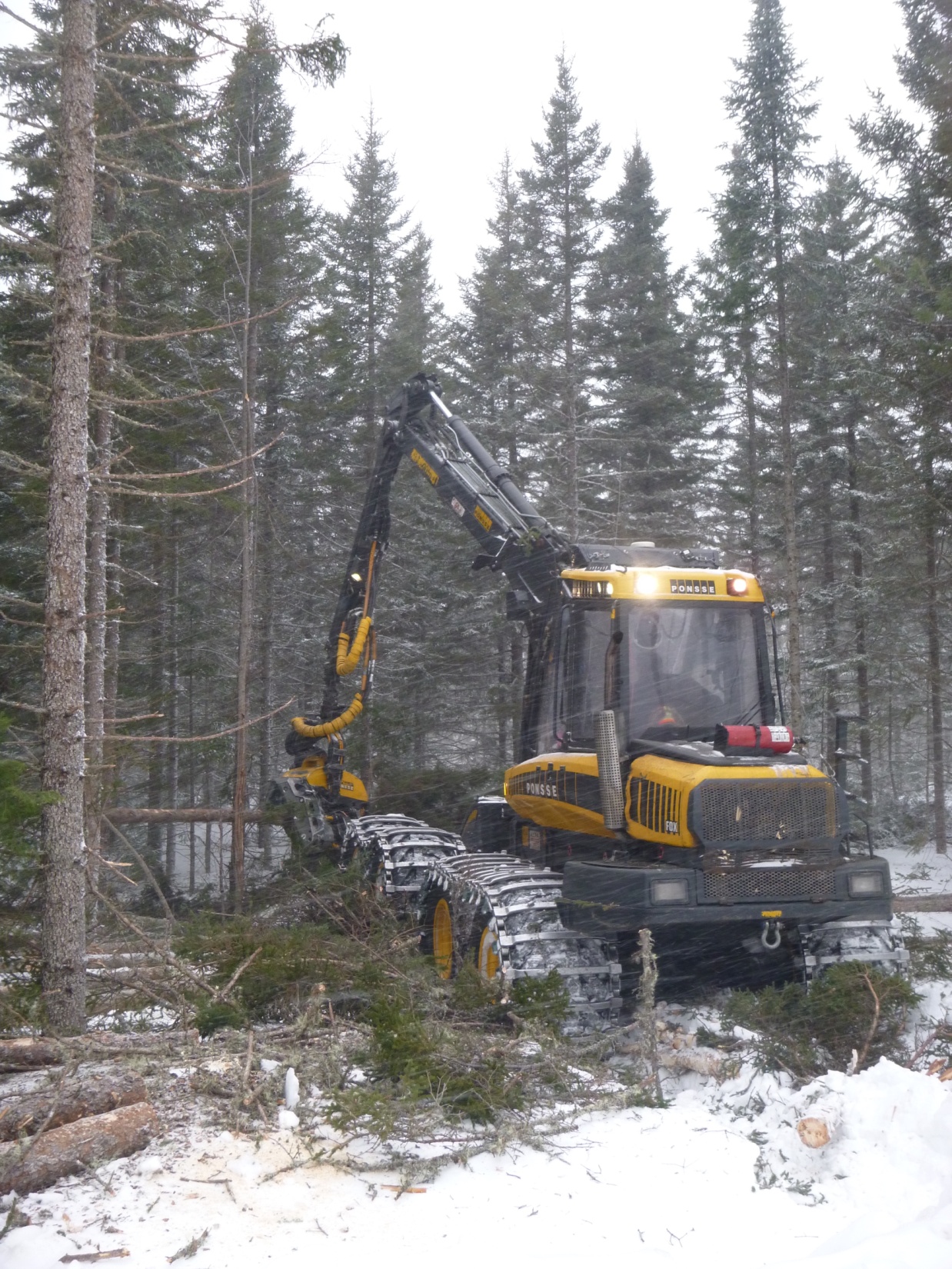 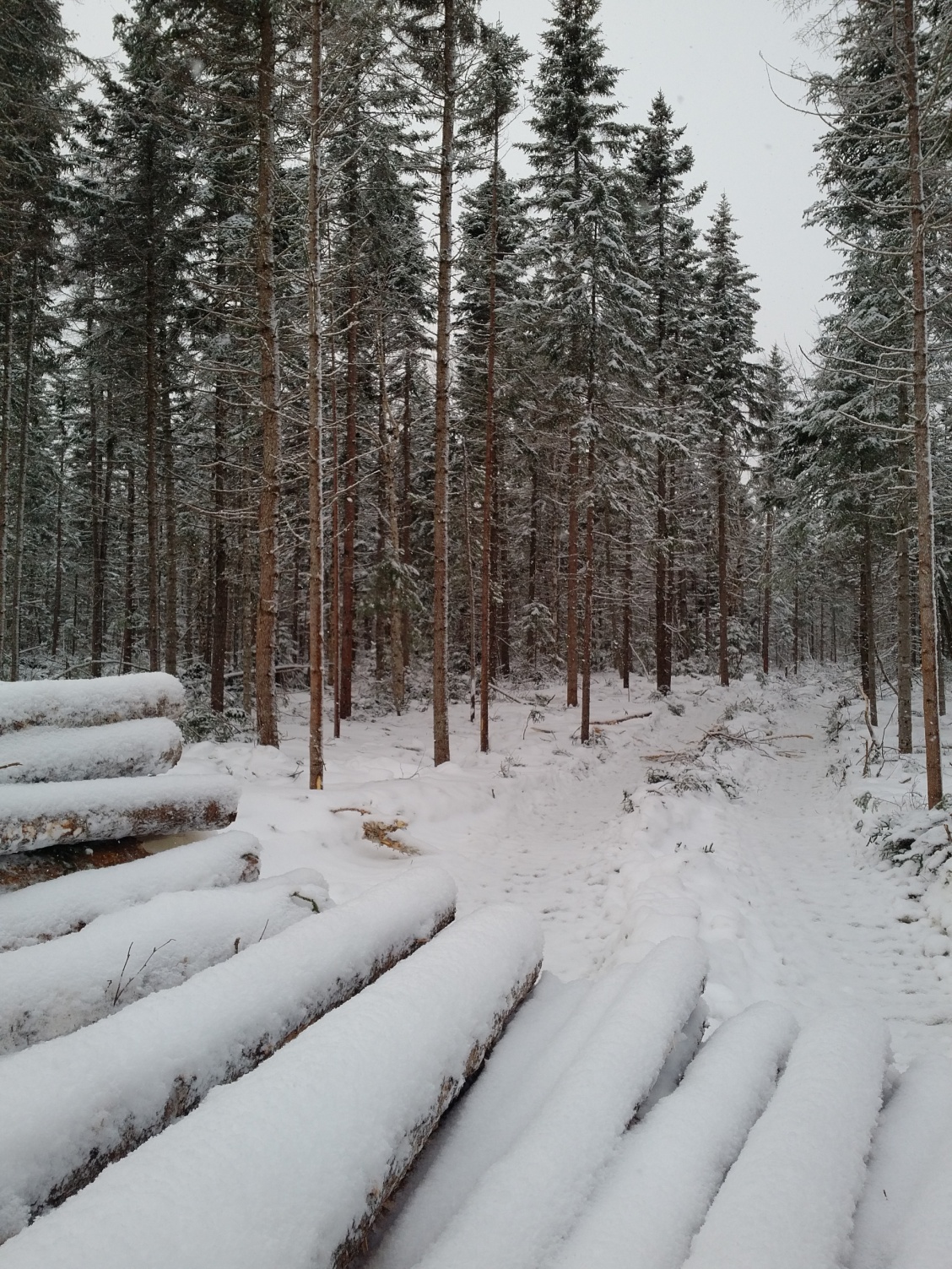 Fornebu Lumber Company Inc.
60
Post Track Log – Commercial Thinning
Smart phones are “smart”!

They are a map/GPS “tool”
They are a reporting “tool”
They can help determine slope, work as a safety device, gather information, etc.
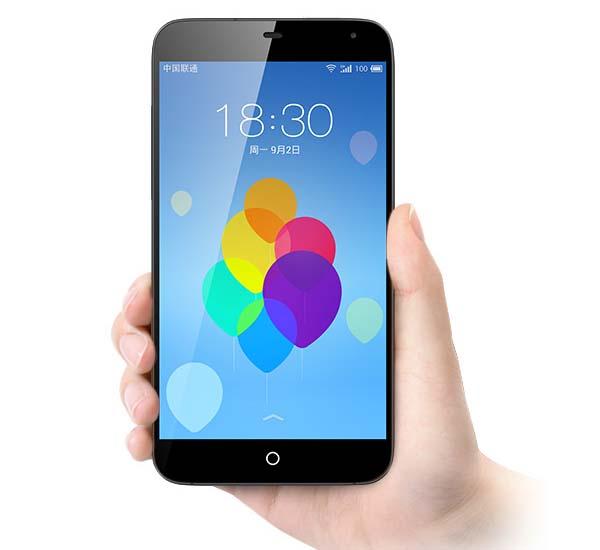 Fornebu Lumber Company Inc.
62
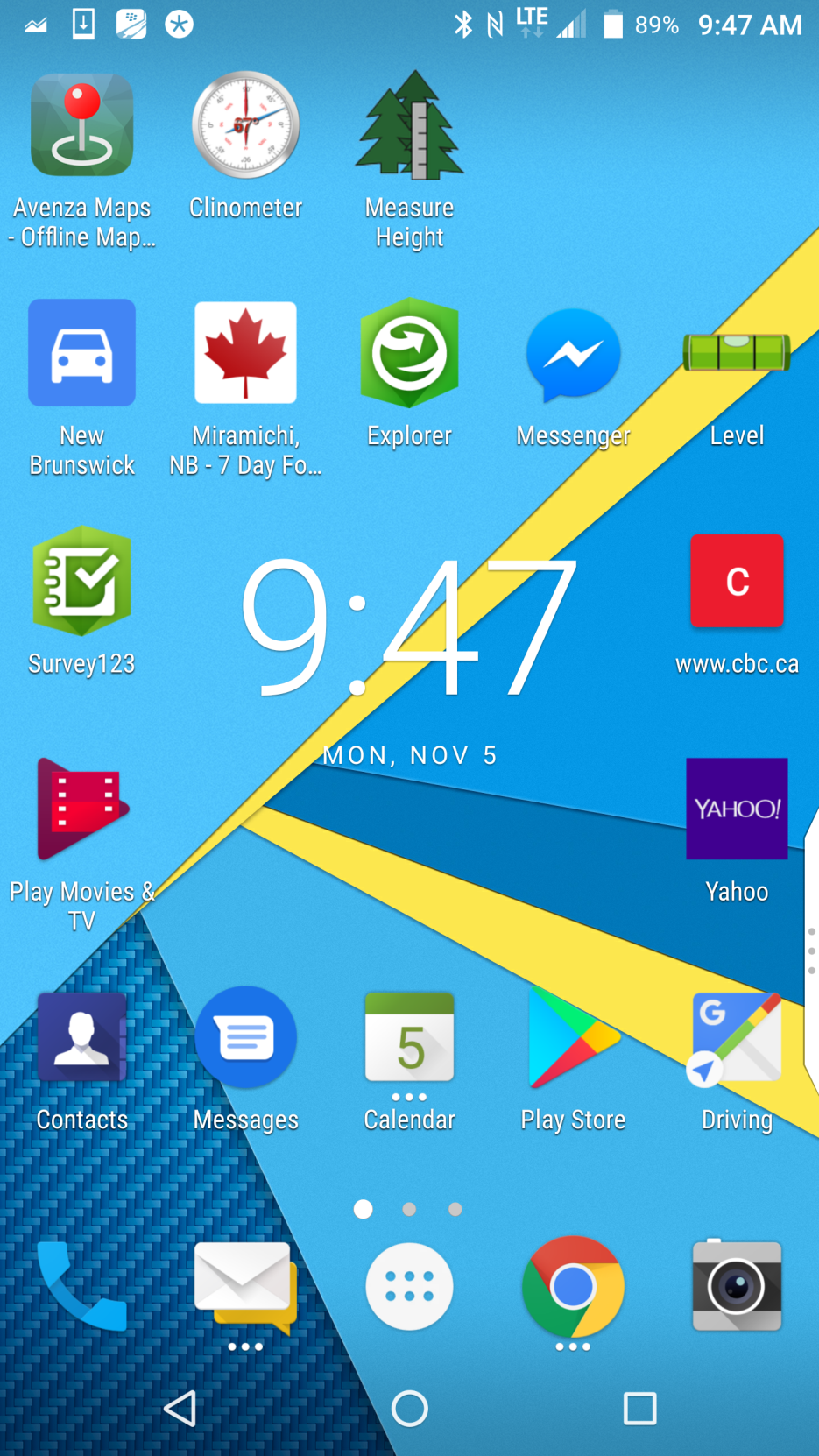 Fornebu Lumber Company Inc.
63
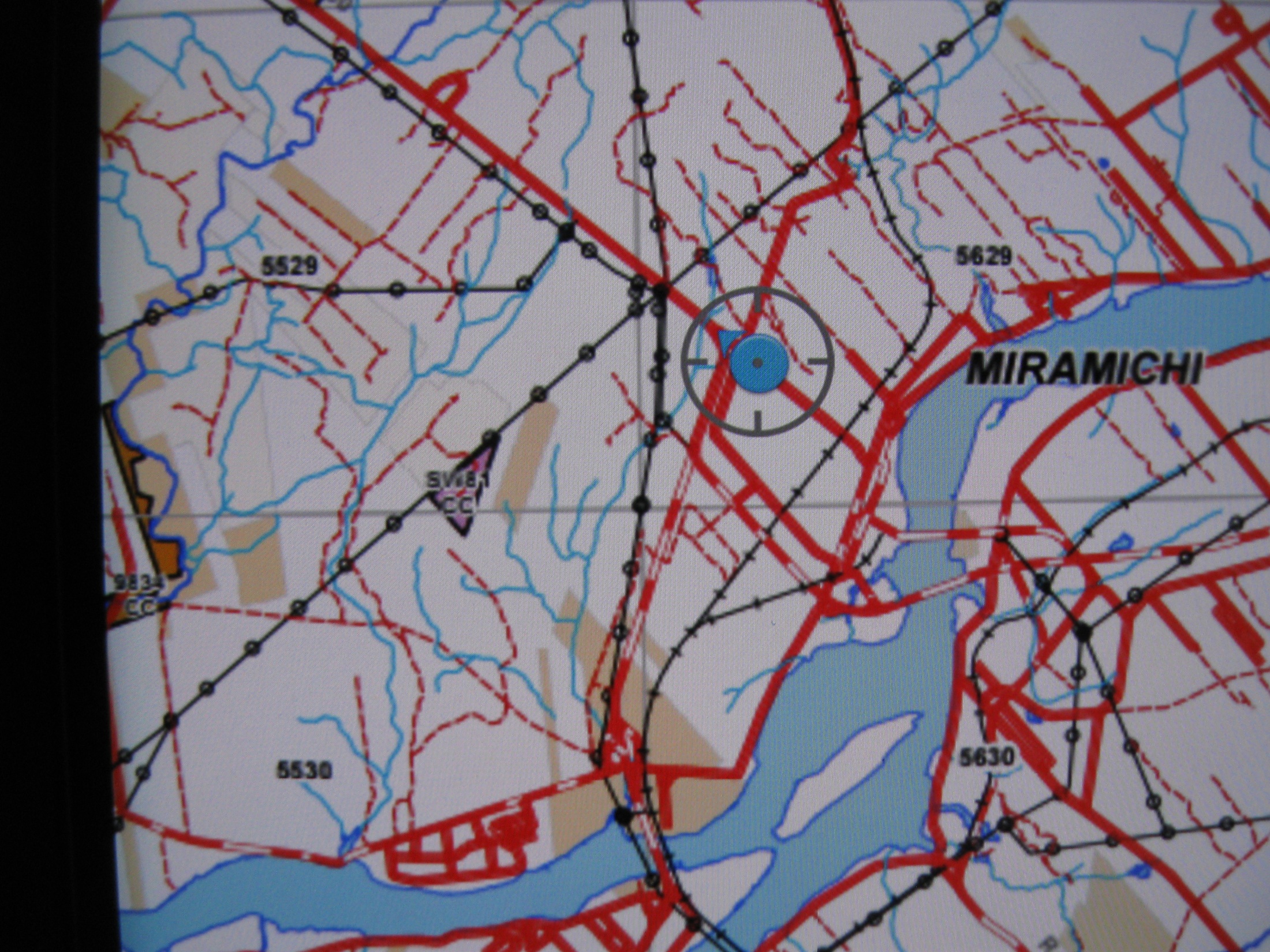 Fornebu Lumber Company Inc.
64
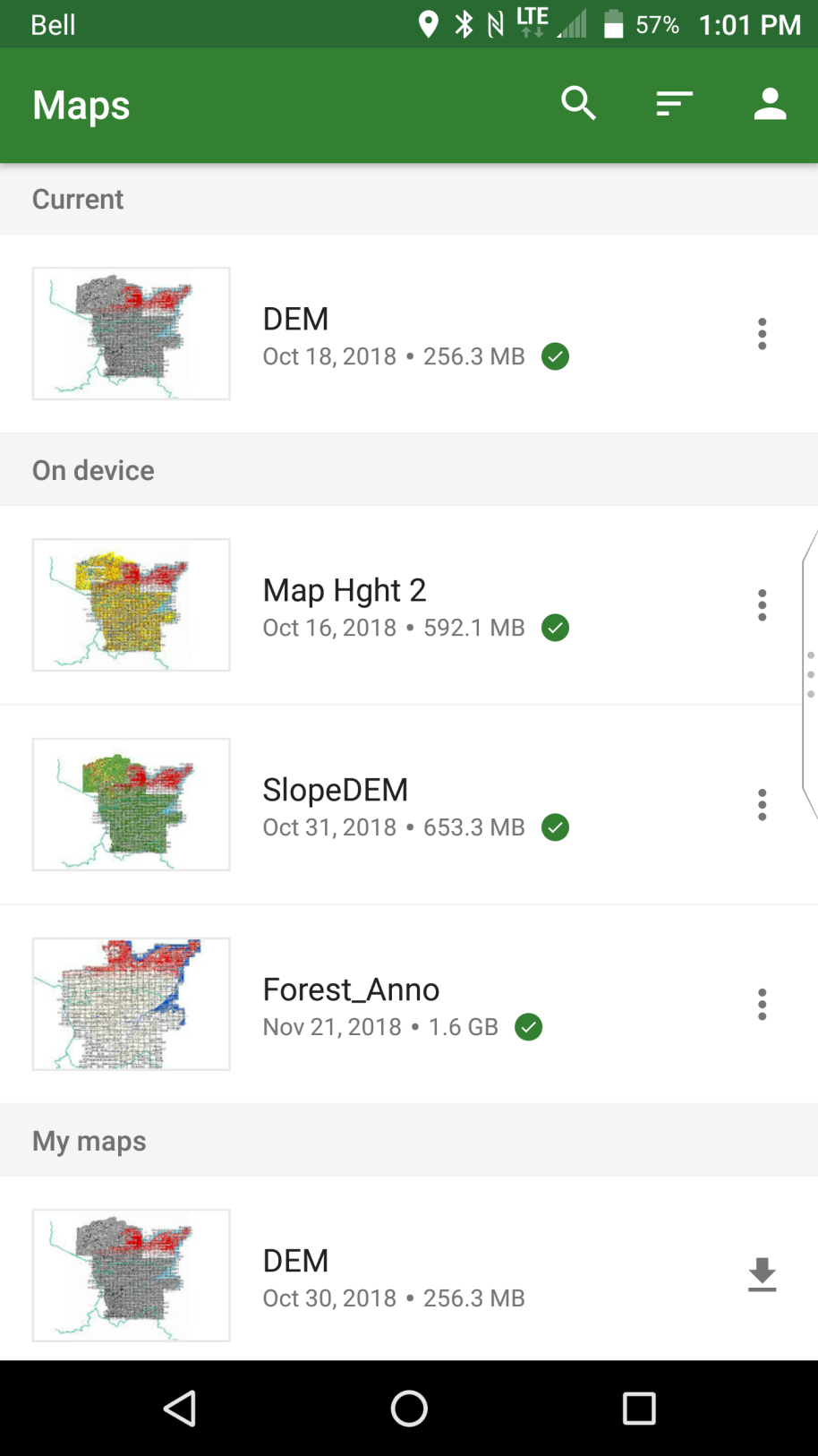 Fornebu Lumber Company Inc.
65
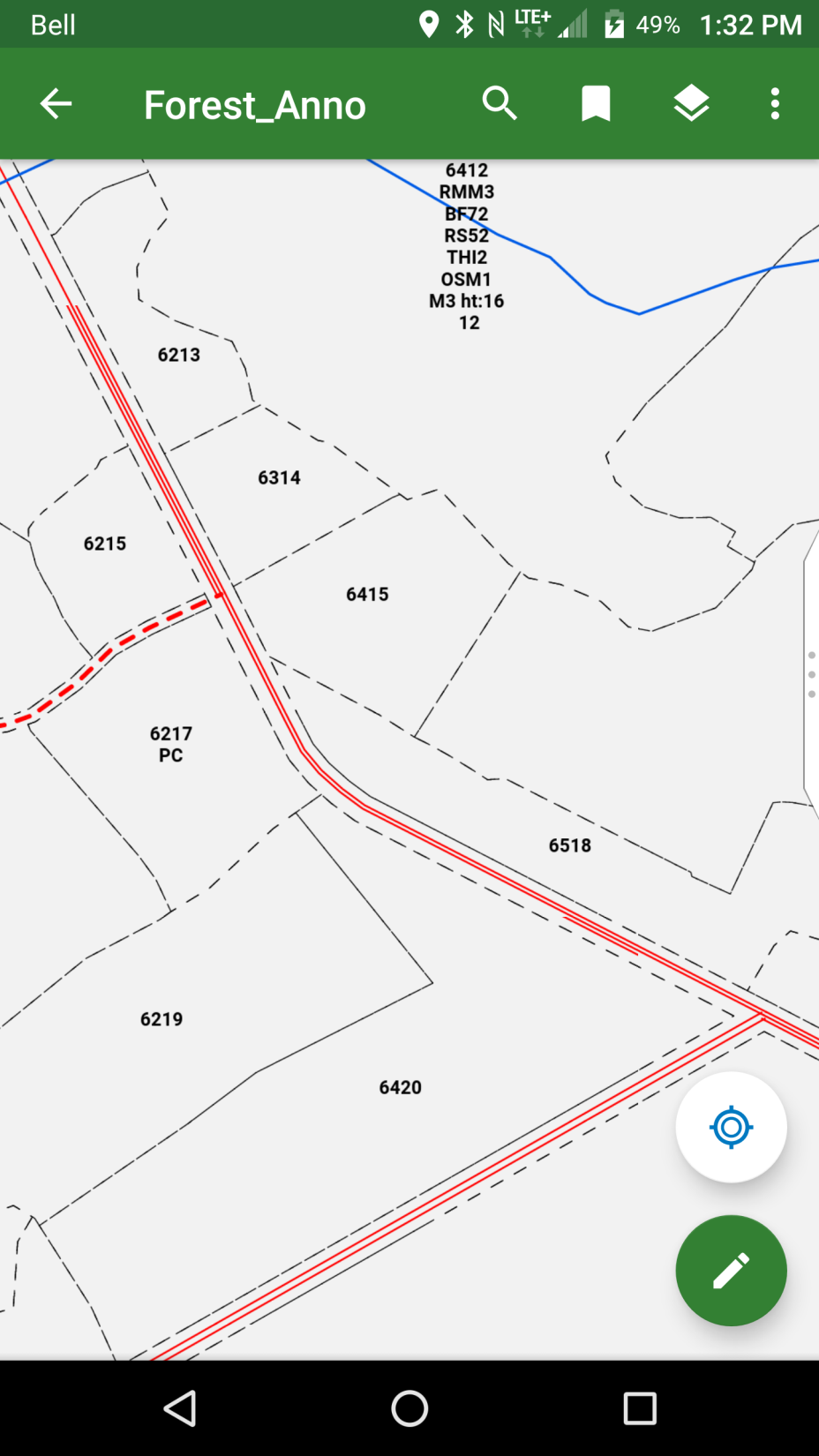 Fornebu Lumber Company Inc.
66
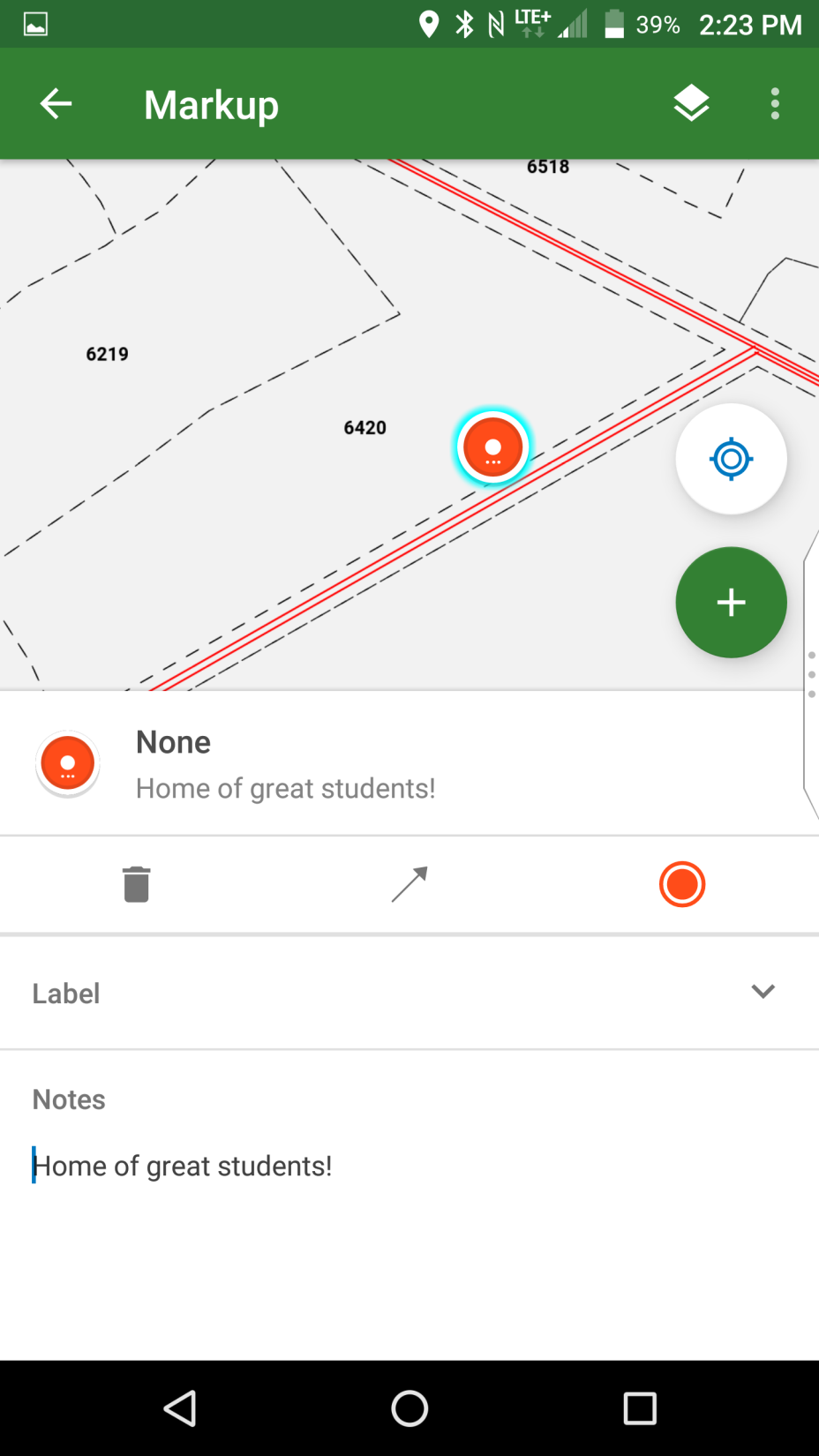 Fornebu Lumber Company Inc.
67
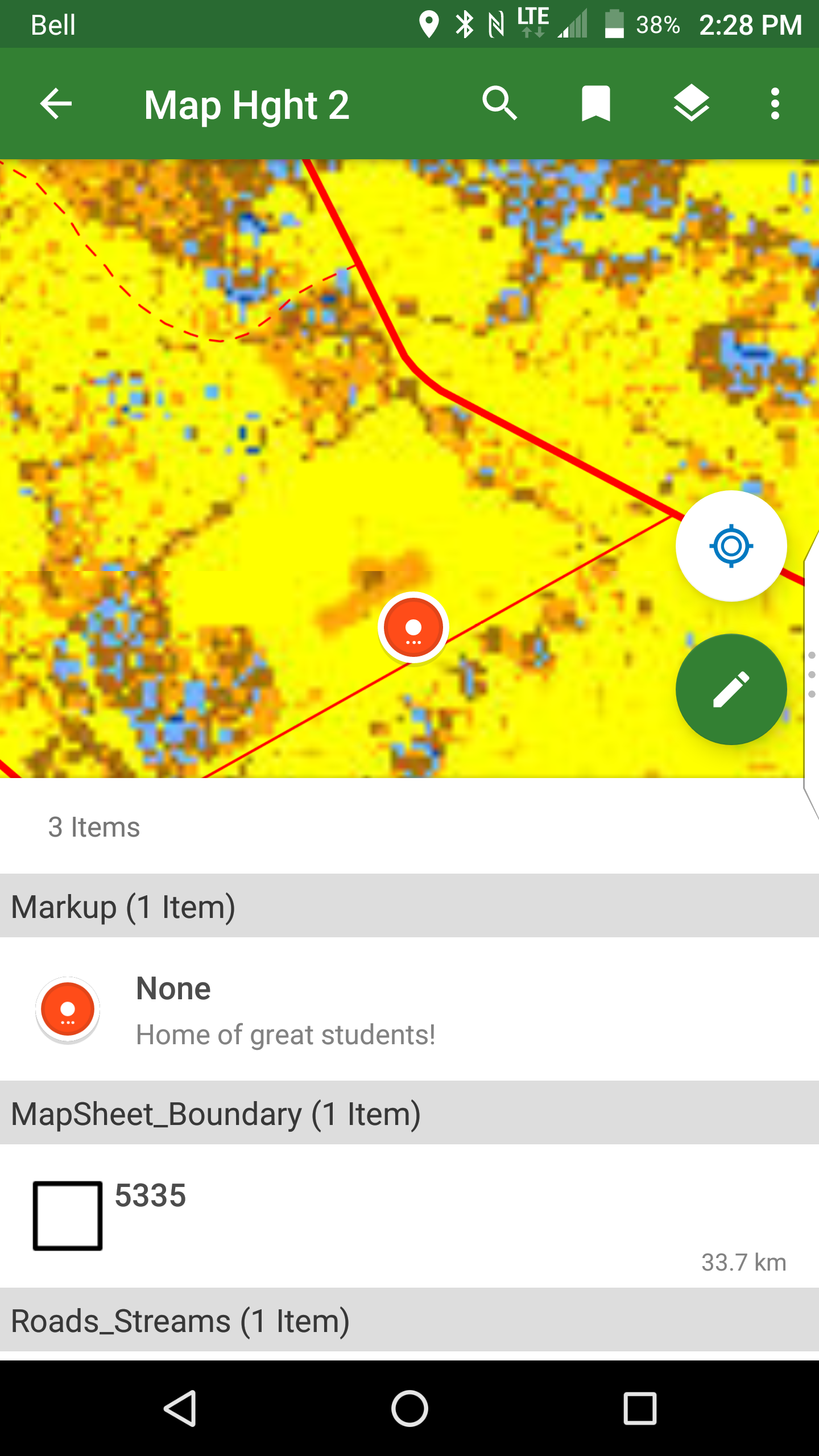 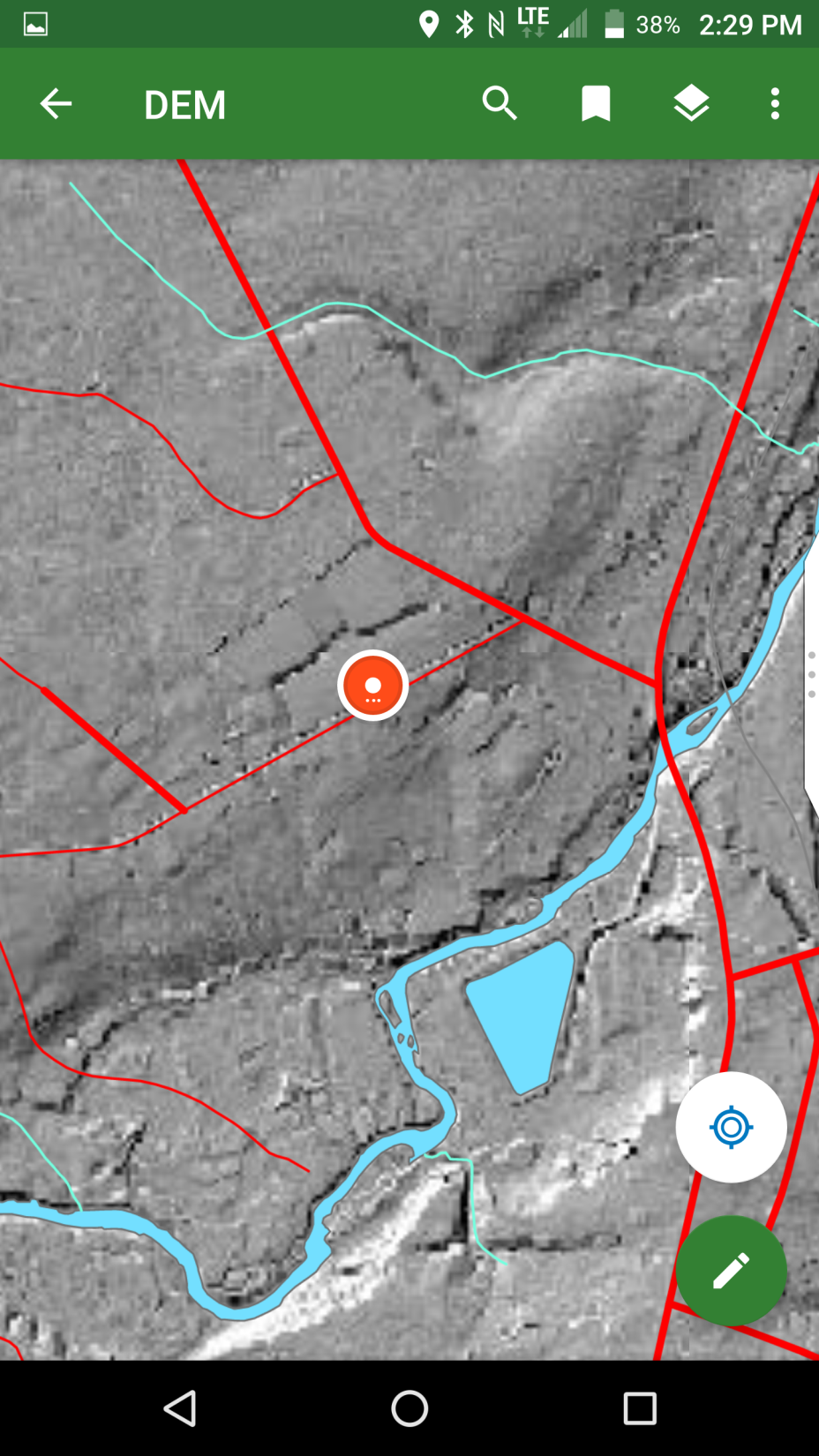 Fornebu Lumber Company Inc.
68
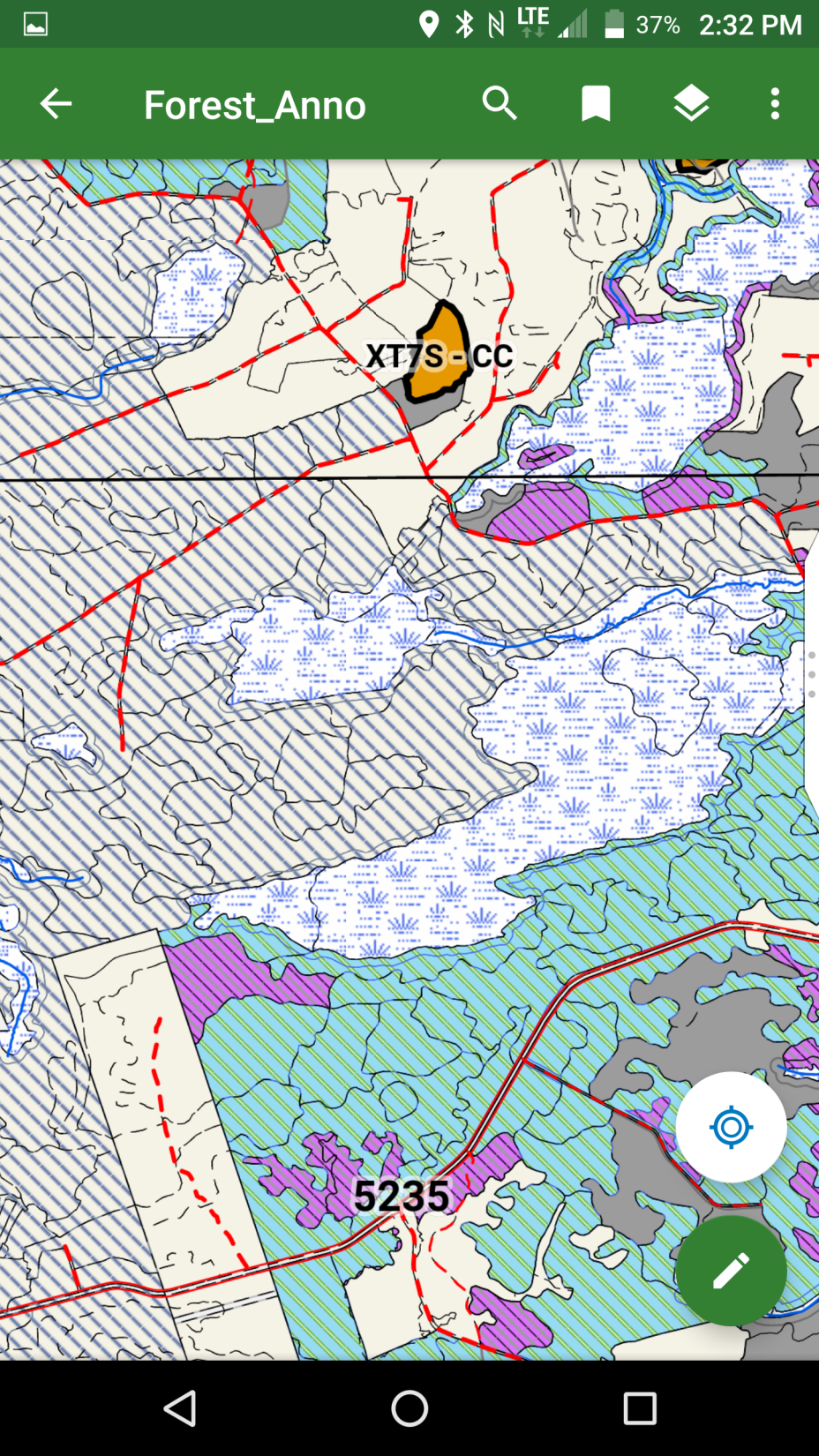 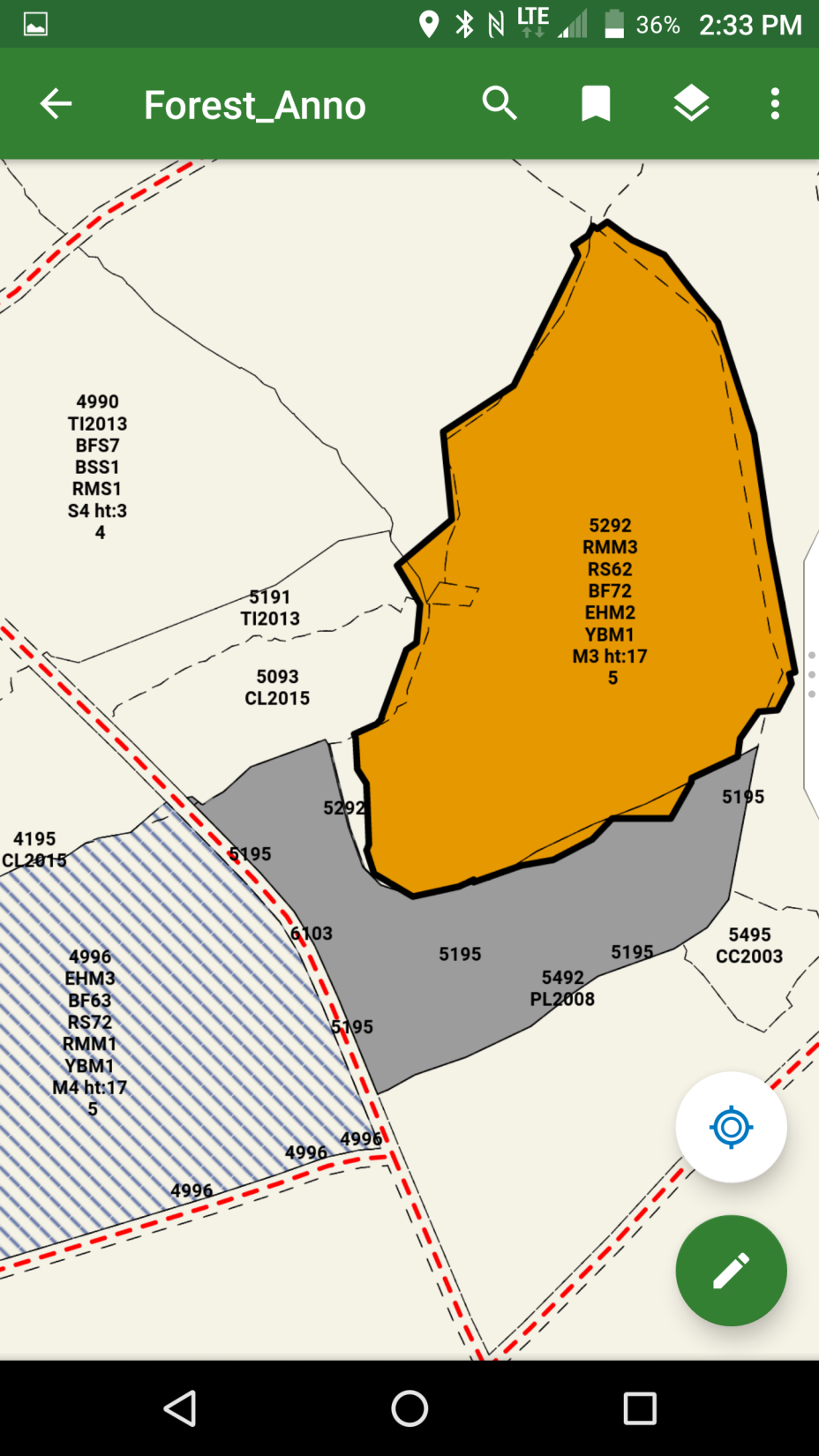 Fornebu Lumber Company Inc.
69
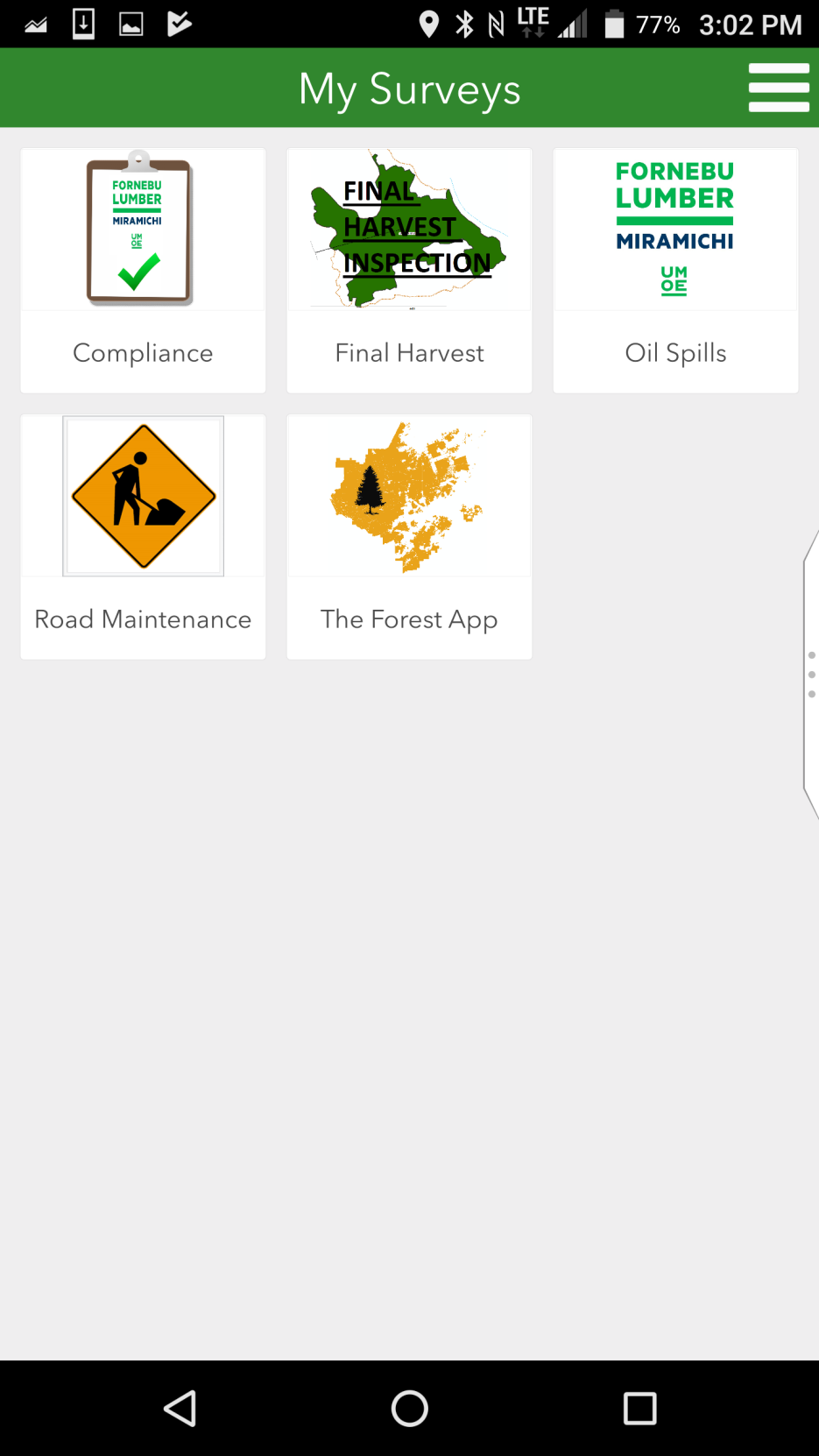 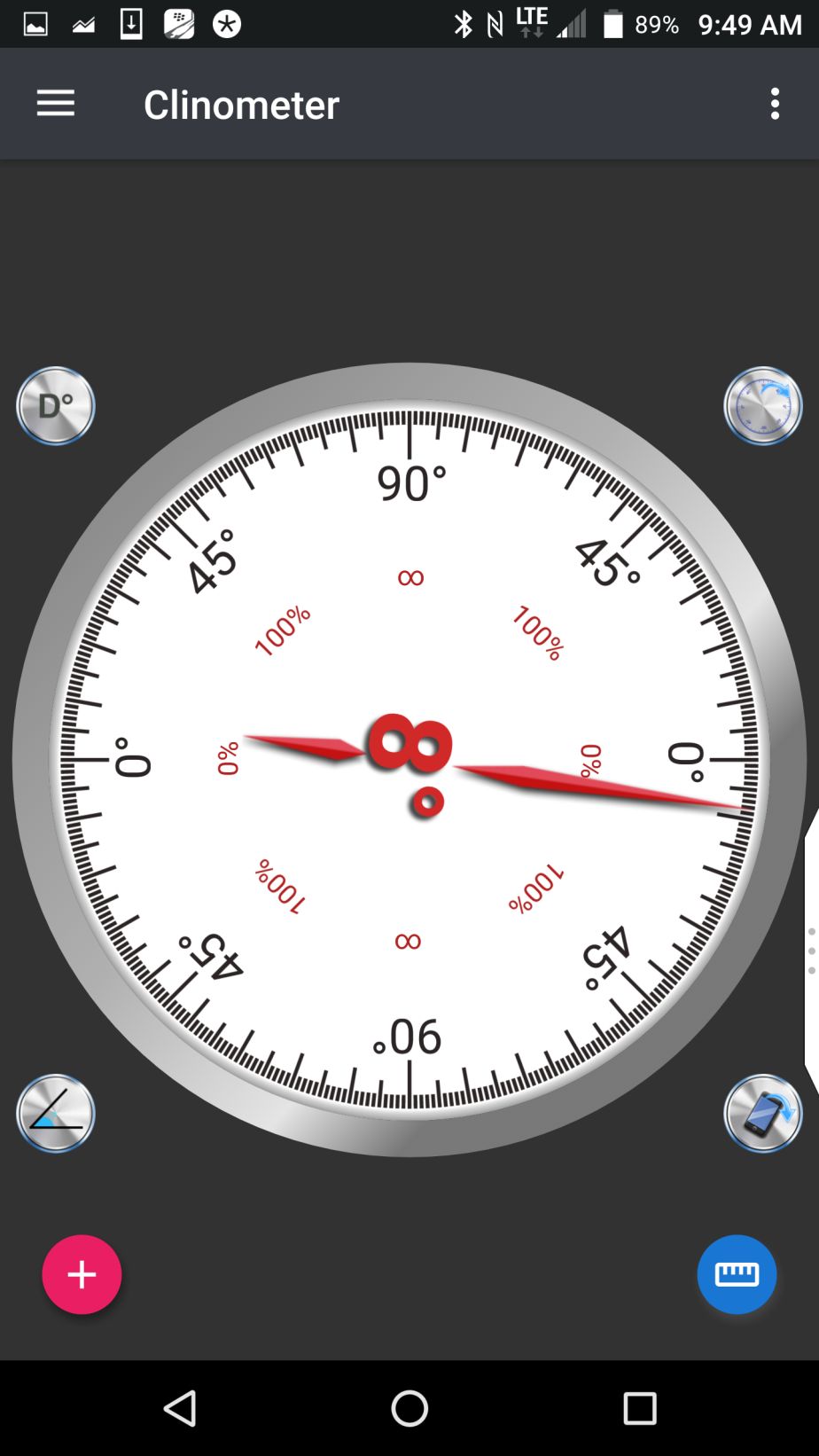 Fornebu Lumber Company Inc.
70
Non timber Values - Industrial
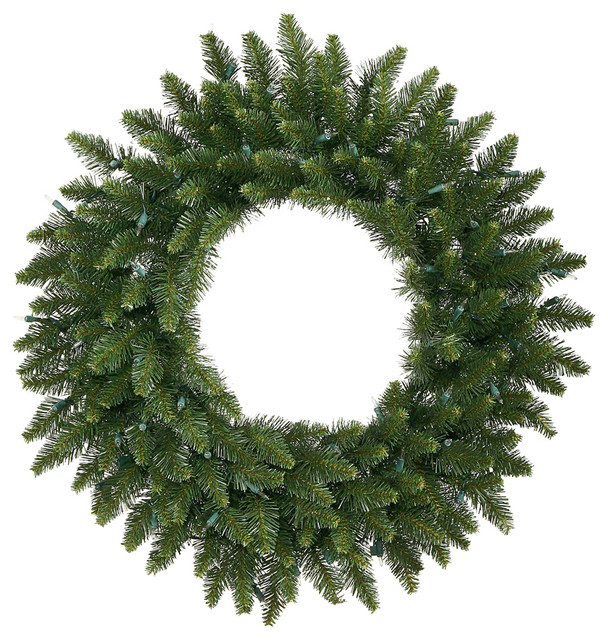 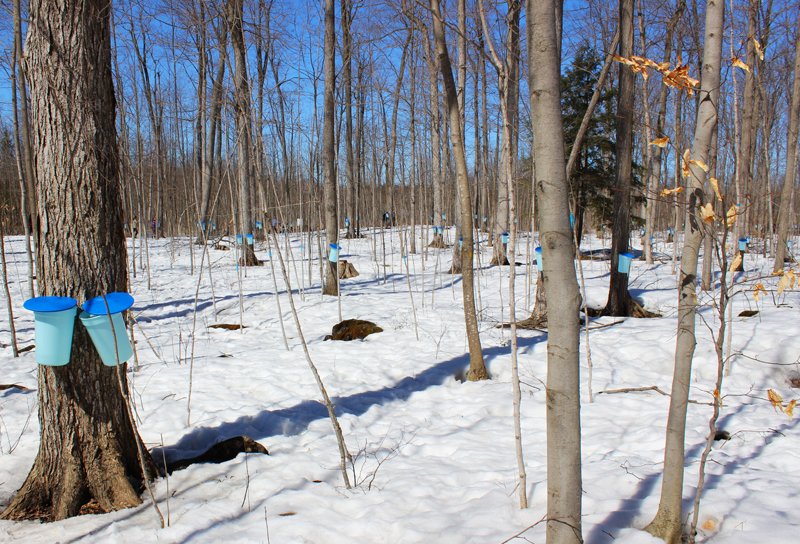 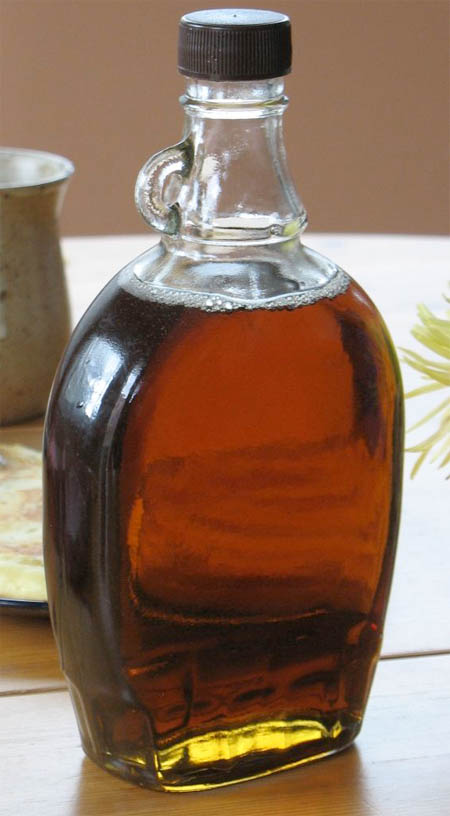 Wreath tip industry
Maple sugary Leases
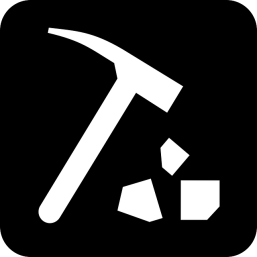 Mineral exploration and development
Fornebu Lumber Company Inc.
71
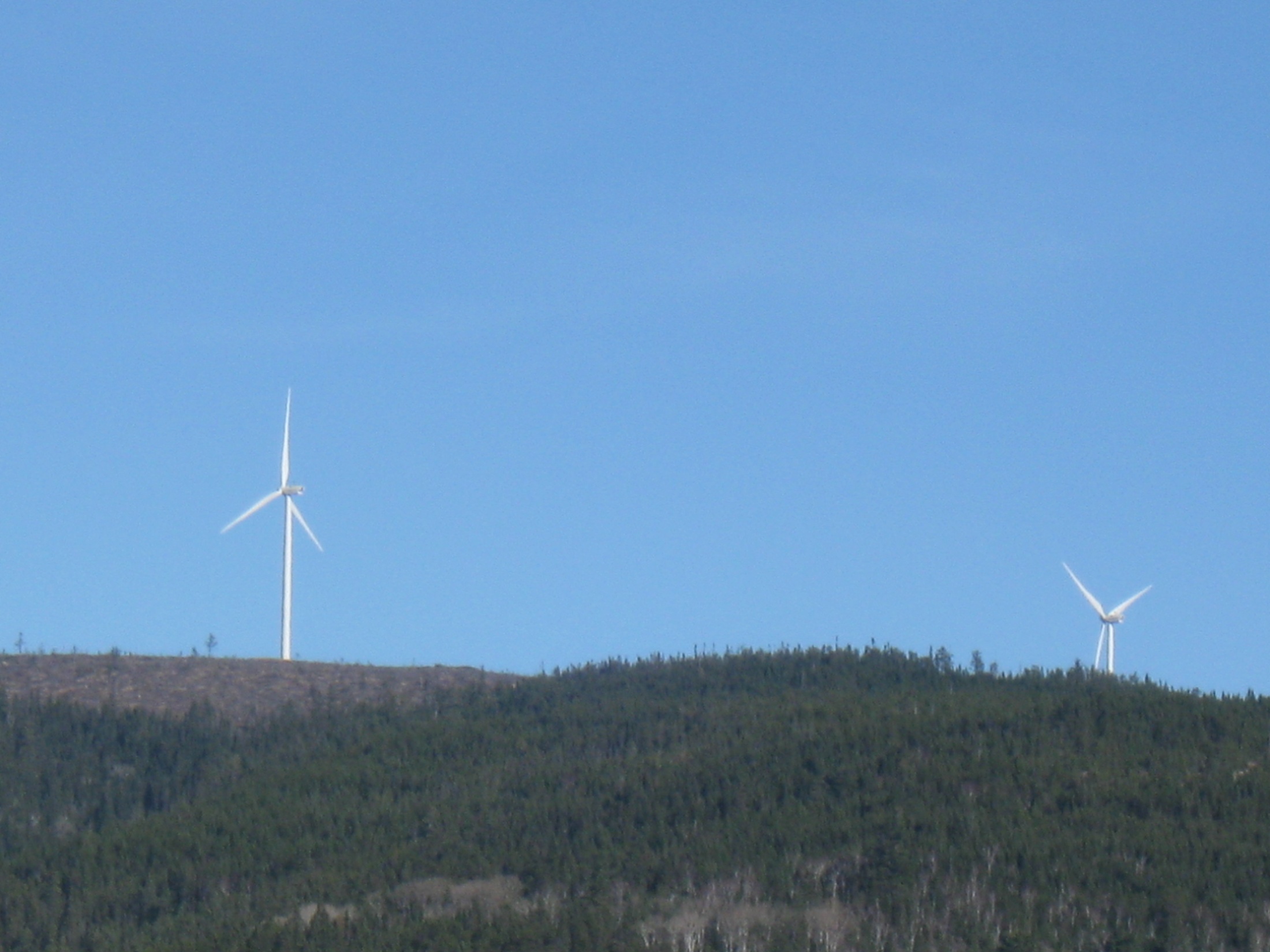 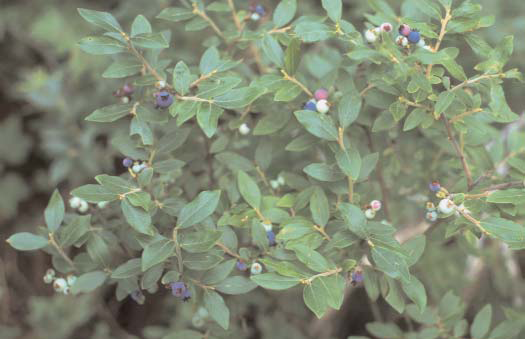 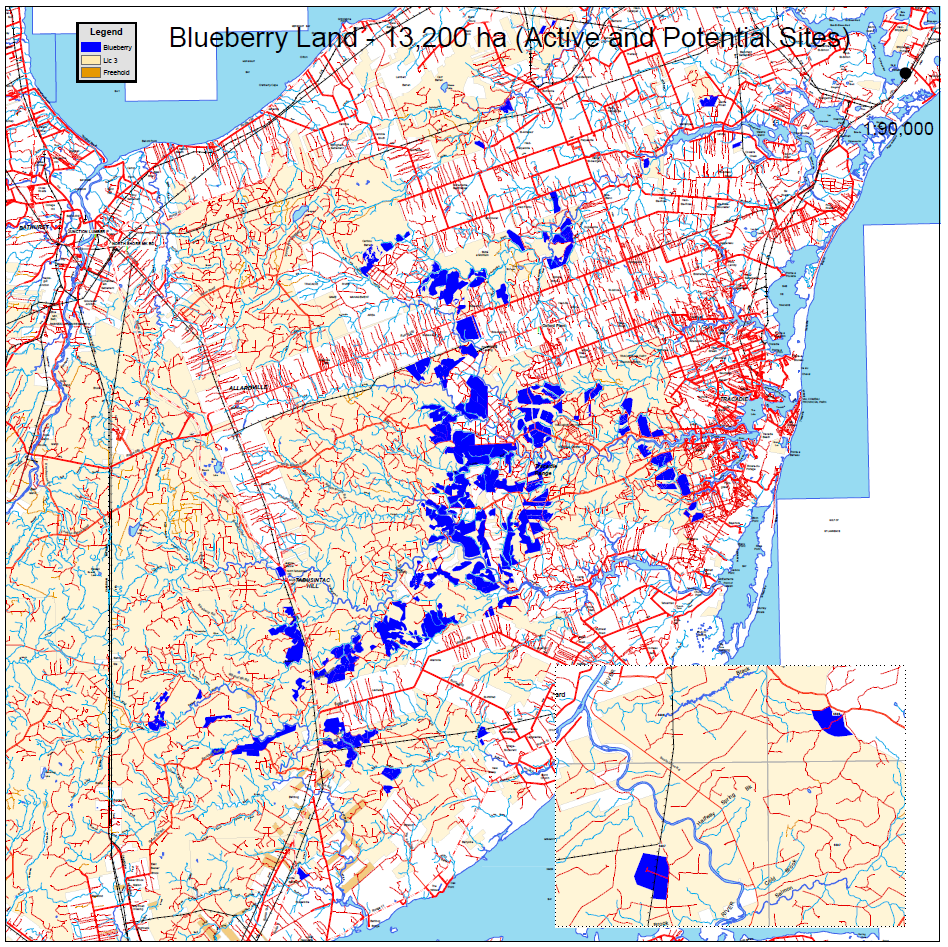 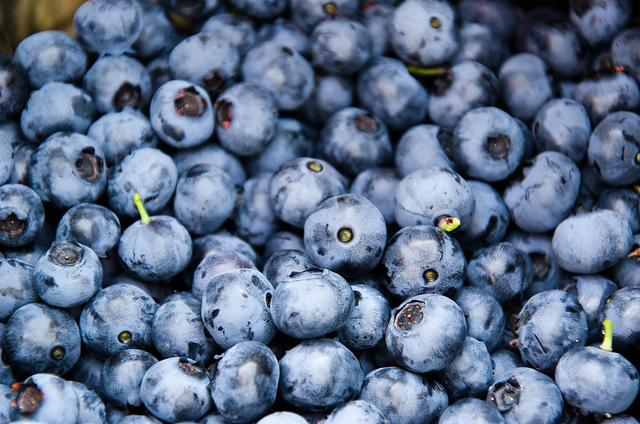 Fornebu Lumber Company Inc.
74
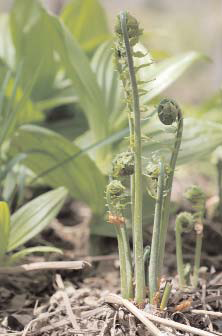 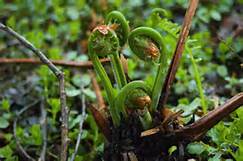 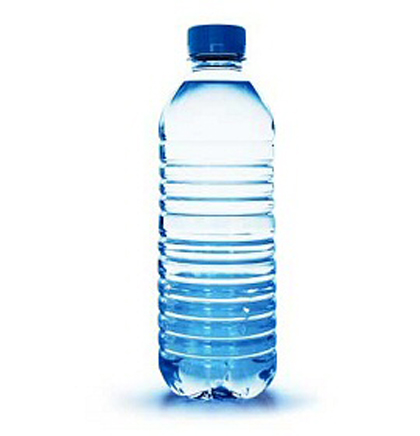 Water 
Necessity
Increasing world wide demand
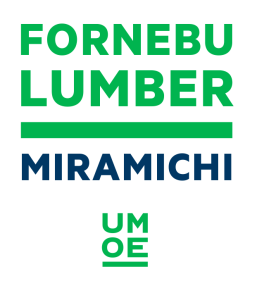 Recreational use of the forest
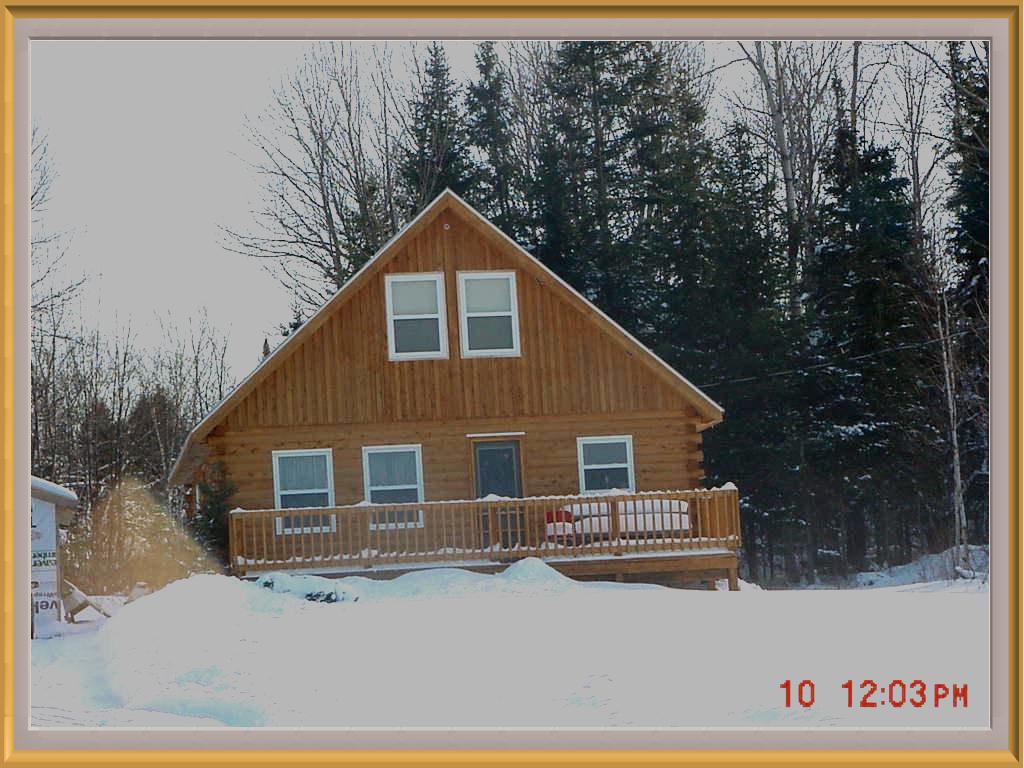 Forest Values – People

We work with a variety of individuals
	and groups with interests in the
	forest.
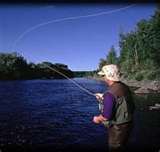 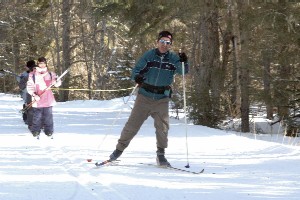 Fornebu Lumber Company Inc.
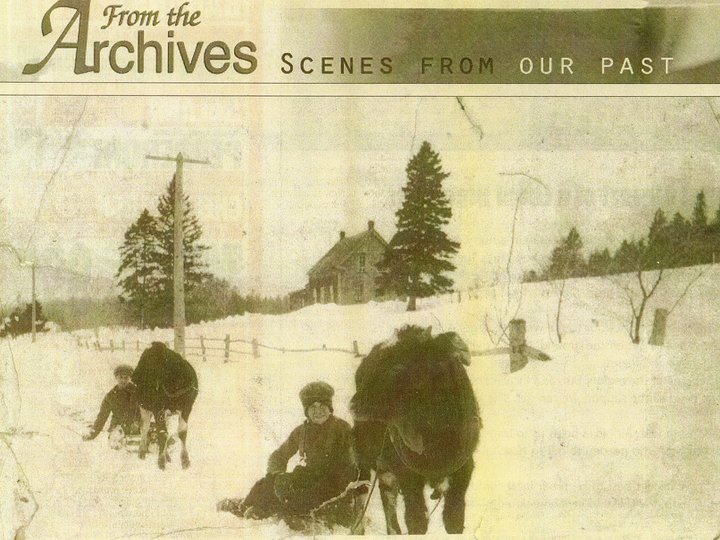 We were meant to be outdoors…?!
Story telling – often about the outdoors
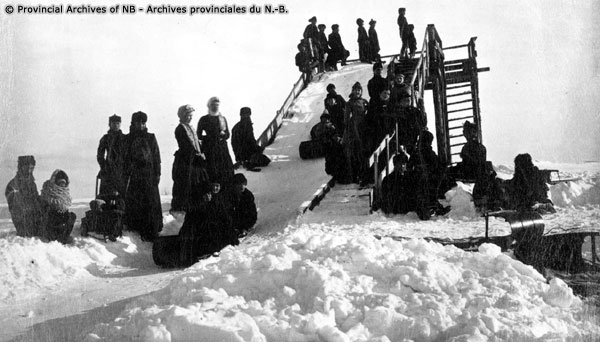 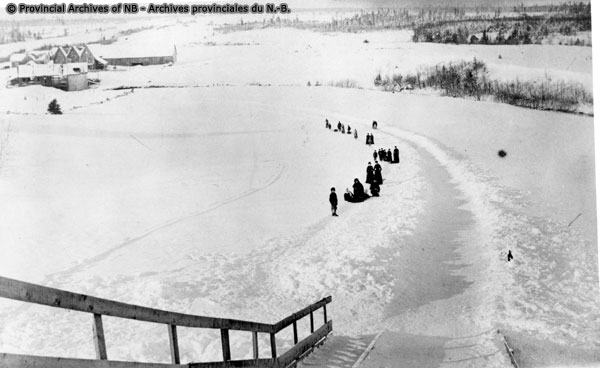 Do we still embrace winter?
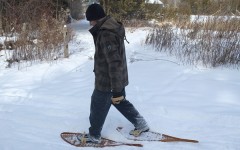 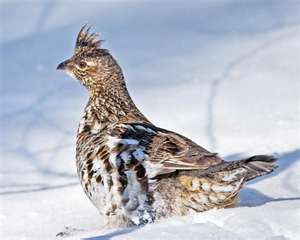 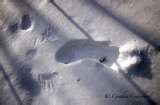 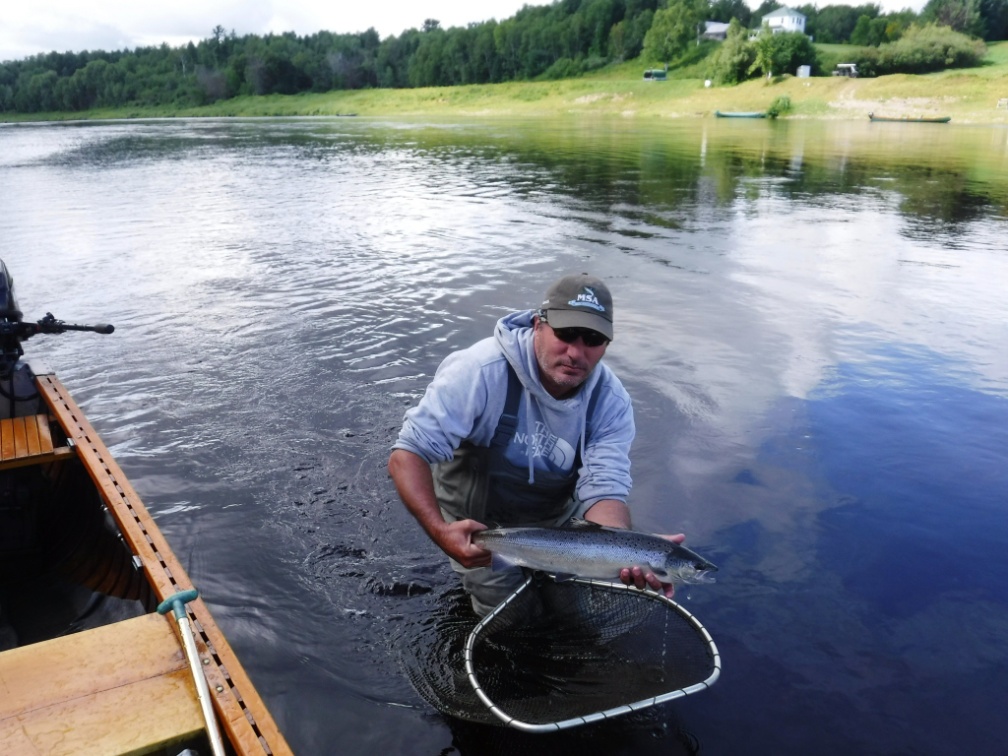 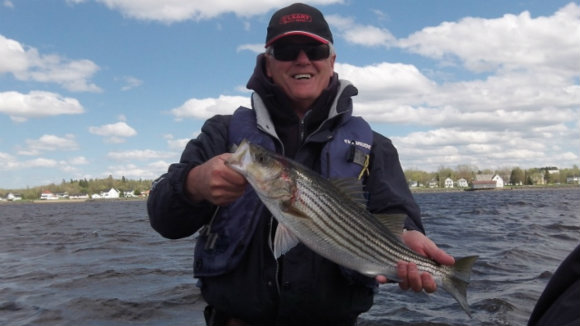 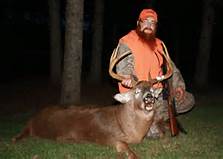 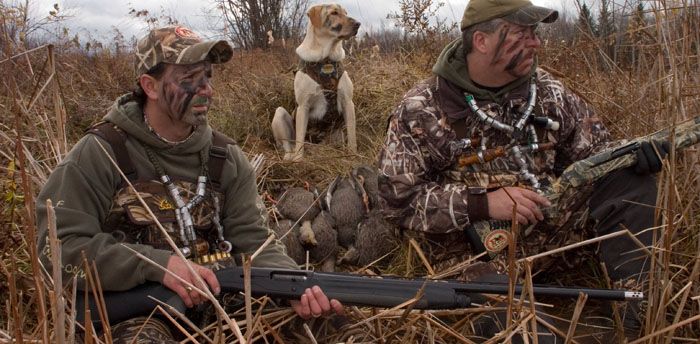 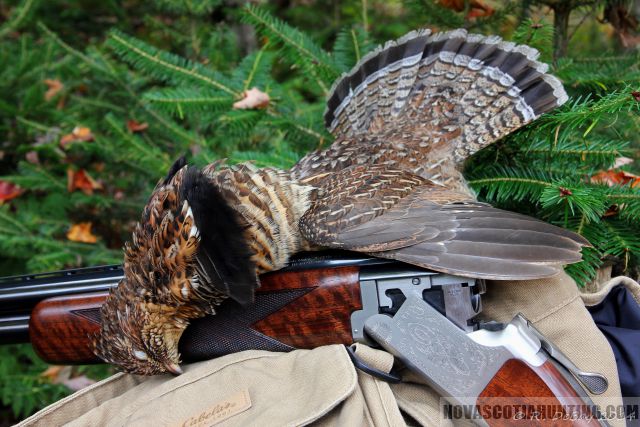 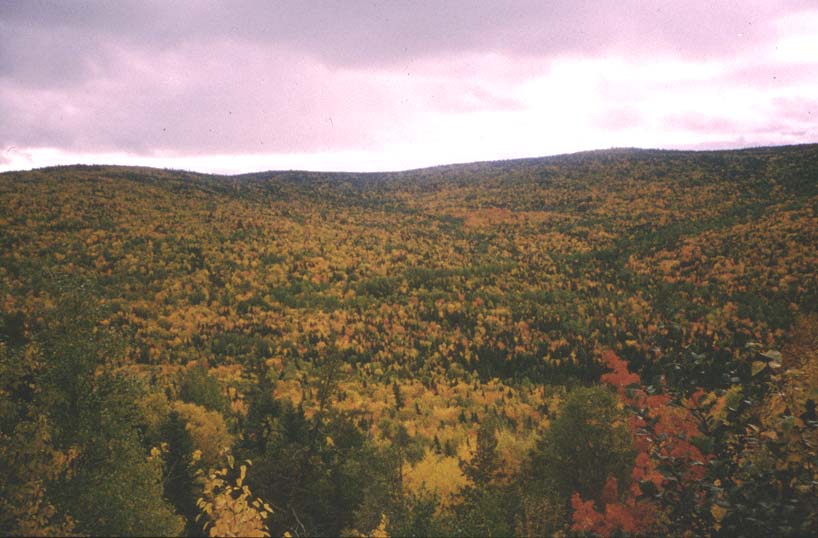 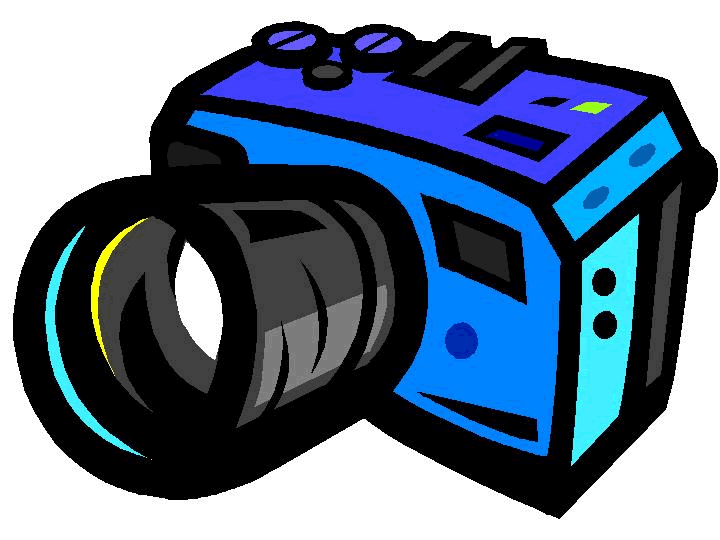 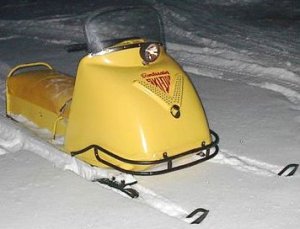 1959 – 225 sold
1963 – 8210 Sold
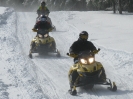 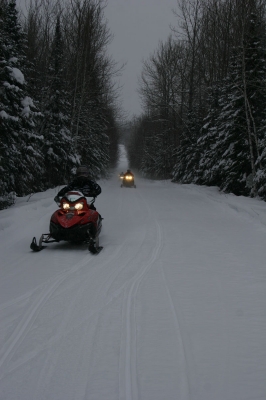 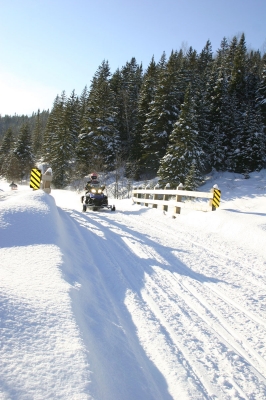 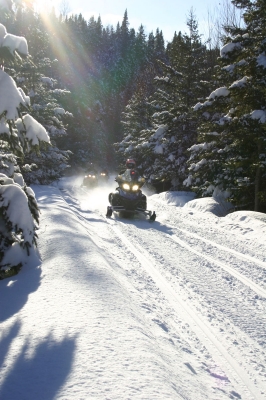 $32,000,000+  tourism business for NewBrunswick
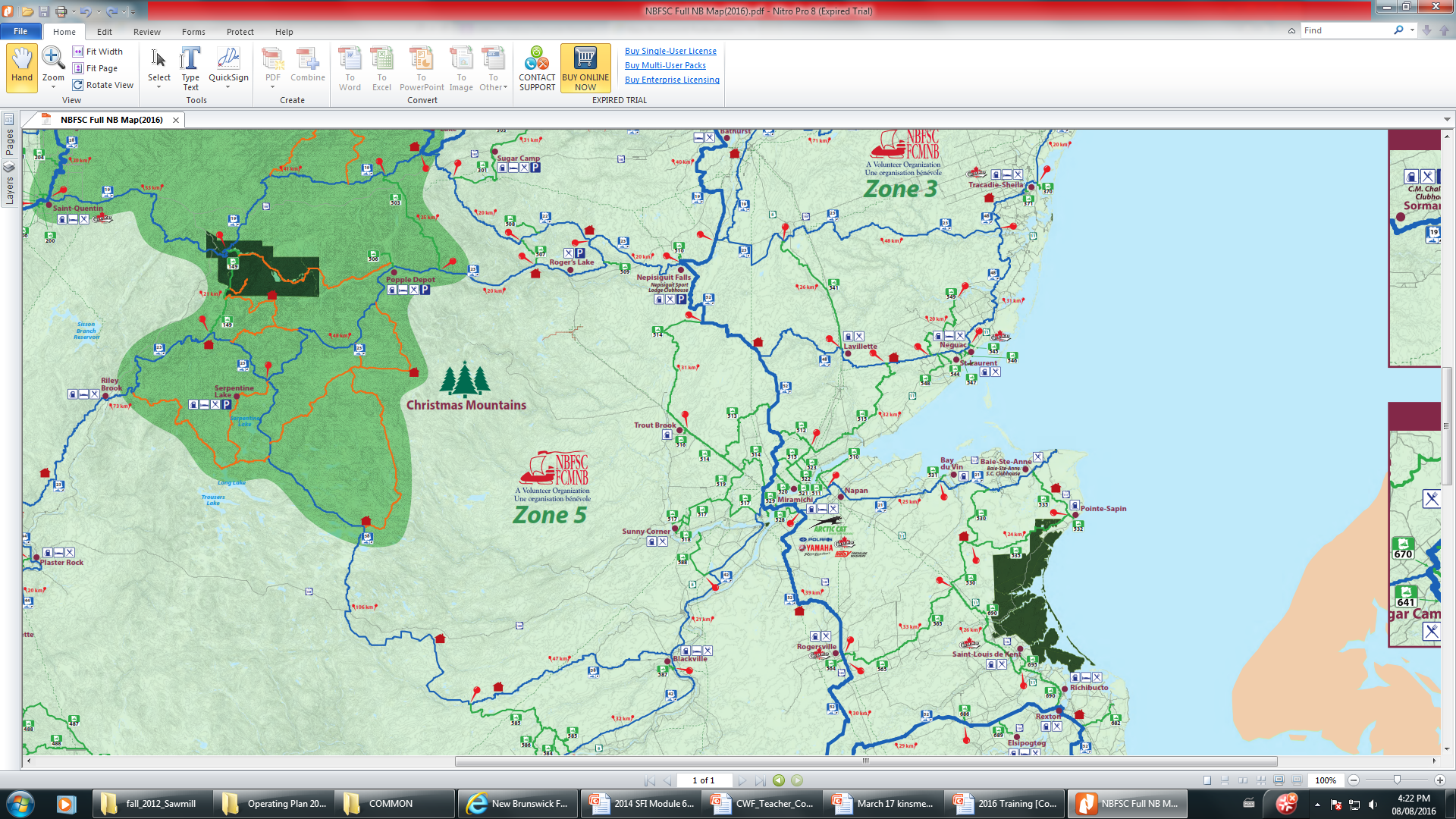 Fornebu Lumber Company Inc.
86
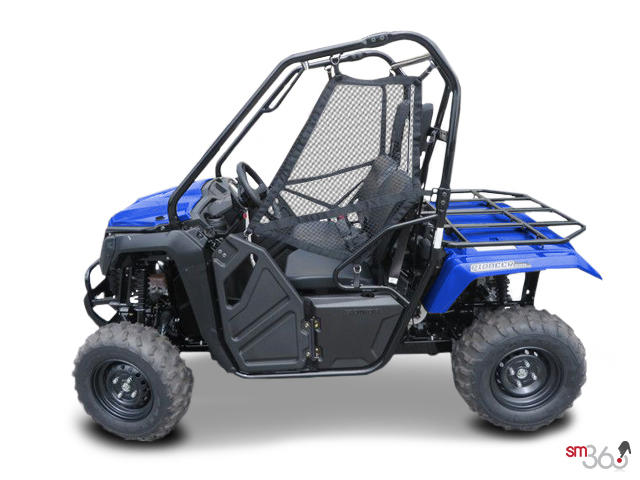 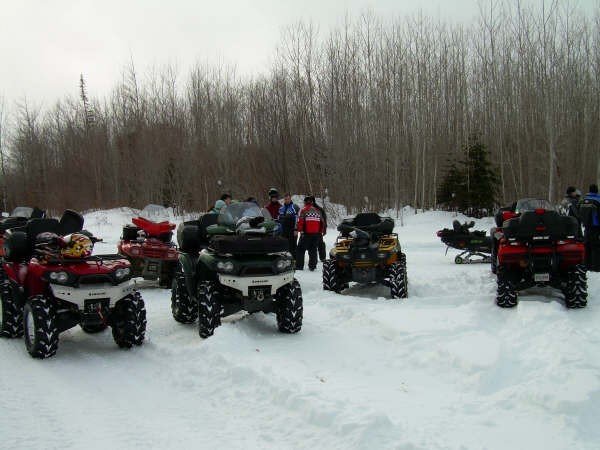 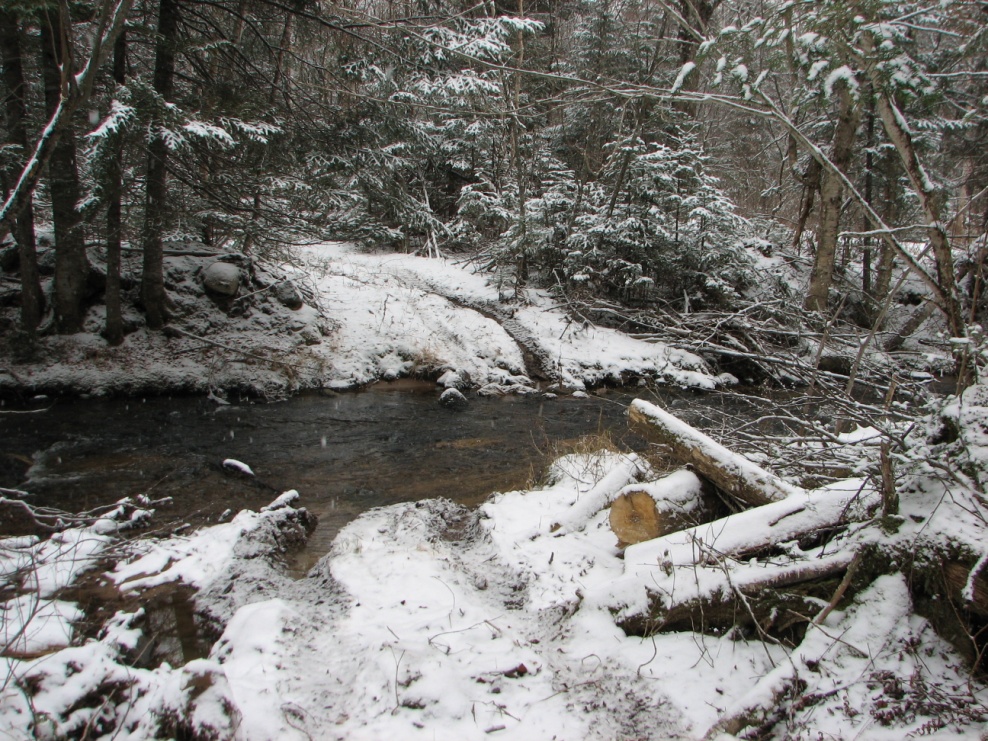 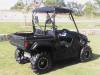 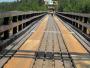 $10,000,000 business
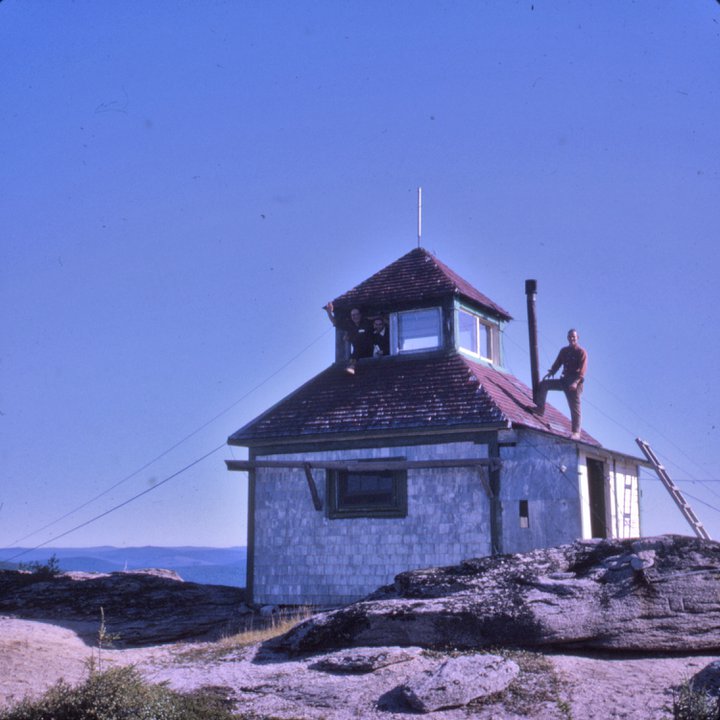 Bald Mountain
Motorized vehicles are  prohibited
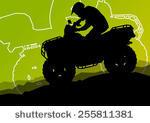 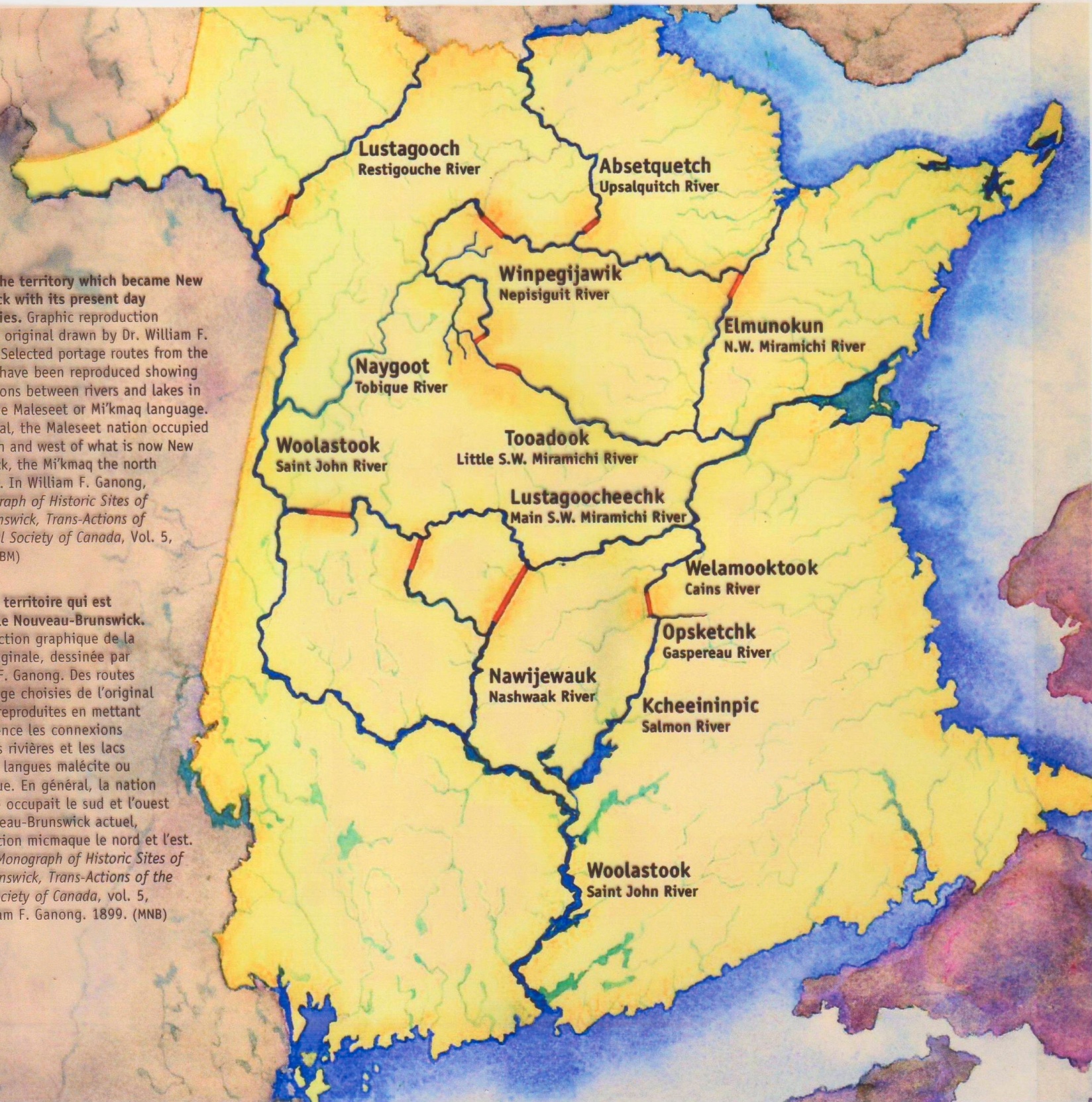 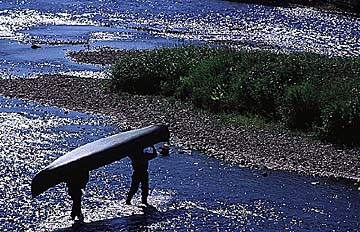 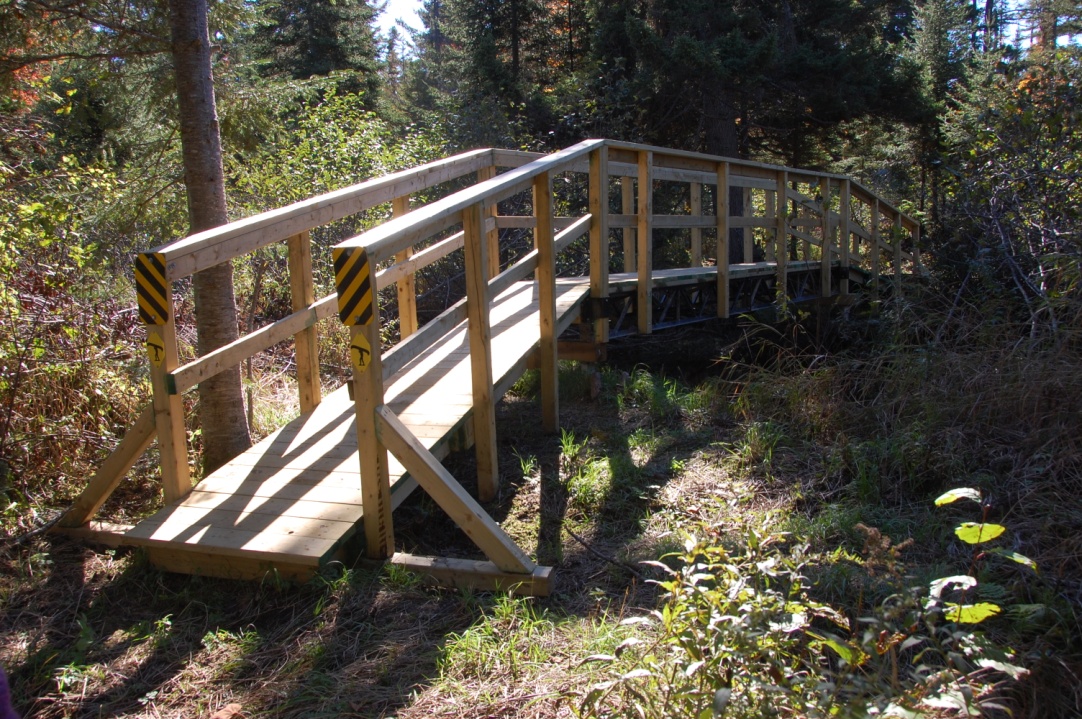 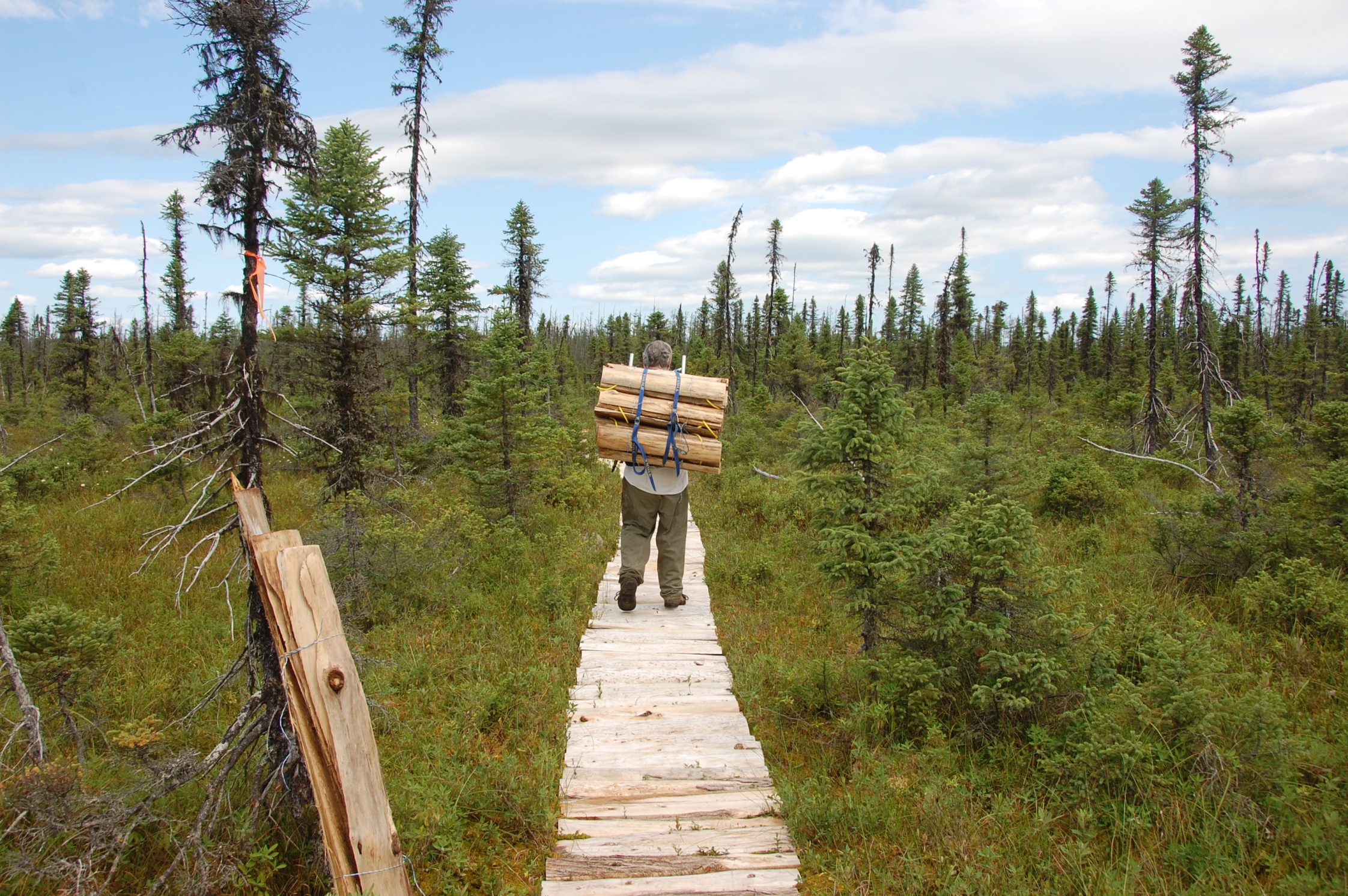 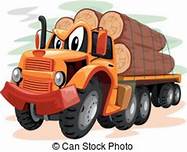 #1 Safety Issue
Reduce speed and increase awareness on woods roads.
There are Critters out there!
Know your safety "zones"
Little Critters

Wasps, Bees, Hornets ( know your tolerance, know their habitats –   benadryl , epi-pen)

Ticks – You must wear long pants in the woods
Keep the bear in sight
look  large and intimidating
Do not climb a tree
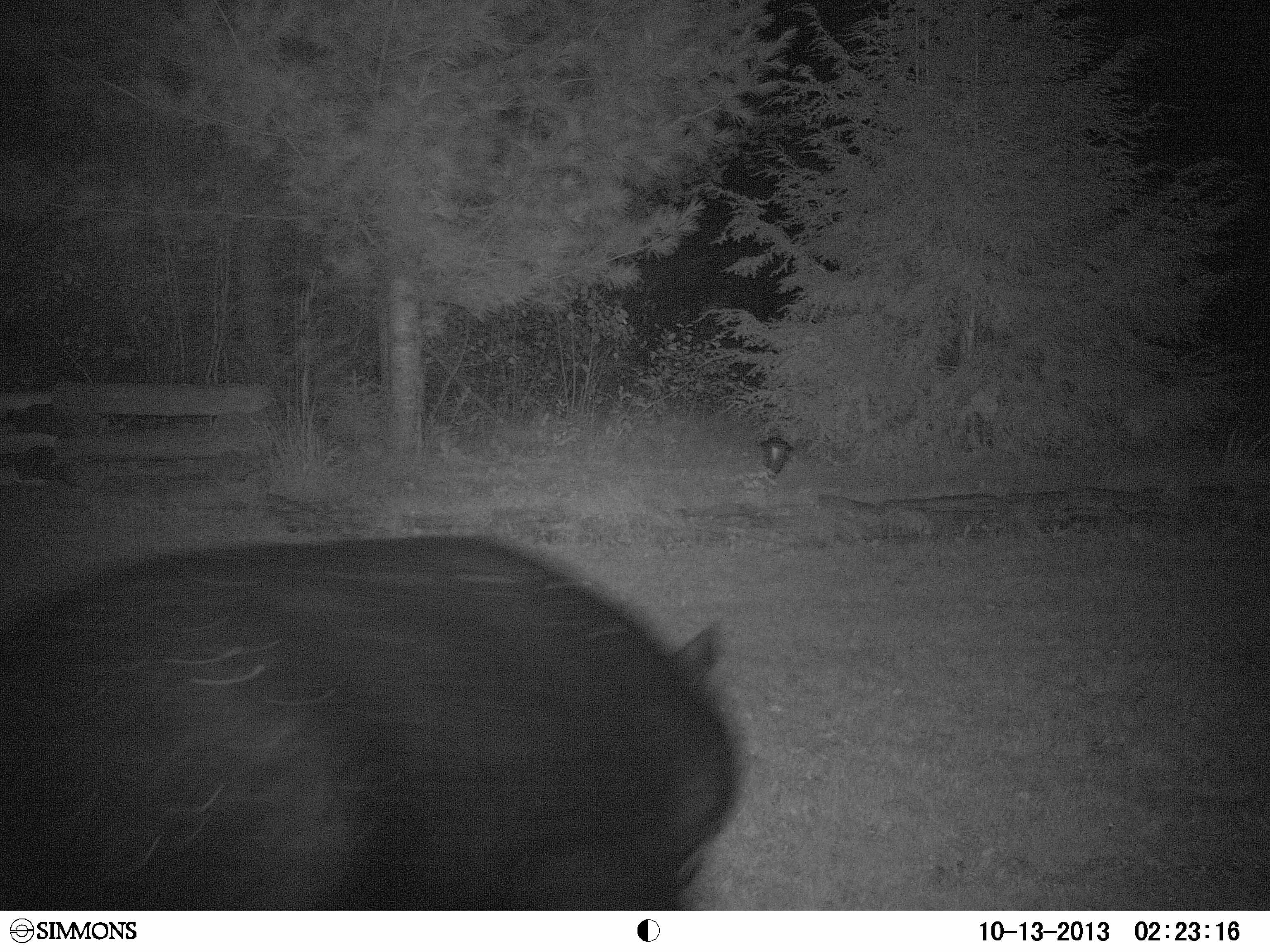 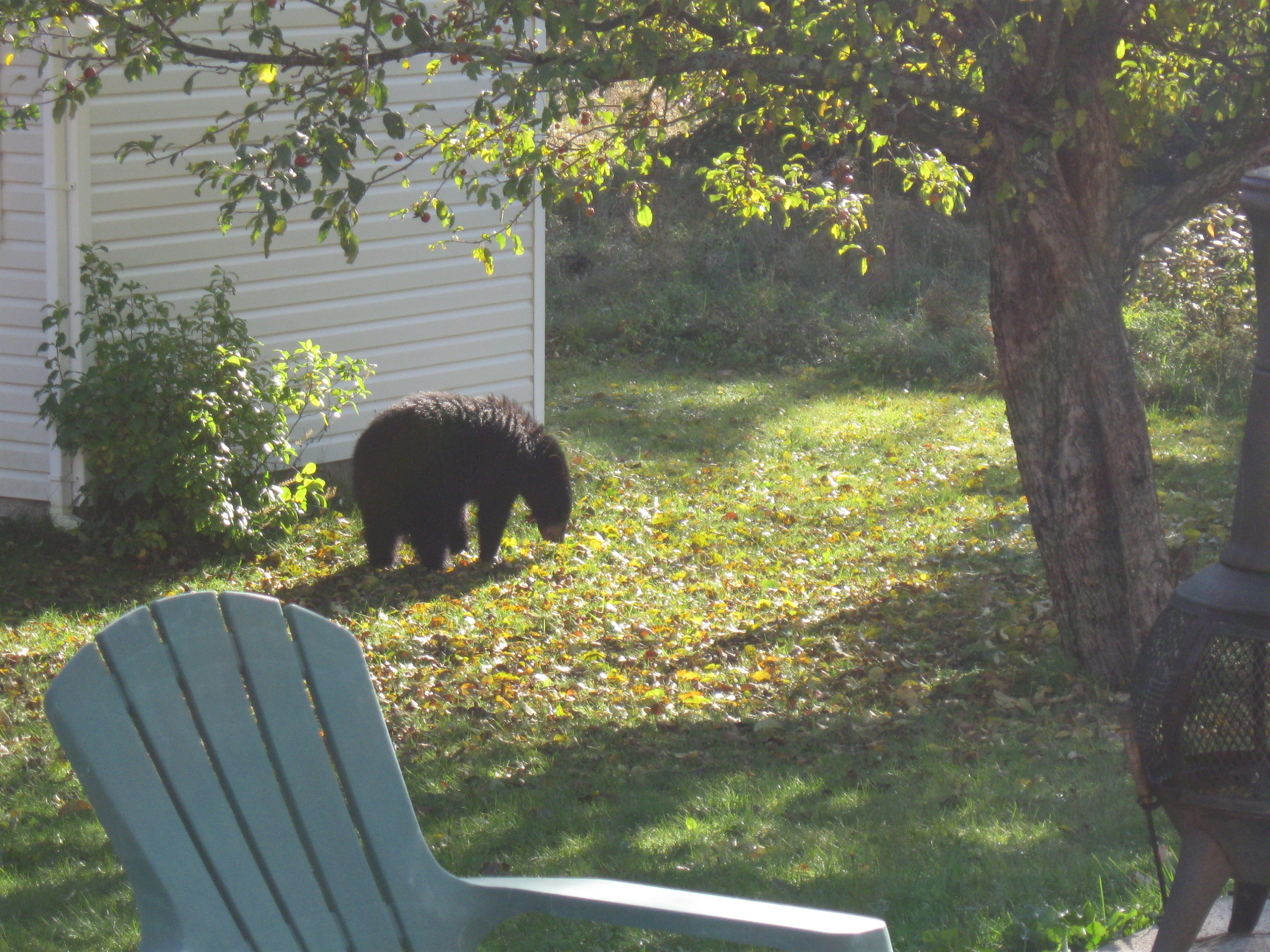 Clacking, Blowing and Huffing sounds?
“Springtime Danger”
Fornebu Lumber Company Inc.
93
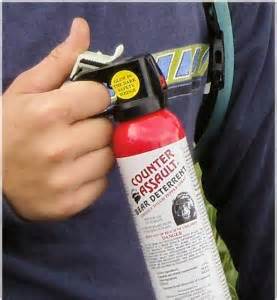 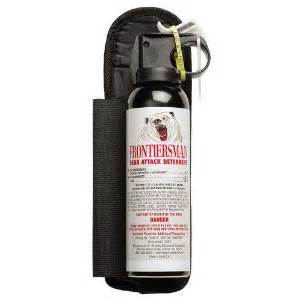 $18.00 launcher
$3.00 Cartridge
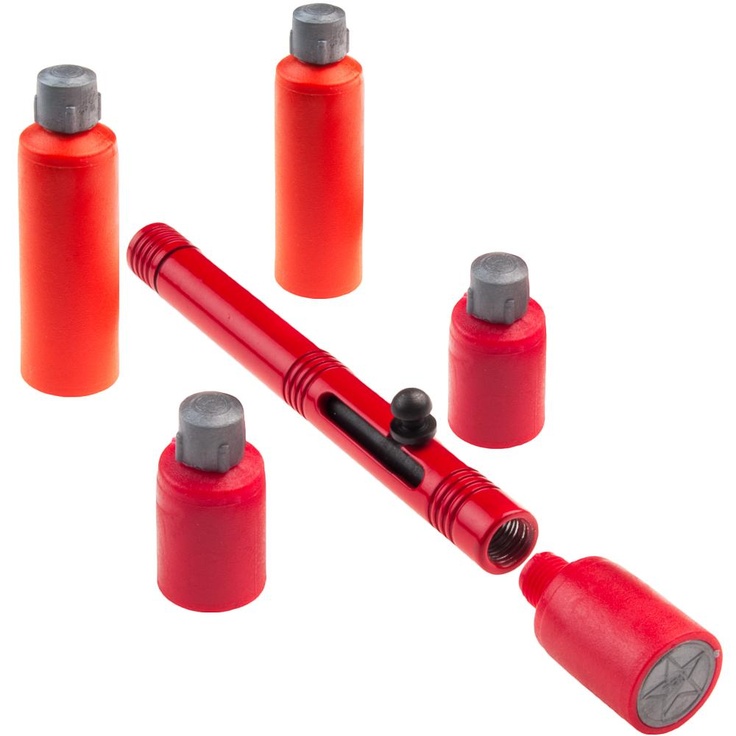 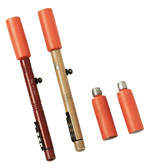 Bear bangers
Store safely, think safety
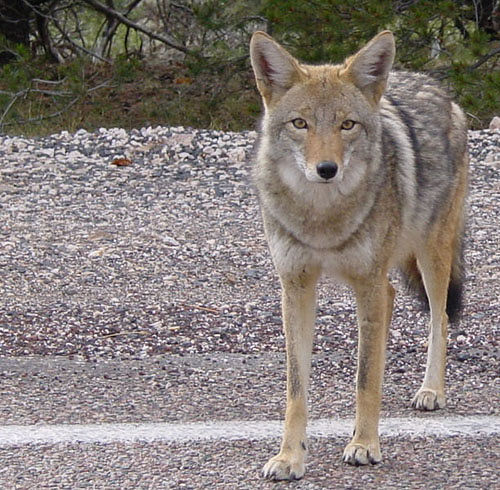 Here's what you can do to improve your personal safety: 
Do not feed coyotes .
Properly dispose of garbage sources. 
Hike with friends and a solid walking stick when in known coyote areas. 
If the coyote approaches or is close by
Maintain your distance. 
Do not turn your back or run away. 
Stay together. 
Try to scare the animal away. Make noise and act big. 
If a coyote attacks
Fight back. Shout, throw stones, use whatever is available to defend yourself.
Protect your pets
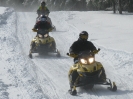 Too much power?

Icy conditions, uneven surface, there is no seat belt, trees along trail, alcohol,  moose, open water...
Fornebu Lumber Company Inc.
97
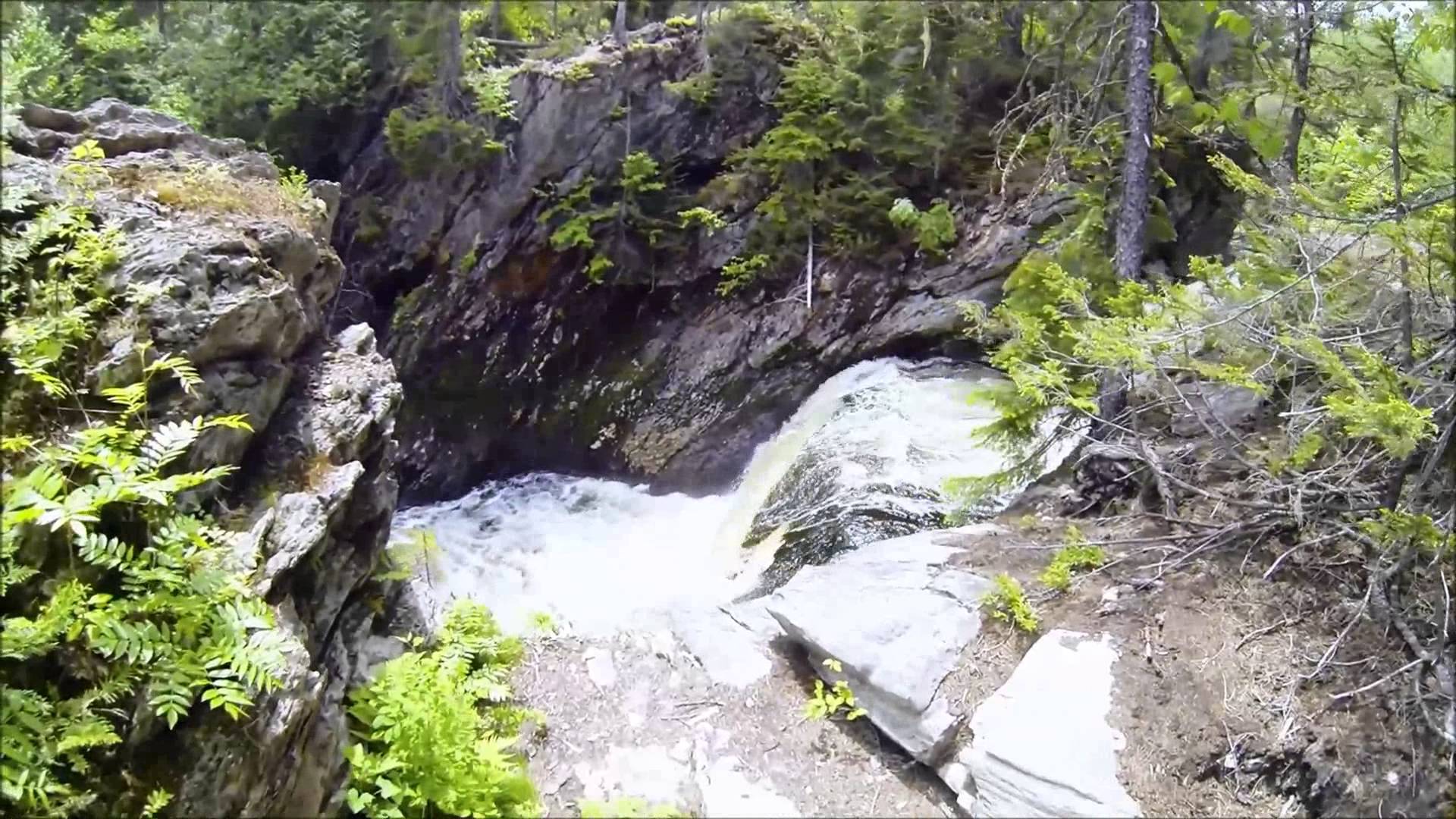 Waterfalls and swimming places:

Check for broken glass/debris

Beware…sunken wood and under water rock outcrops (from one season to the next)

Water levels can change rapidly!
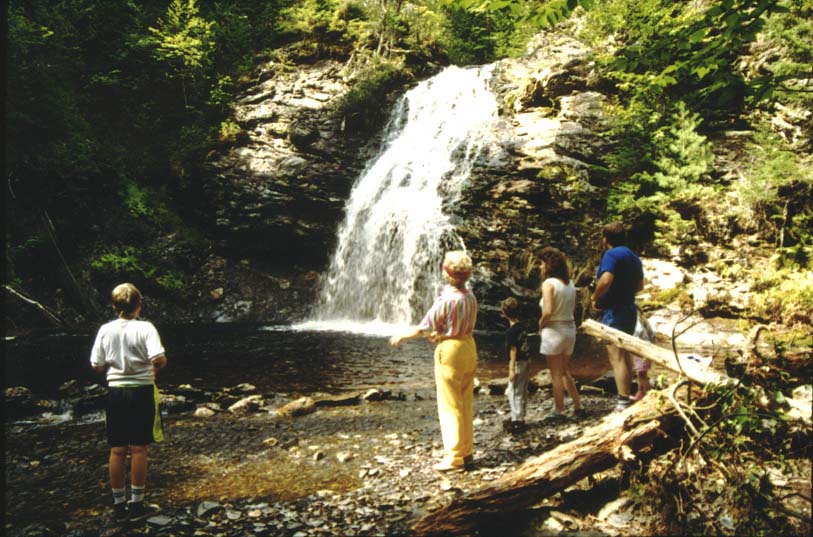 Modern Technolgy
Appeals to our story telling traditions – people of all ages.
Can give us outdoor adventures without going outdoors! (minus the health benefits)
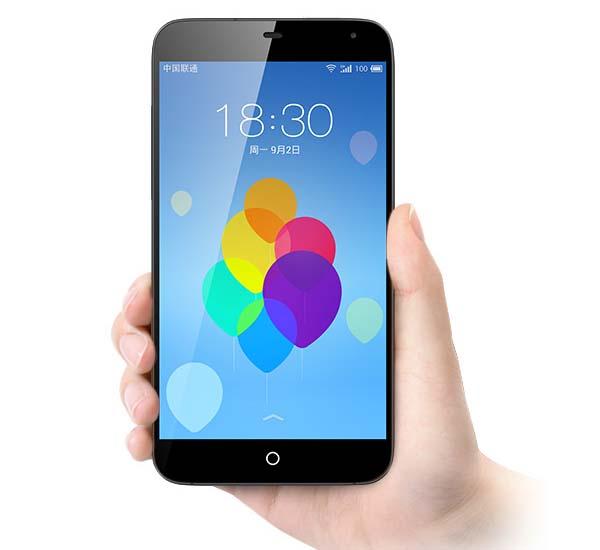 “I saw an amazing wildlife photo on FB” versus…
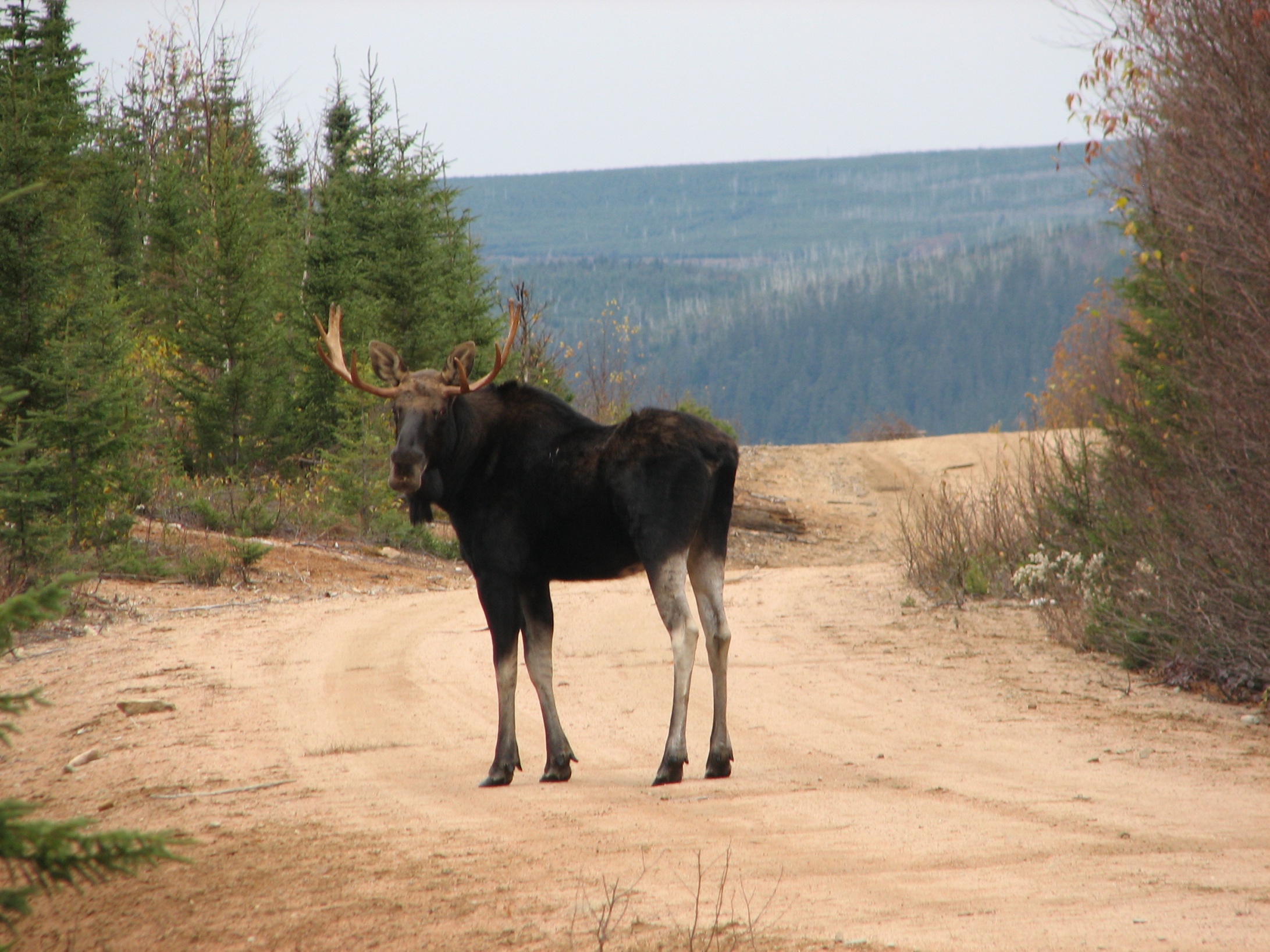 “Getting outdoors and photograph your own memories!
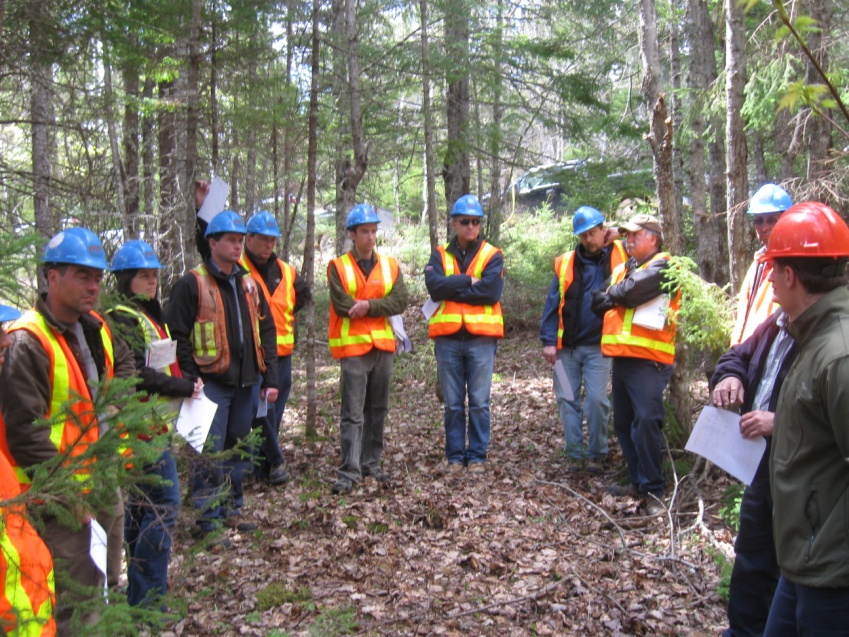 Forestry has become a          “high-tech” industry.                                  Training is very important.
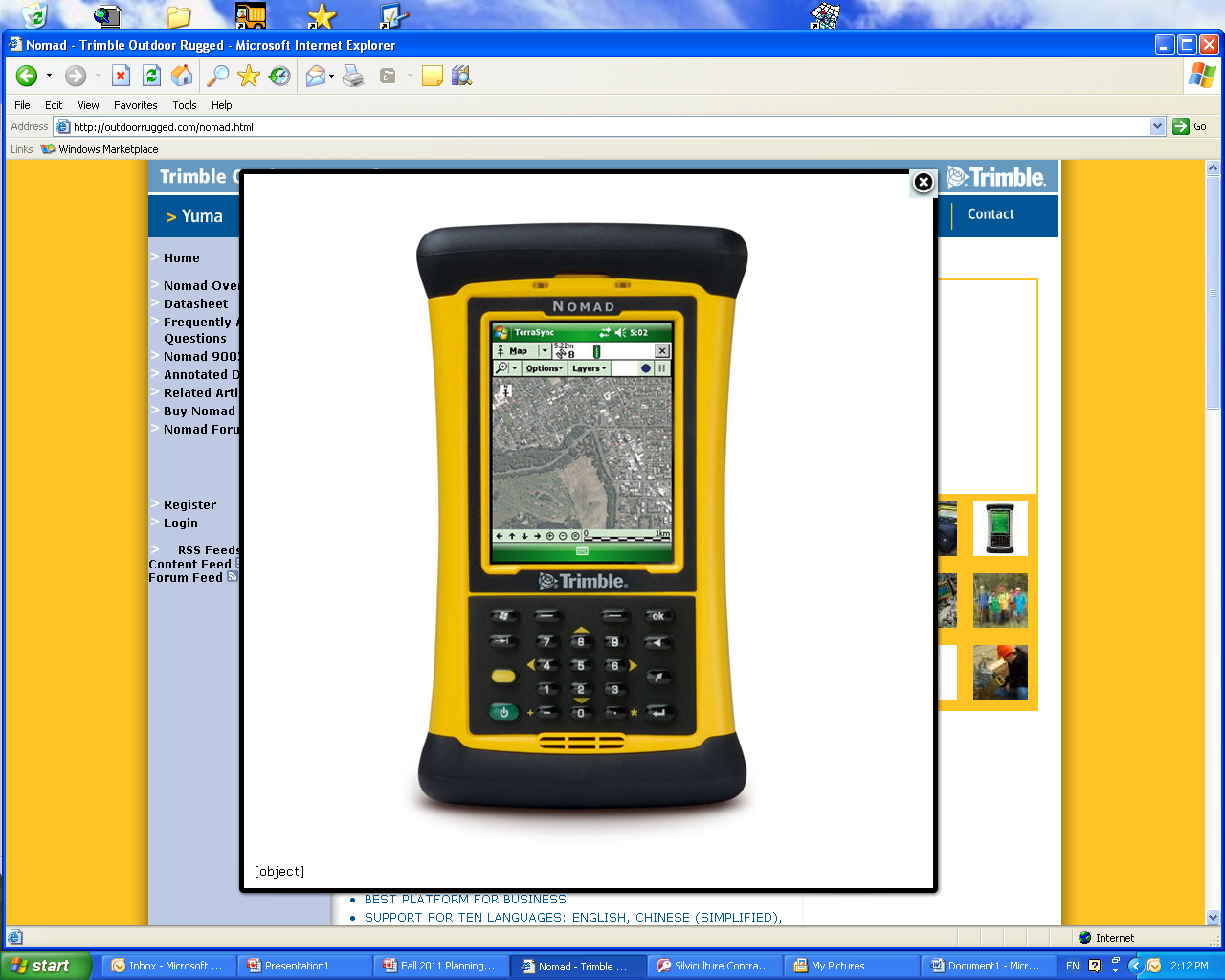 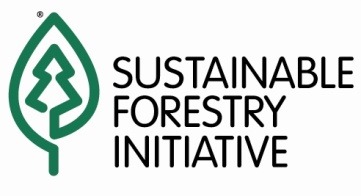 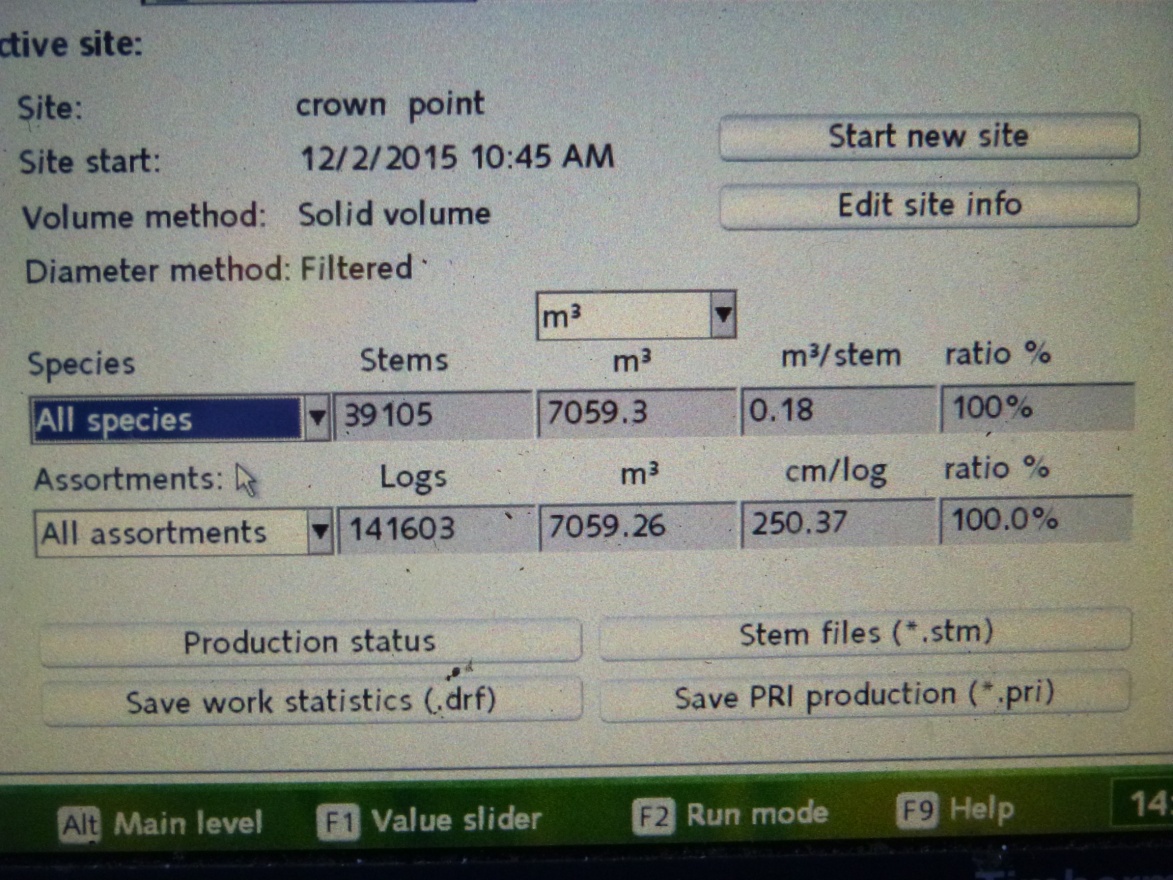 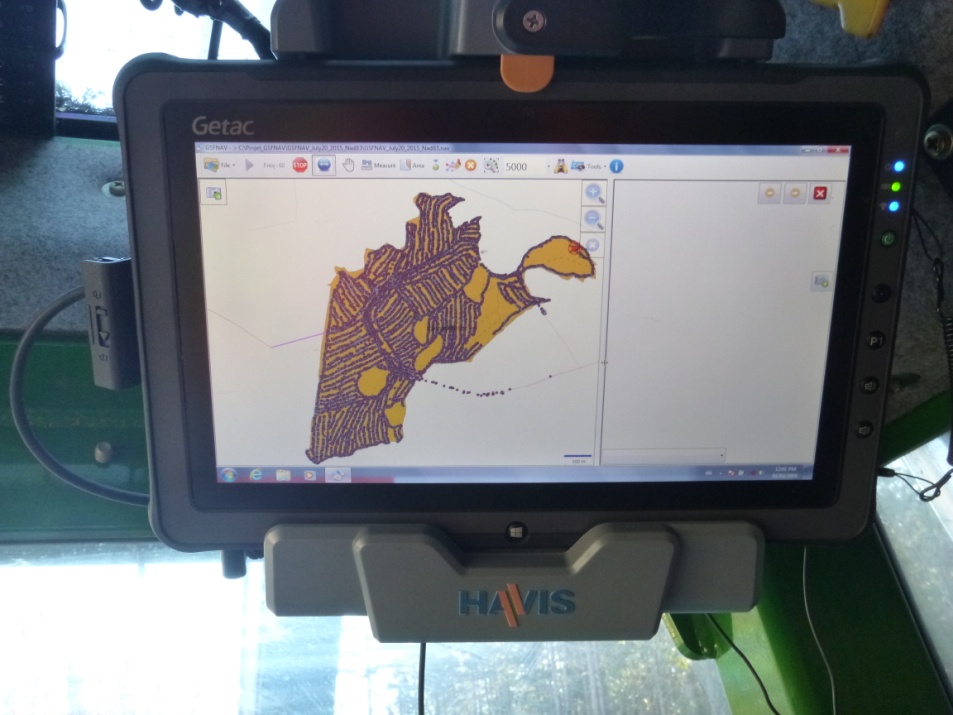 Fornebu Lumber Company Inc.
101
It seems…
GPS & GIS (and smart phones)have changed the way we view our world!
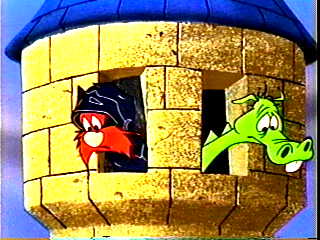 Thanks to Mr. Hallihan for           “great OP experiences” !
Thank you!
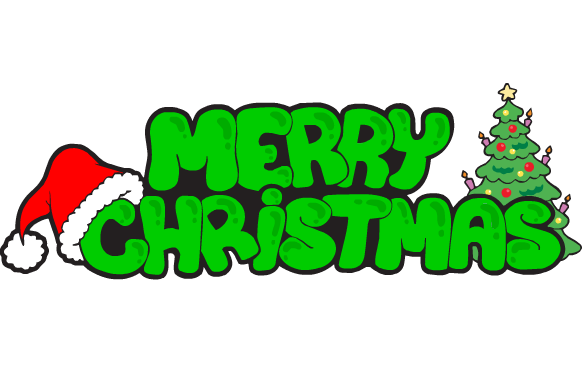